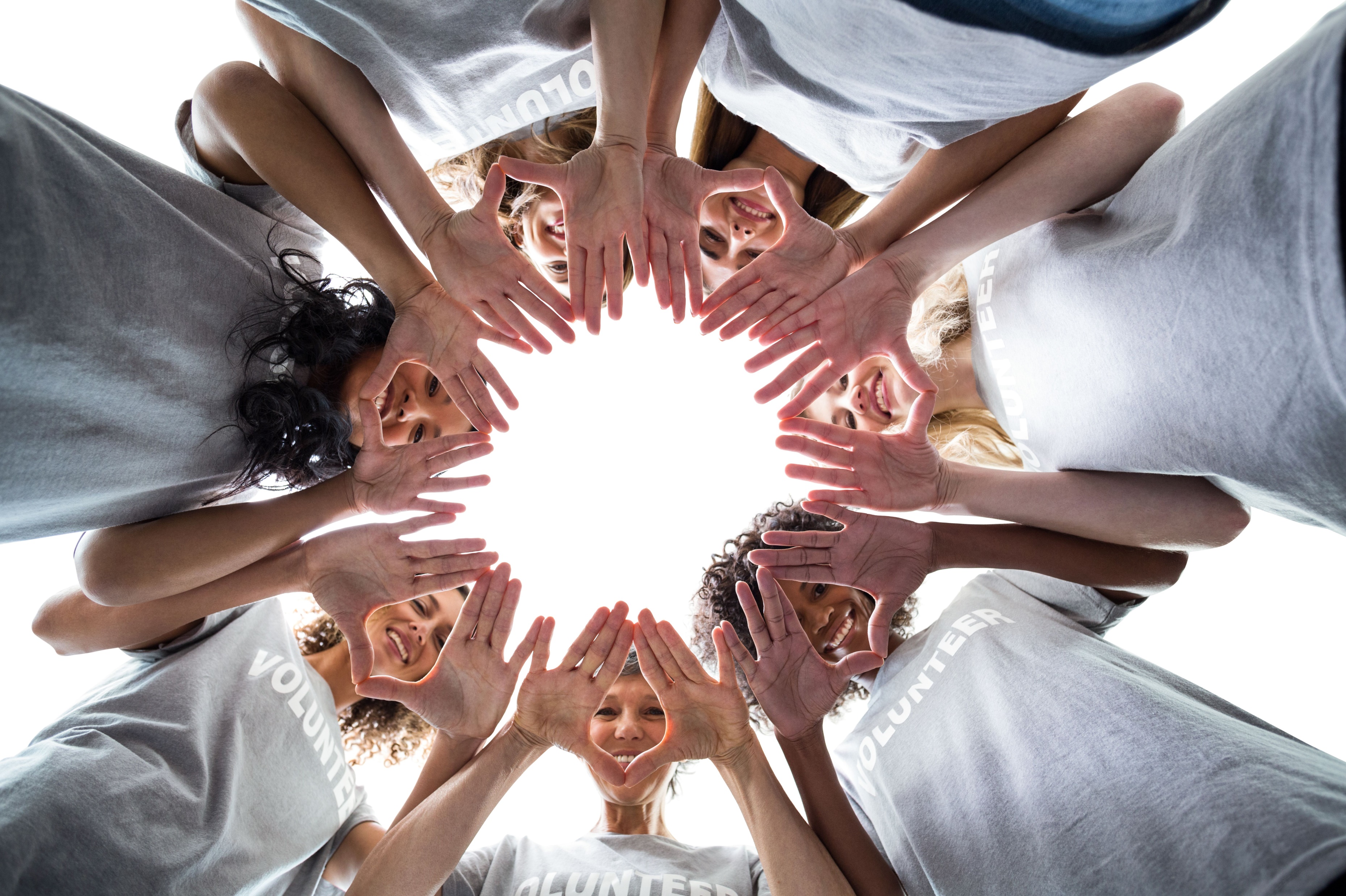 m
Global Membership Approach
 2021-2022 FVDG/DGE Kick-Off
1
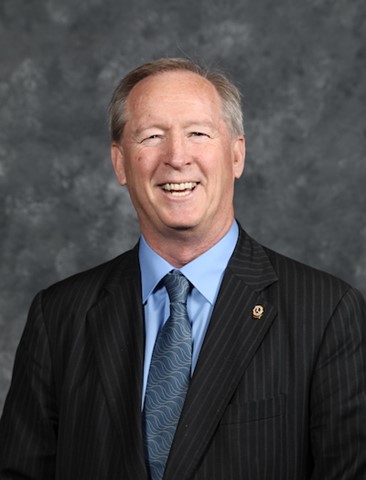 Welcome
VP Brian Sheehan
2
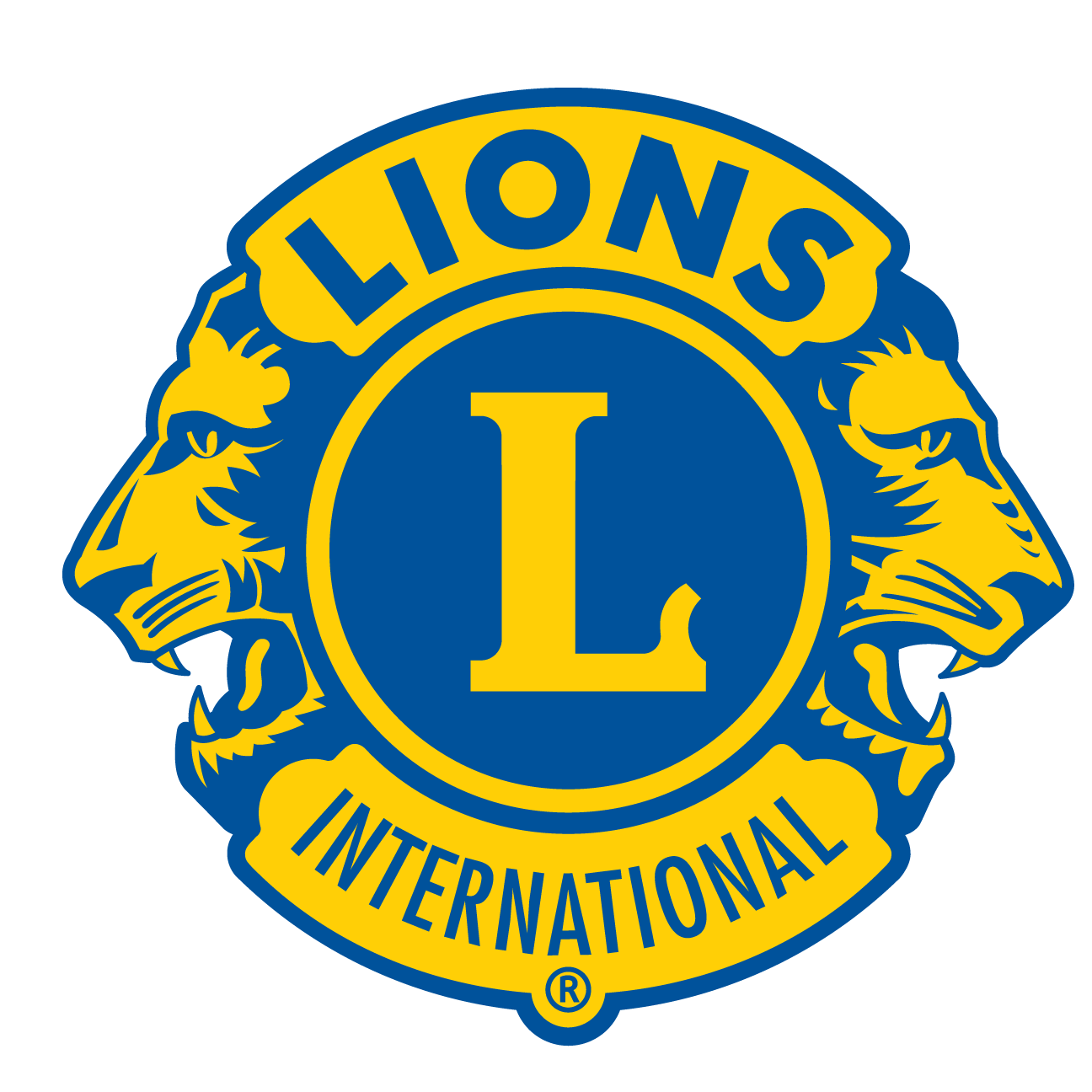 Welcome & Introductions

Vision and Objectives

District Goals

Global Membership Approach

FVDG/DGE Training Program Overview

Supporting Actions for District Success

Questions
Agenda
3
FVDG/DGE Seminar Chairpersons
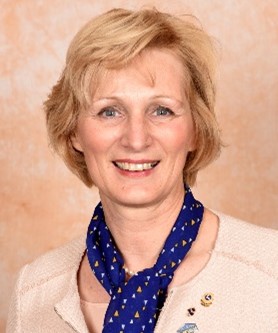 PID Elisabeth Haderer
Seminar Vice Chairperson
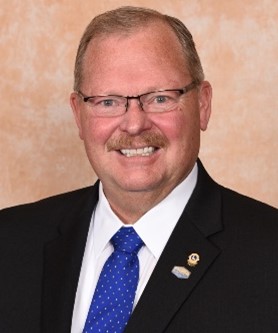 PID Bruce Beck
Seminar Chairperson
FVDG/DGE Seminar Group Leaders
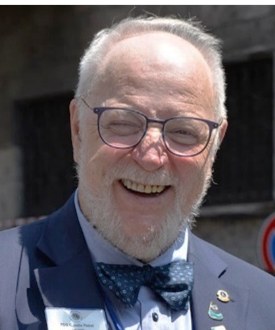 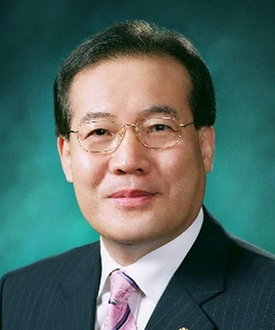 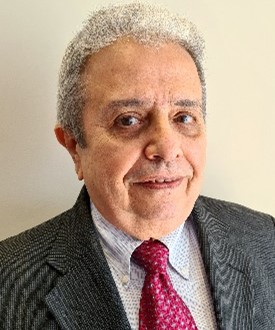 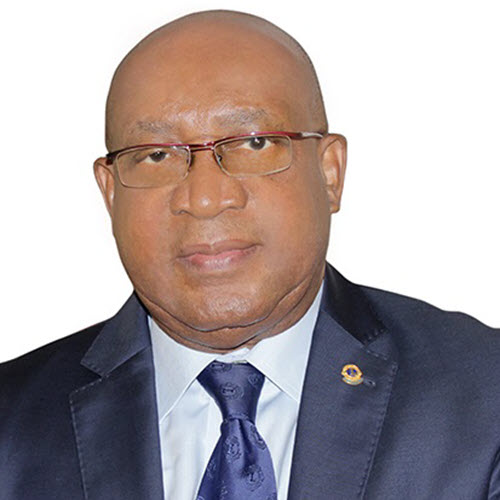 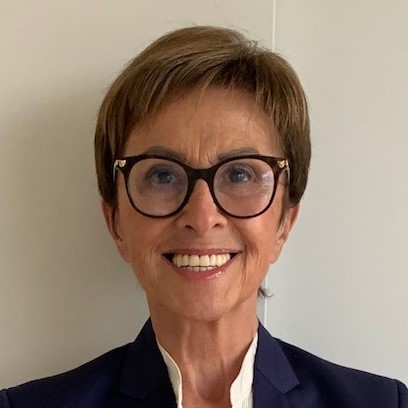 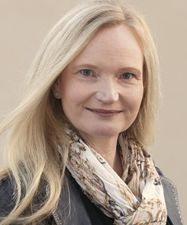 PDG Claudio Pasini
(Grp 7)
PDG Choong-Lai Lim
(Grp 10)
PDG José Carlos Stipp
(Grp 9)
PCC Corinne Bloemendal-Kramarz (Grp 3)
PCC André Gbadoe
(Grp 4)
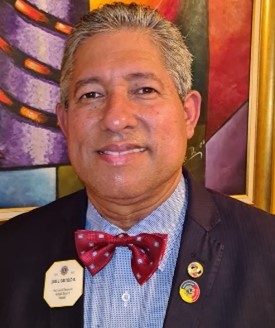 PDG Constanze Leißling 
(Grp 5)
PCC Luis Castillo Gamboa
(Grp 2)
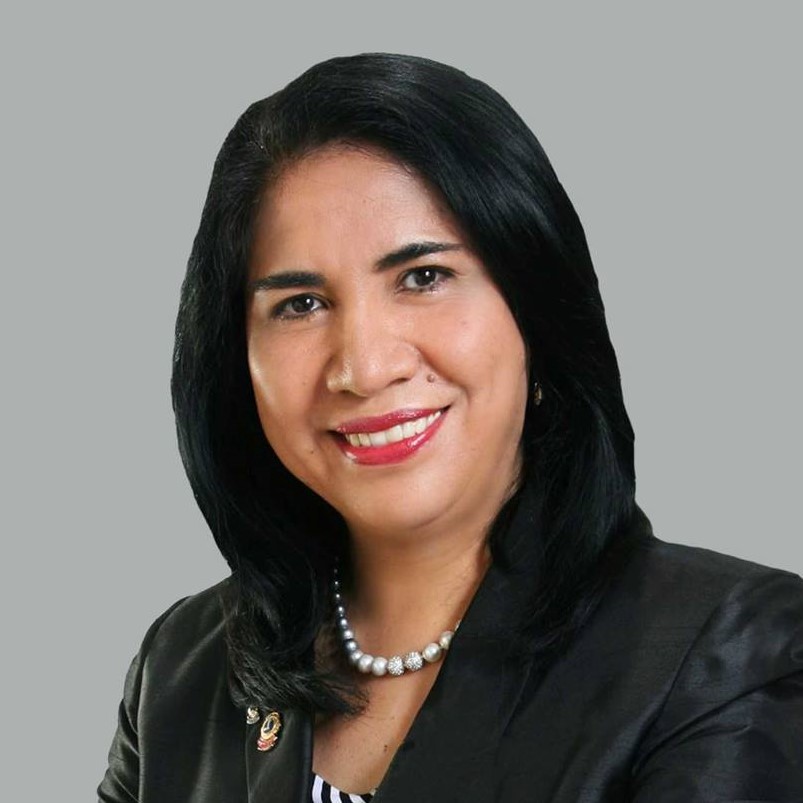 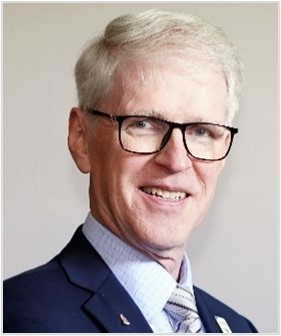 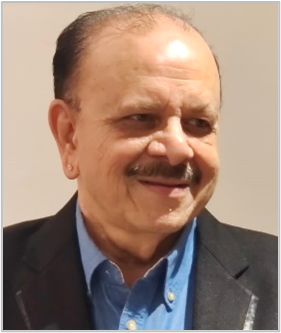 PCC Miryam Luna Loaiza
(Grp 1)
PDG Pankaj Mehta
(Grp 6)
PCC Halldór Kristjánsson
(Grp 8)
FVDG/DGE Seminar Group Leaders
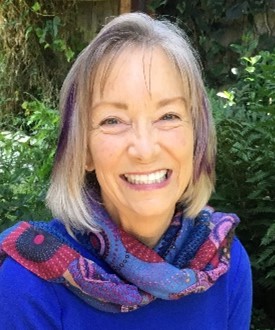 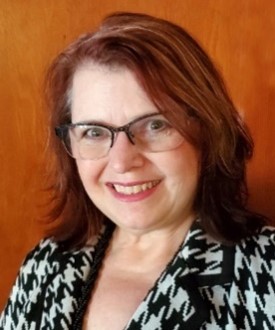 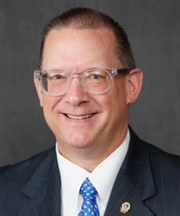 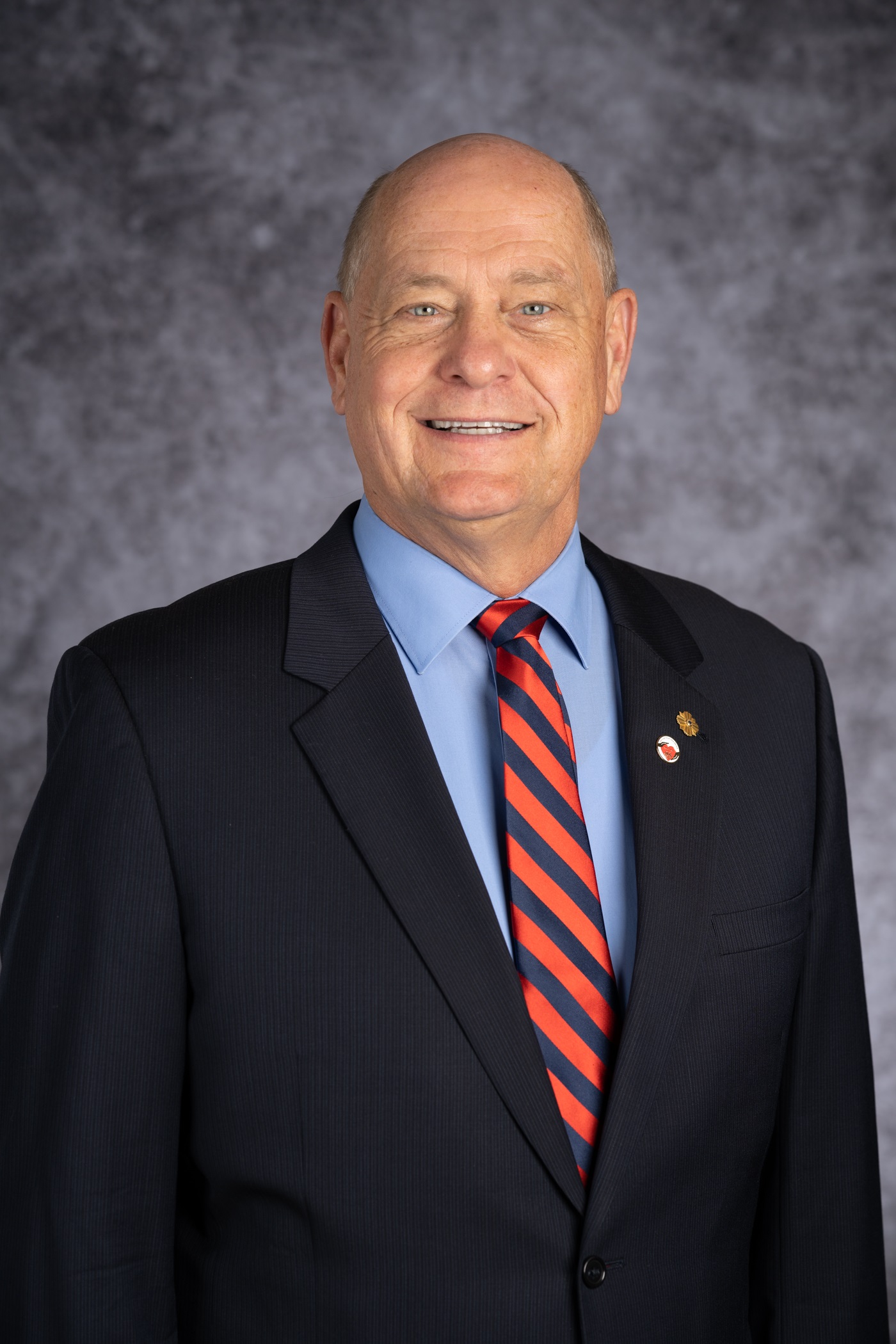 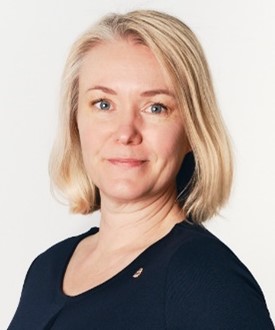 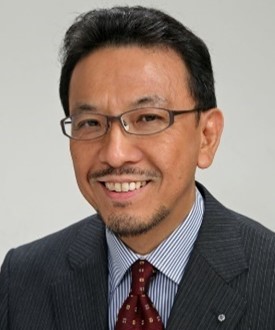 PCC Liz Crooke
(Grp 17)
PCC Jodi Burmester
(Grp 20)
PID Mark Lyon
(Grp 19)
PDG Masashi Hamano
(Grp 11)
PDG Sanna Mustonen
(Grp 14)
PID Gary Anderson
(Grp 15)
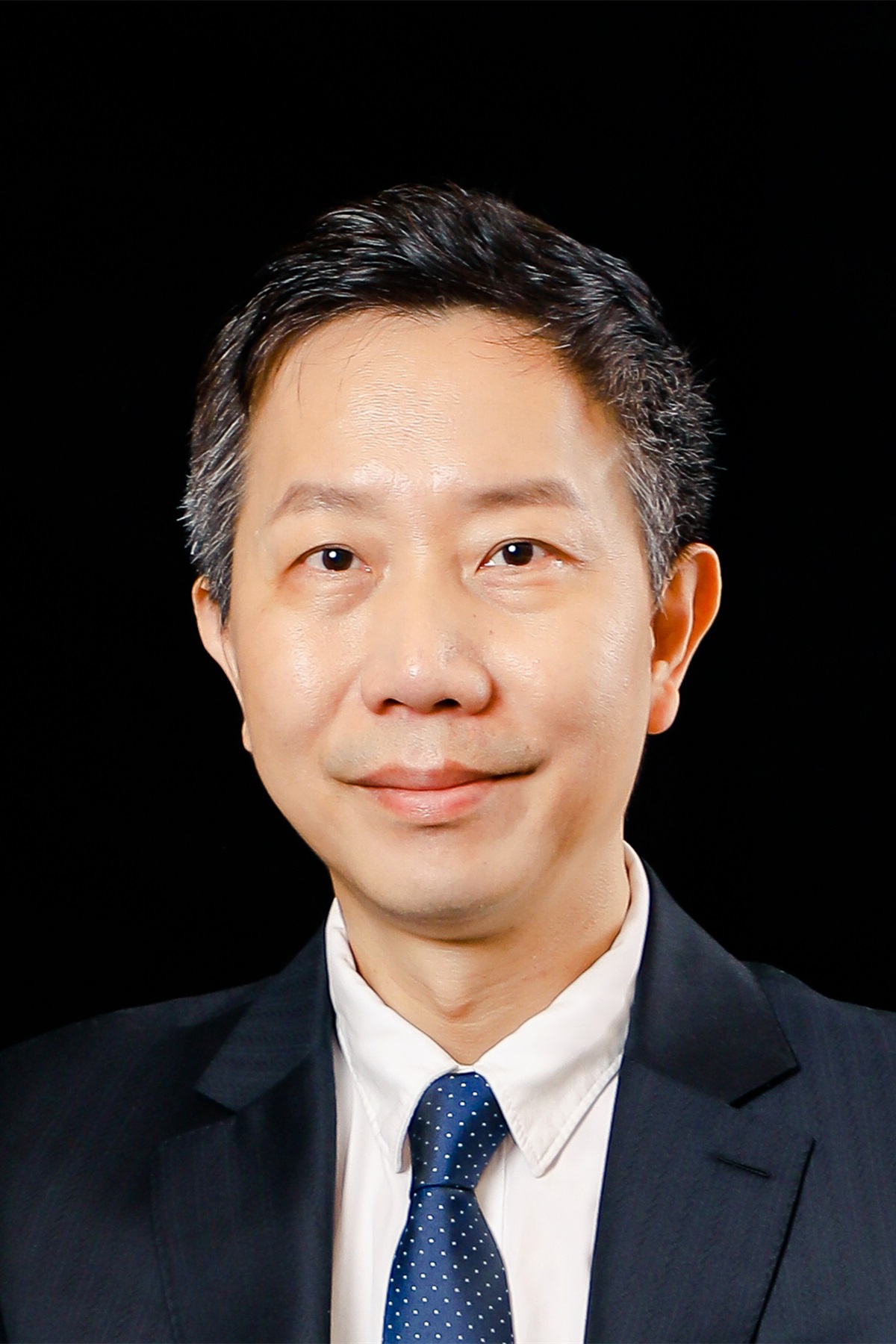 PDG Jain-Wei (Raymond) Lei
(Grp 13)
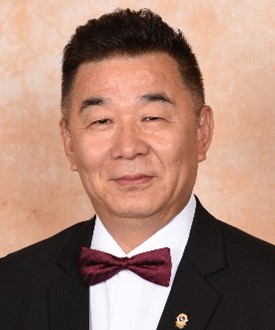 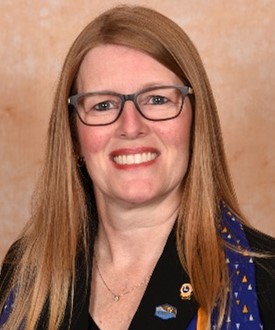 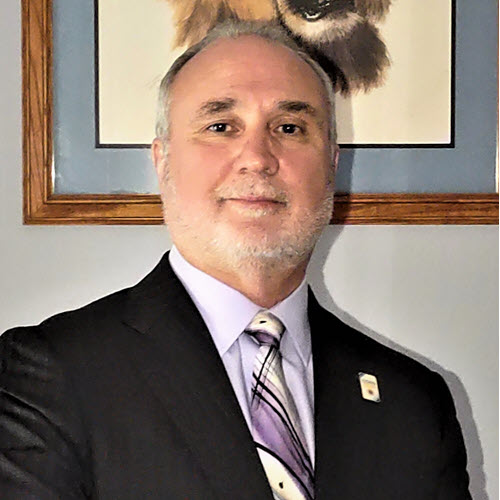 PID Magnet Lin
(Grp 12)
PDG Chris Carlone
(Grp 16)
PID Jennifer Ware
(Grp 18)
FVDG/DGE Seminar Group Leaders
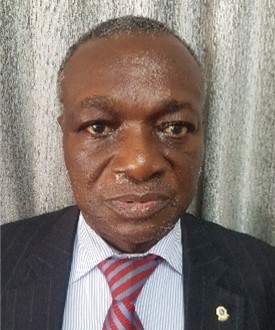 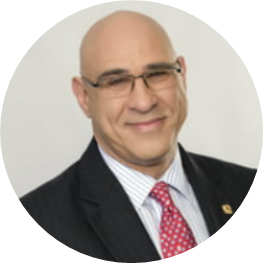 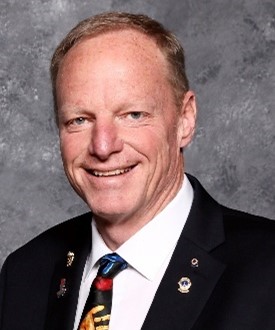 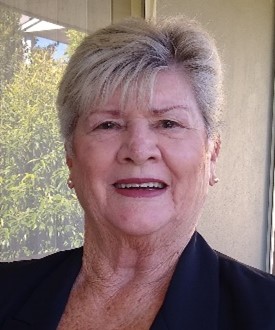 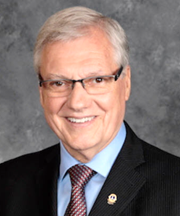 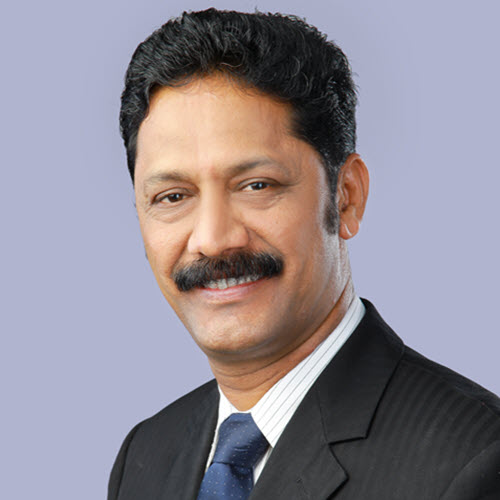 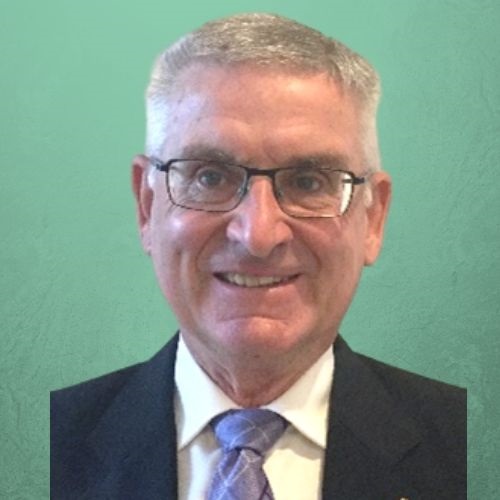 PDG Chief Bassey Edem
(Grp 26)
PDG Niels Schnecker
(Grp 29)
PDG Mark Mansell
(Grp 28)
PDG Steve Somerset
(Grp 21)
PID Thomas Gordon
(Grp 24)
PDG Lesley Lyons
(Grp 25)
PCC A.V. Vamanakumar
(Grp 30)
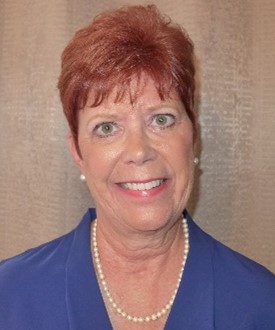 PDG Jacqueline Tripp-Spencer
(Grp 23)
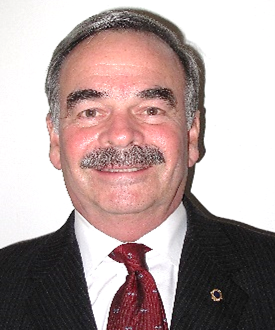 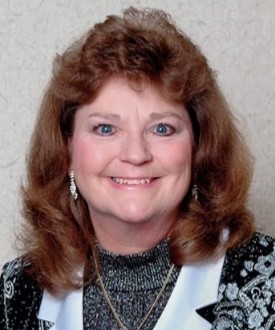 PDG Dennis W. Kelly III
(Grp 22)
PID Ardie Klemish
(Grp 27)
FVDG/DGE Seminar Associates
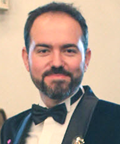 PDG Andreja Stojkovski
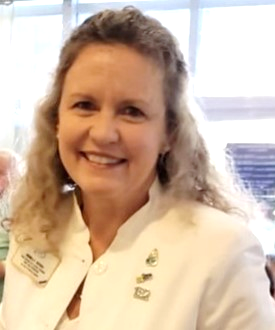 PDG Mónica Segura
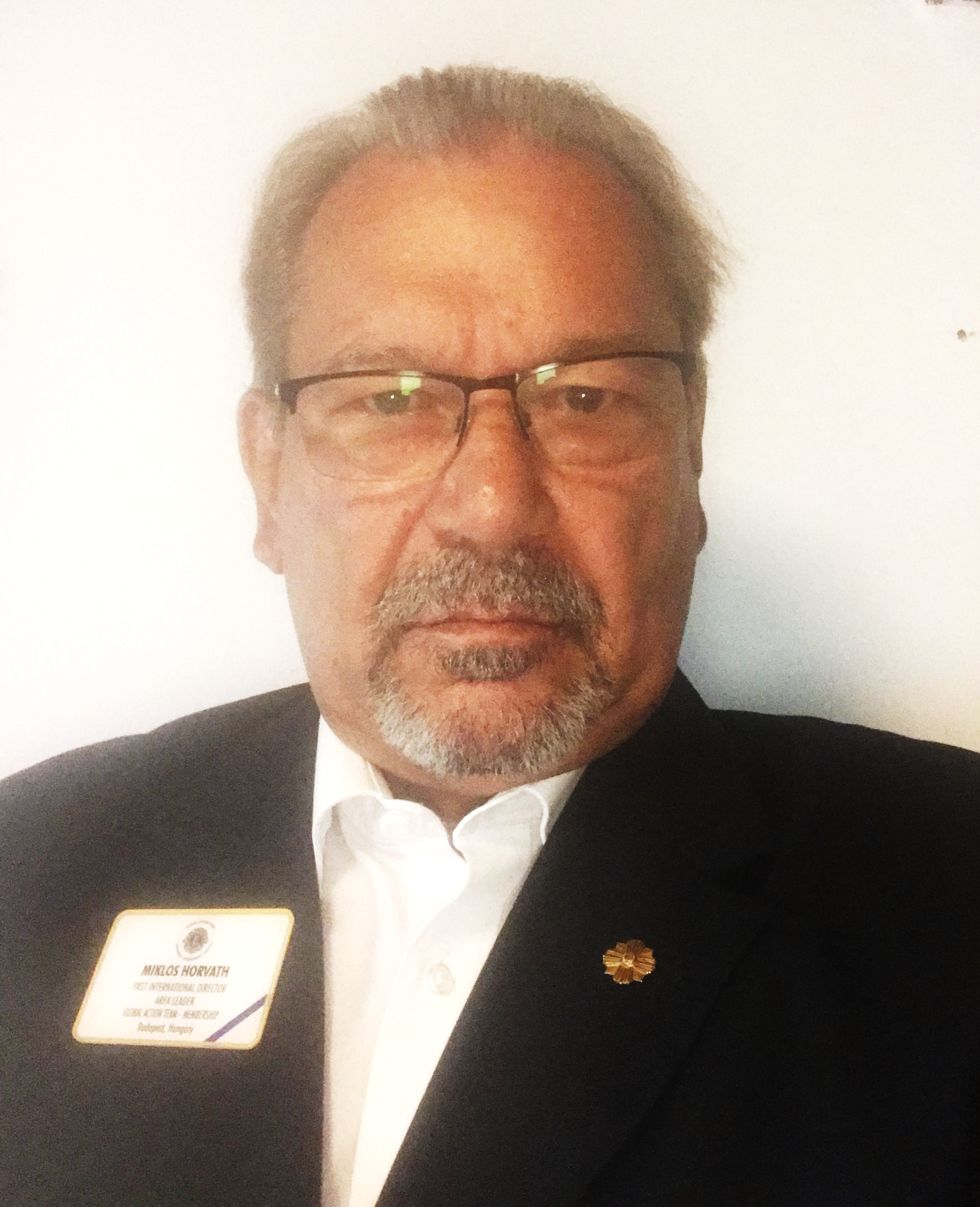 PID Miklós Horváth
Global Action Team Area Leaders: CA 1
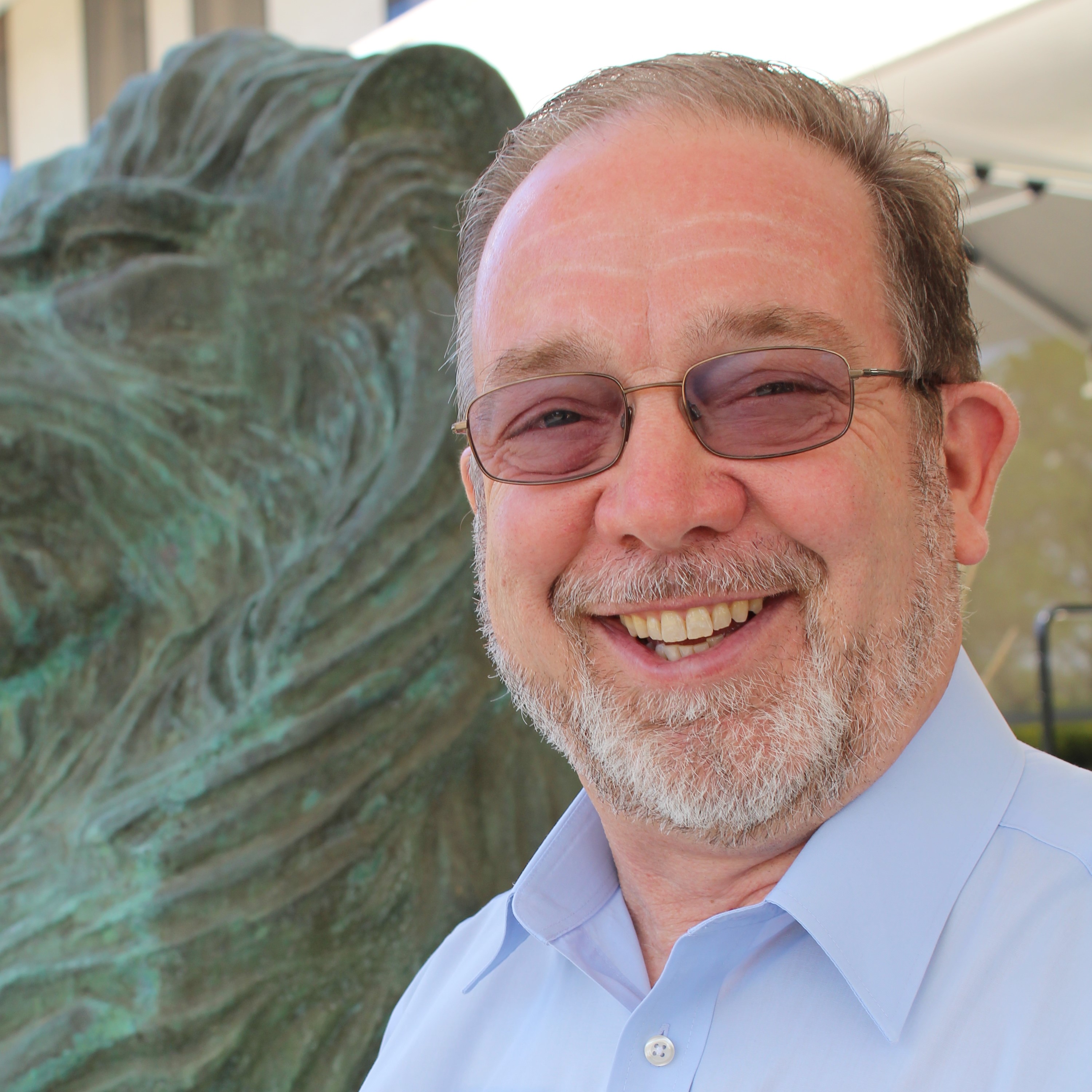 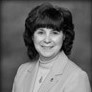 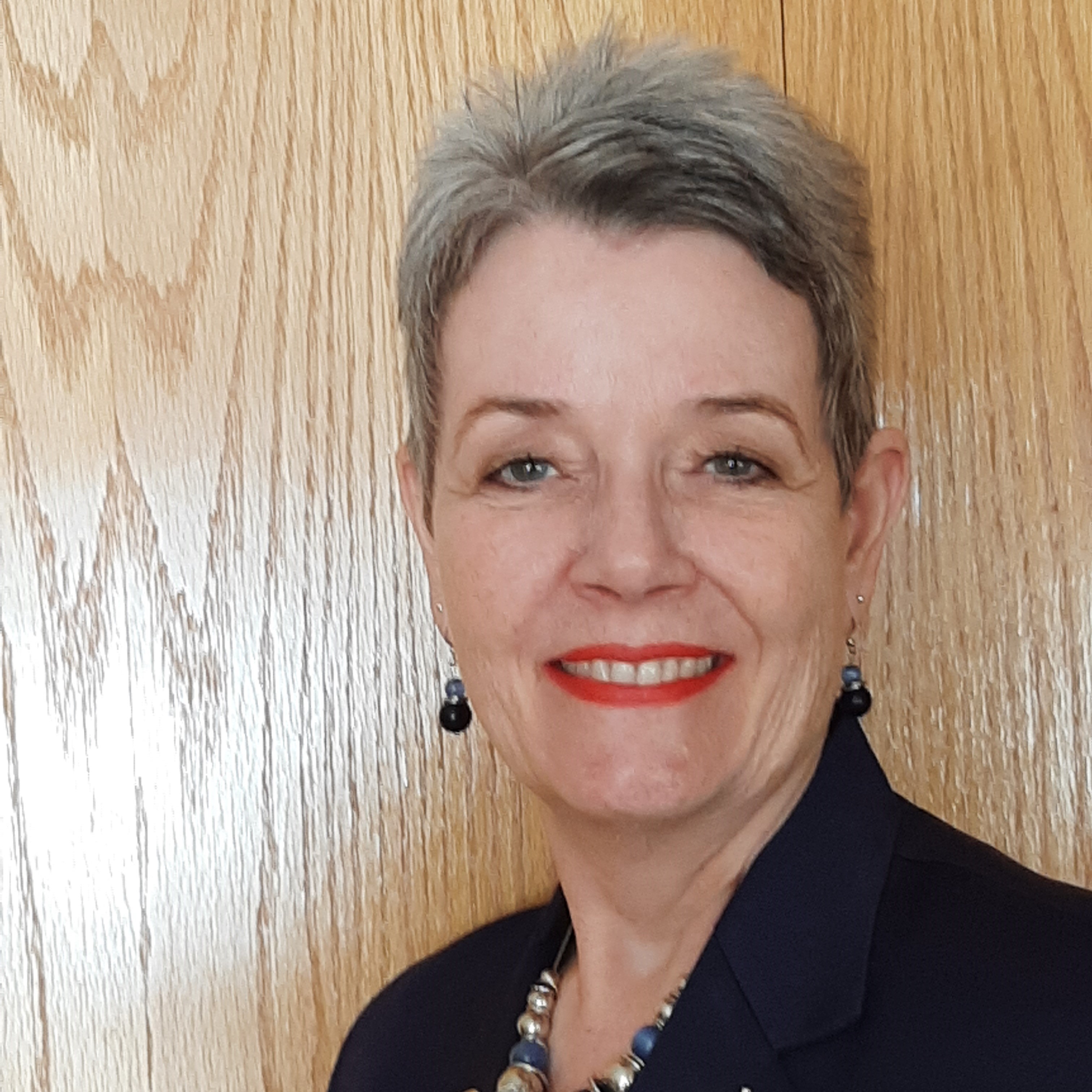 PCC John Landrum
PID Cindy Gregg
PID Connie Le Cleir-Meyer
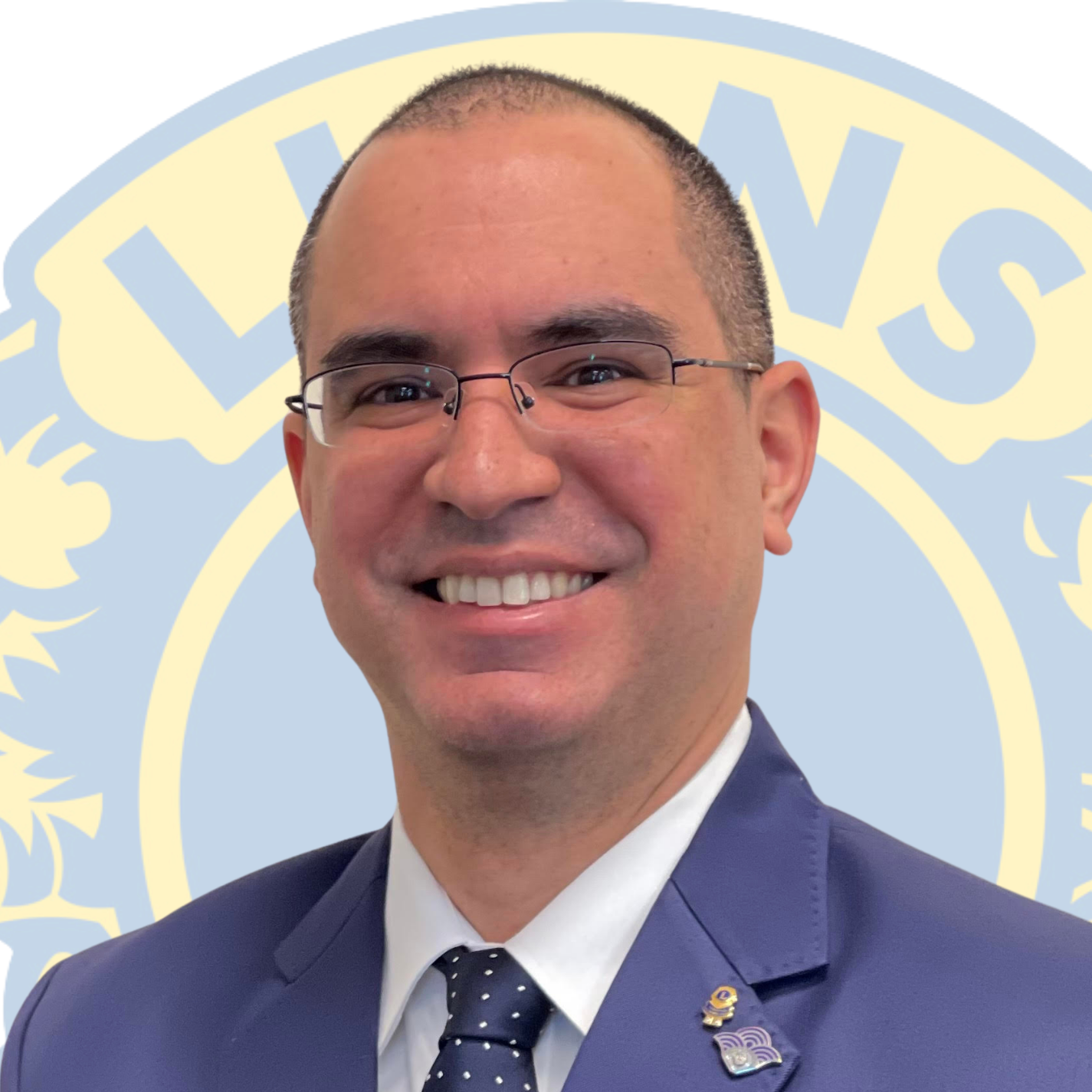 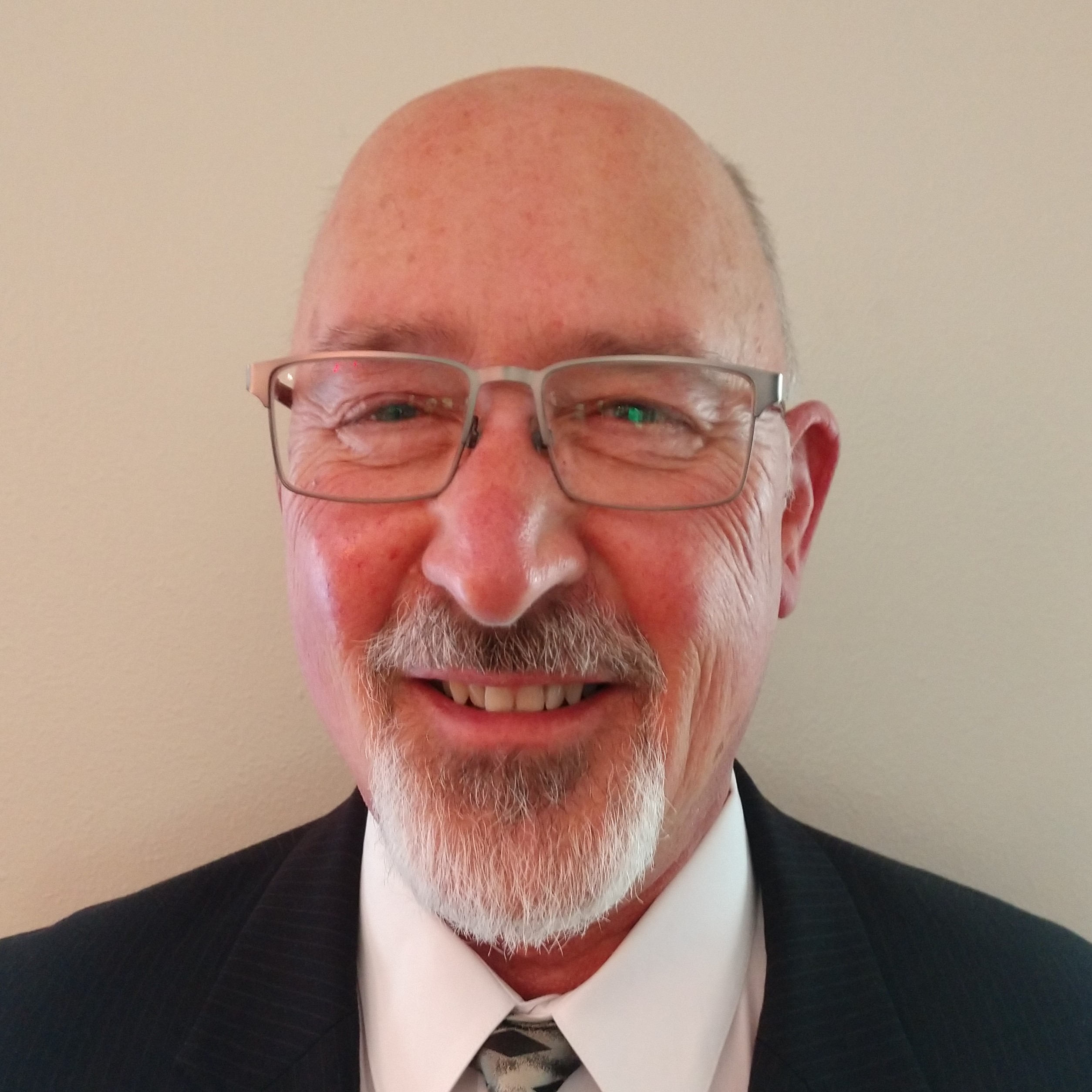 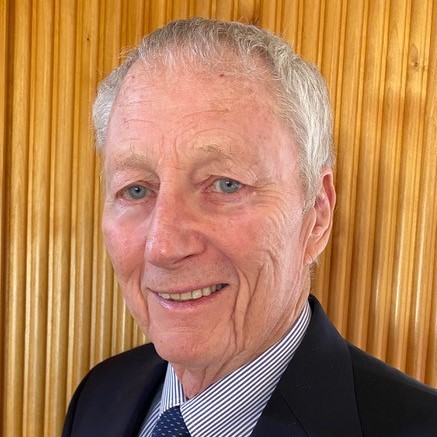 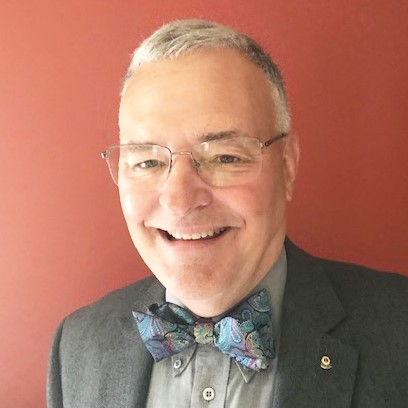 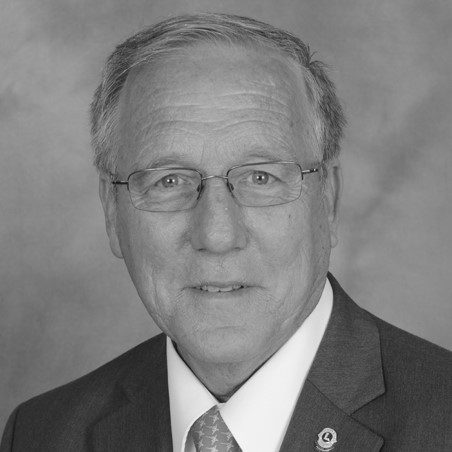 PDG Dave Wineman
Lion Richard Stevenson
PCC Randy Ritterbush
PCC Winster Ceballos
PID William “Bill” Phillipi
Global Action Team Area Leaders: CA I & II
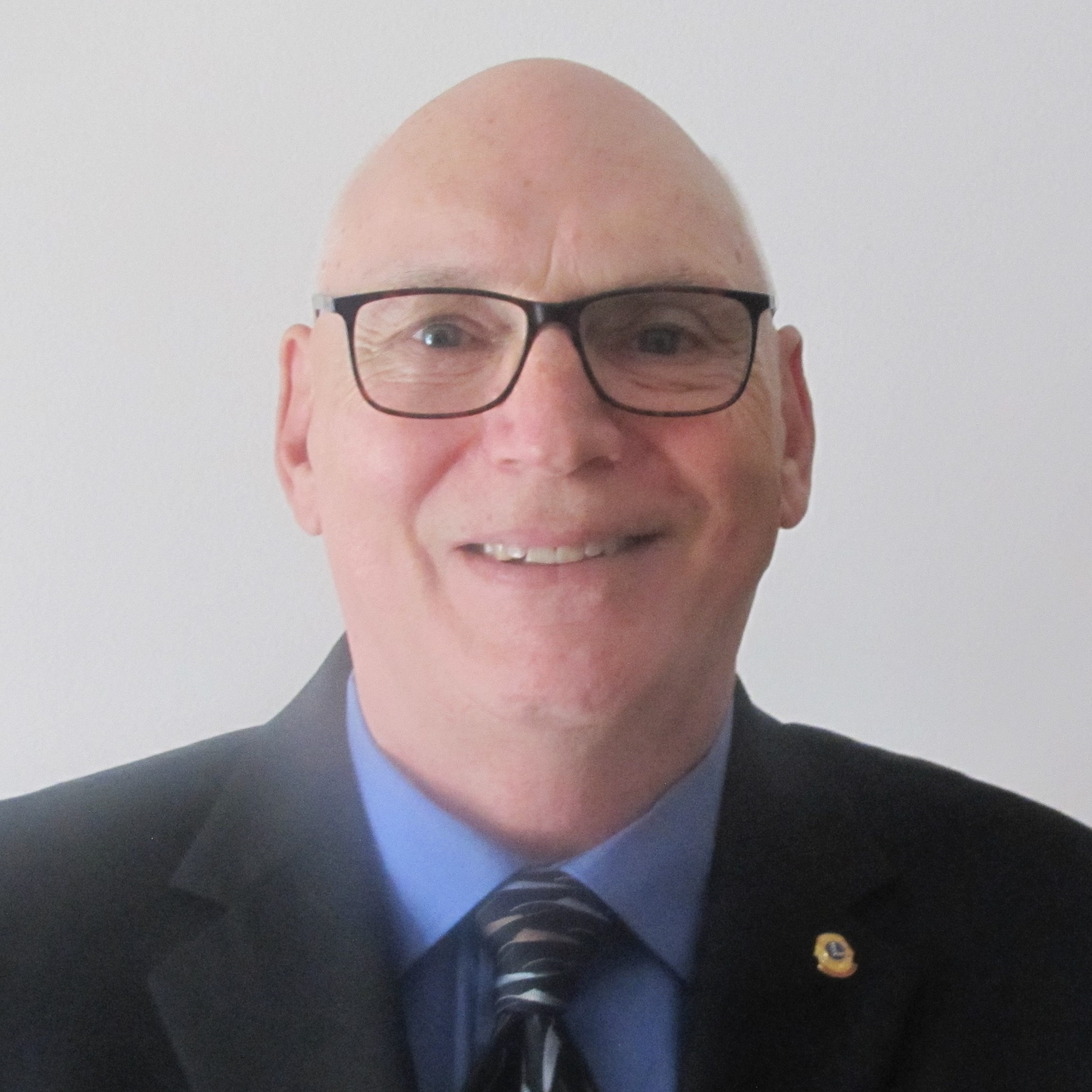 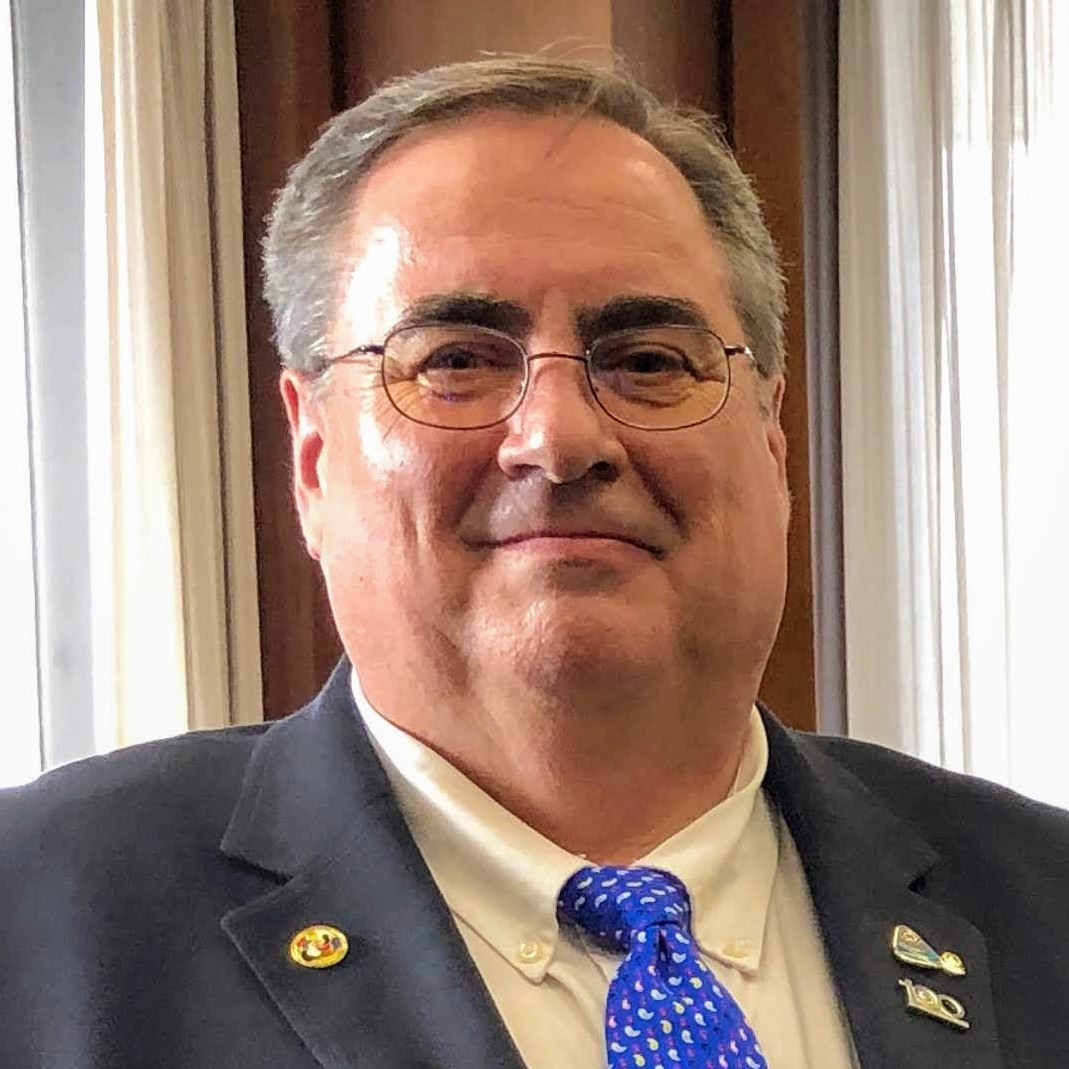 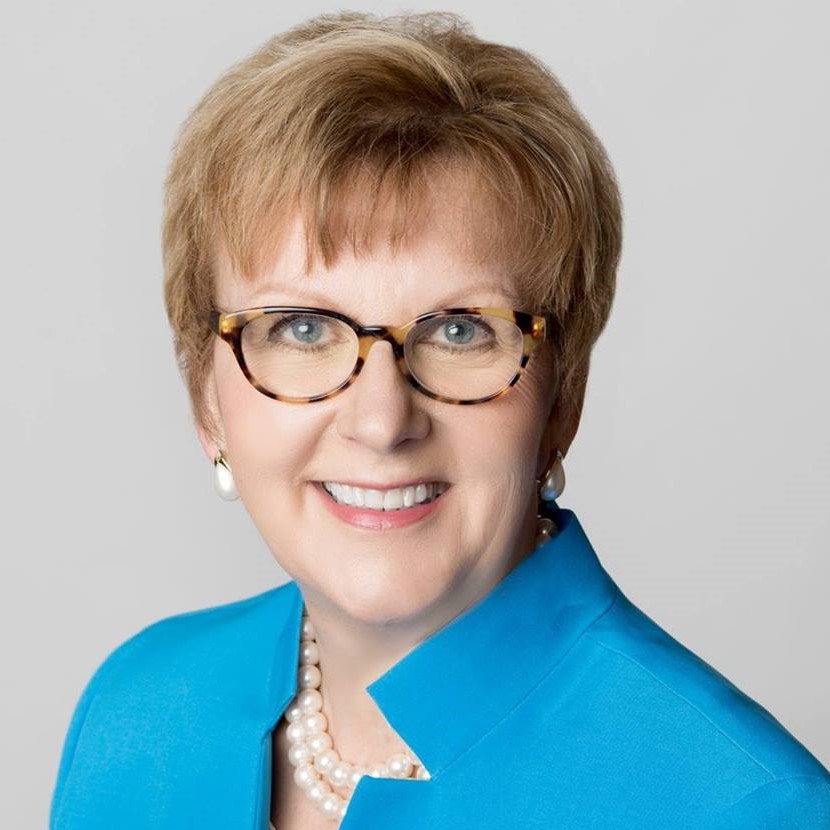 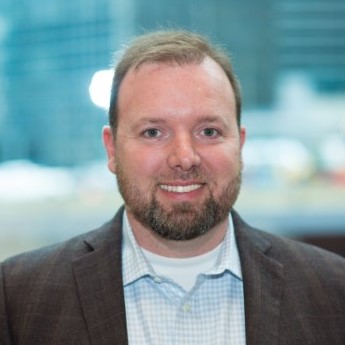 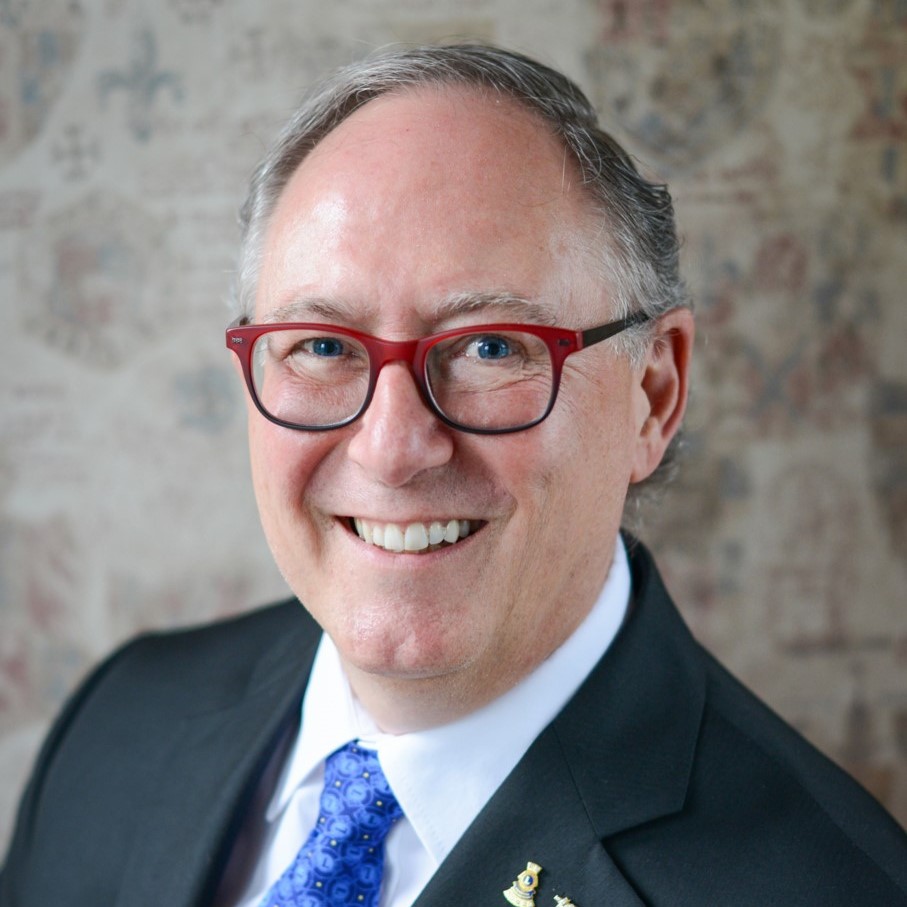 PDG Orest “OJ” Wilura
PID Yves Léveillé
PDG Mark Piva
PID Patricia “Pat” Vannett
PCC Garner Andrews
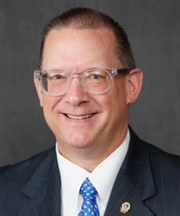 PID Mark Lyon
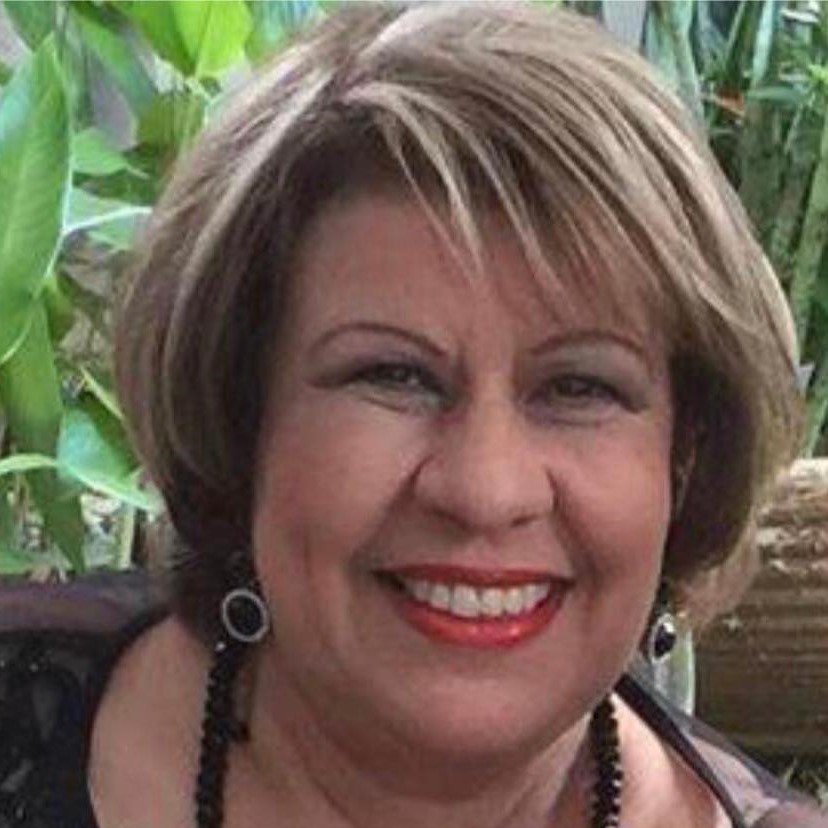 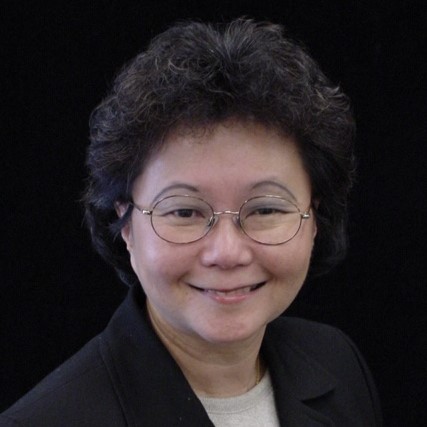 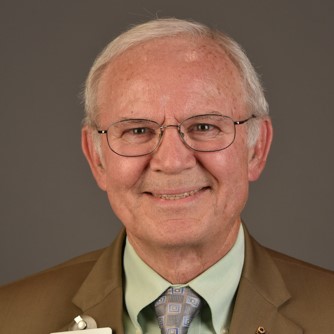 PCC Miriam Vázquez
PCC Polly Voon
PID Thomas Matney
Global Action Team Area Leaders: CA III
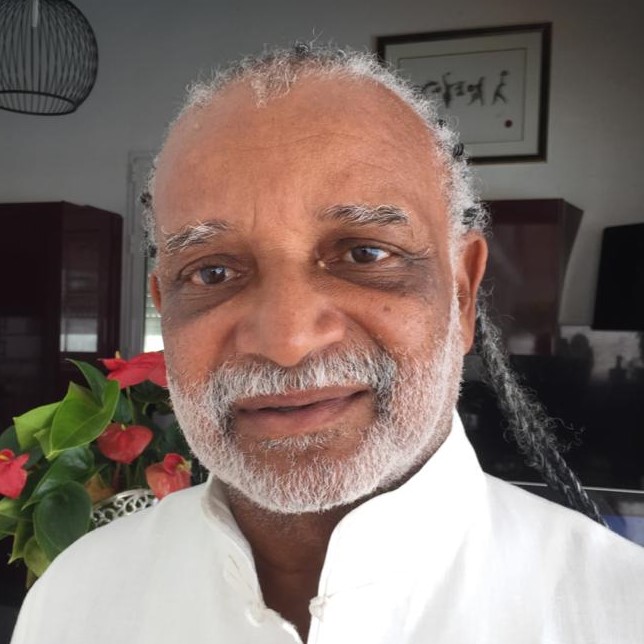 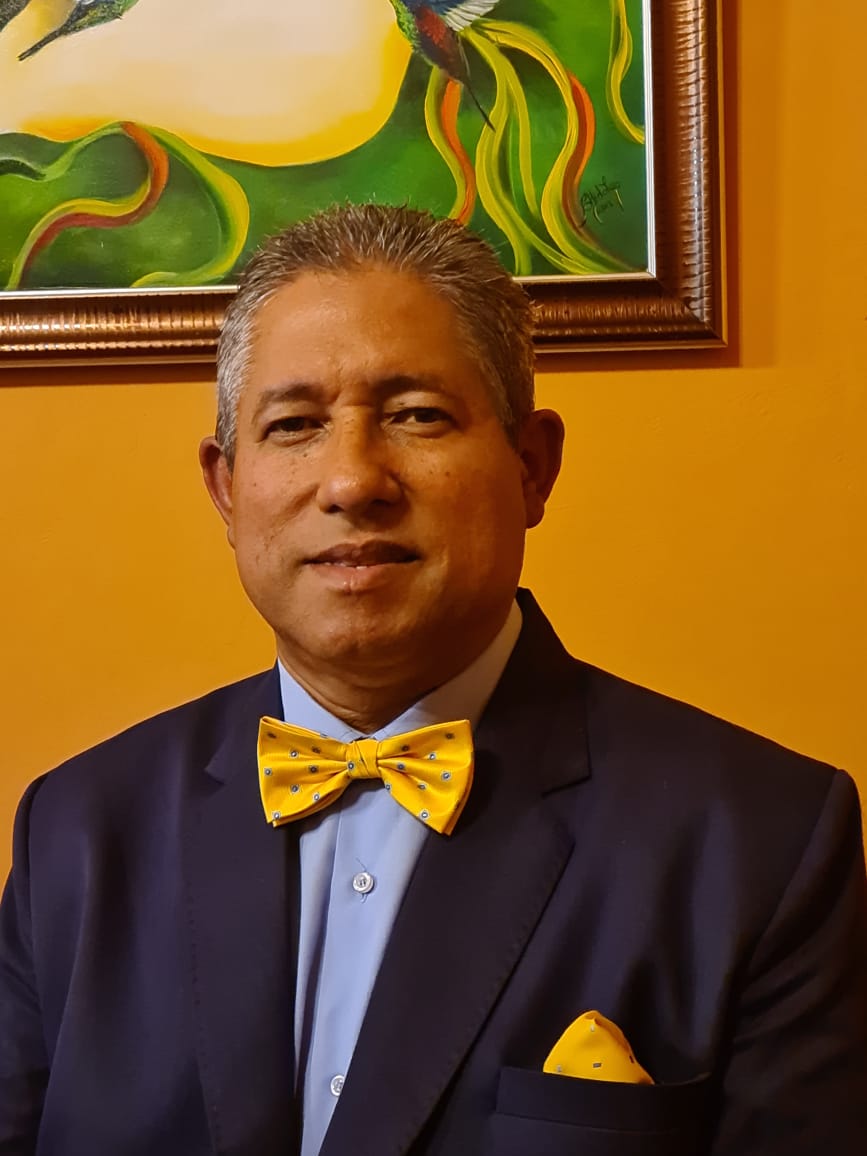 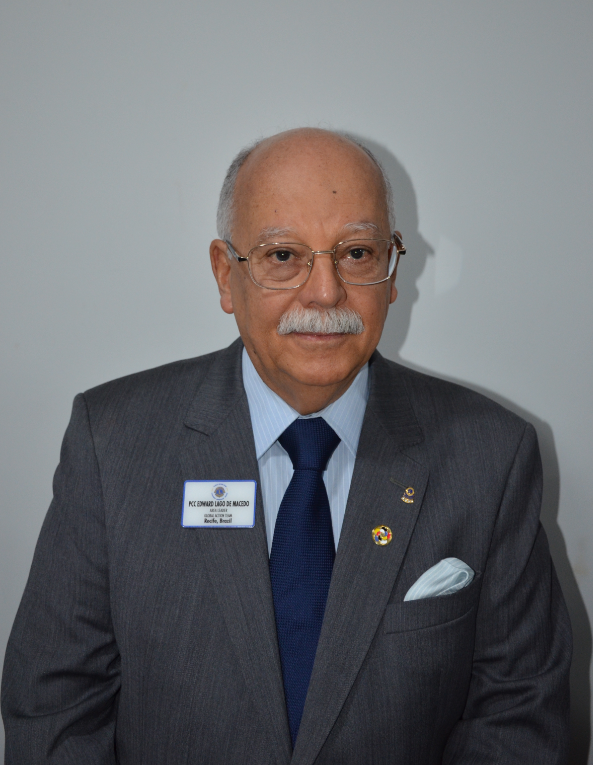 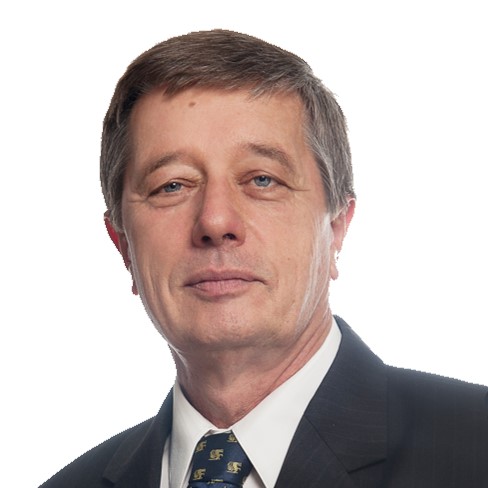 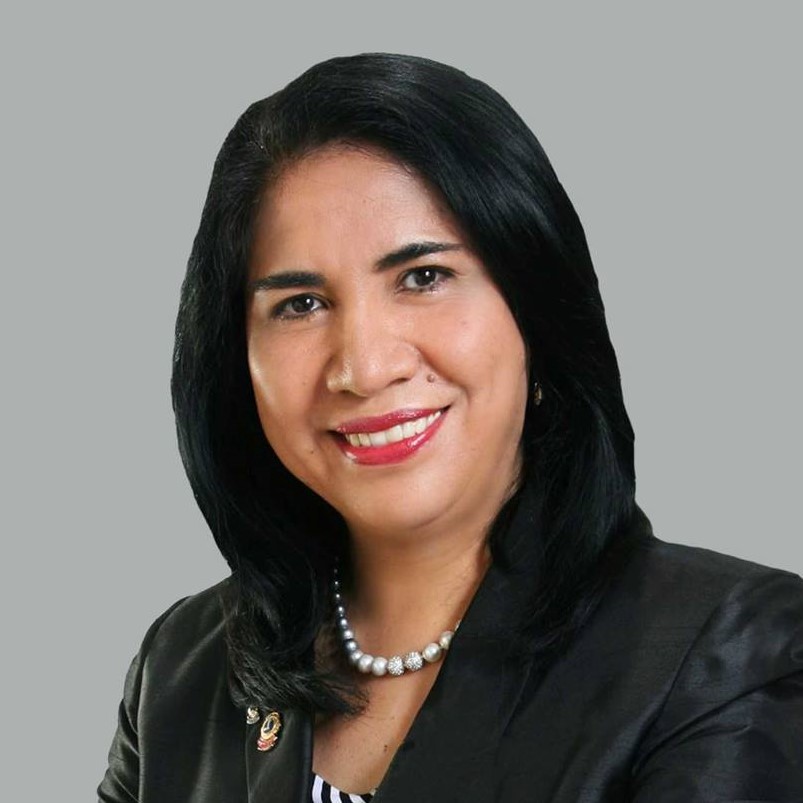 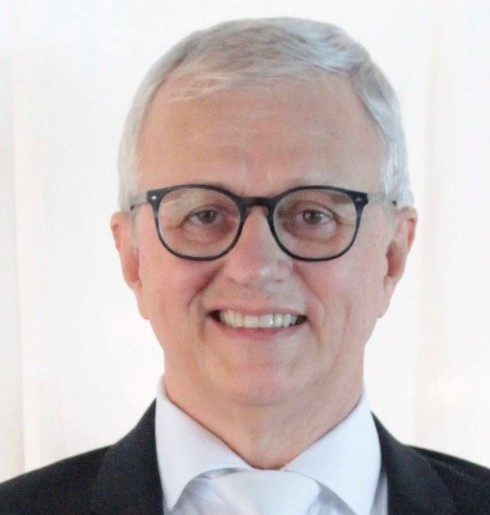 PCC Edward Lago de Macedo
PDG Christian Colombo
PCC Orley Ademar Ikert
PDG Eraldo da Silva Pereira
PCC Miryam Luna Loaiza
PCC Luis Jesús Castillo Gamboa
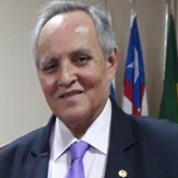 PID Carlos Valencia
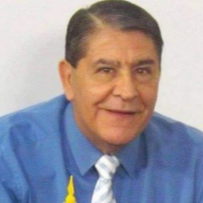 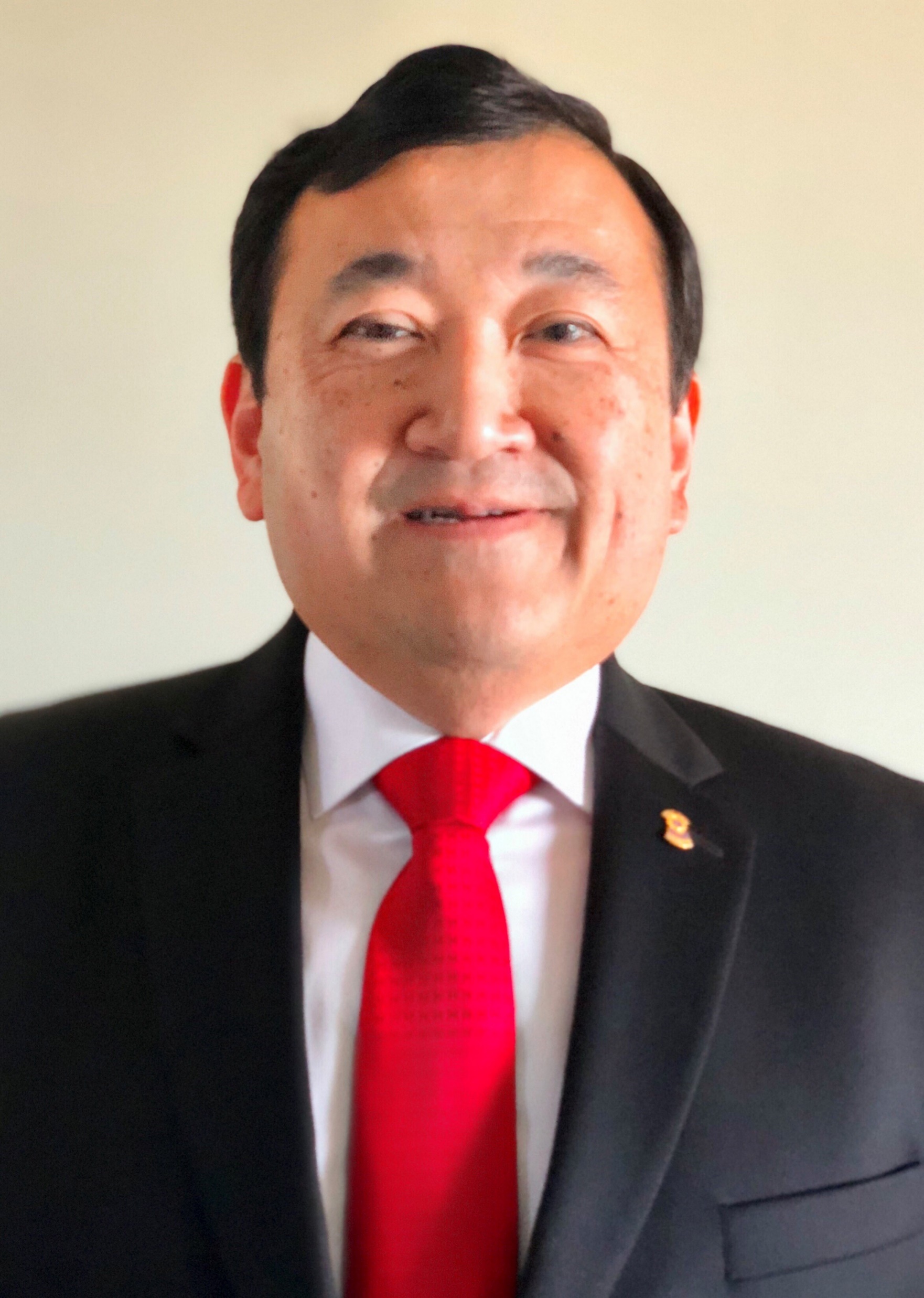 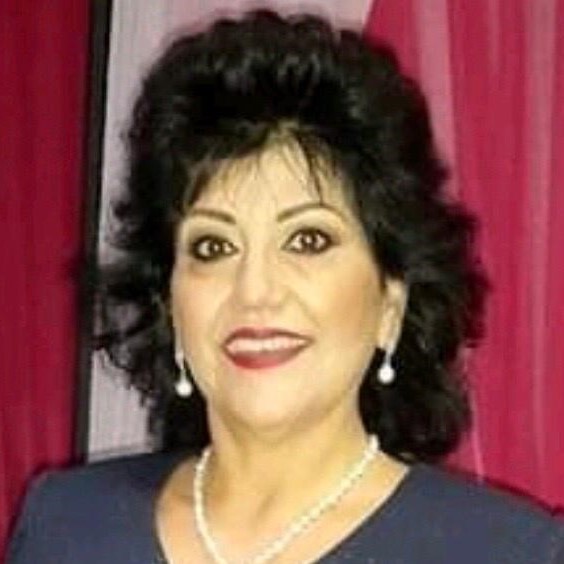 PDG Luis Esparza
PDG Ricardo Komatsu
PCC Estela Acosta de Riquelme
Global Action Team Area Leaders: CA IV
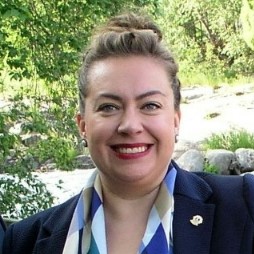 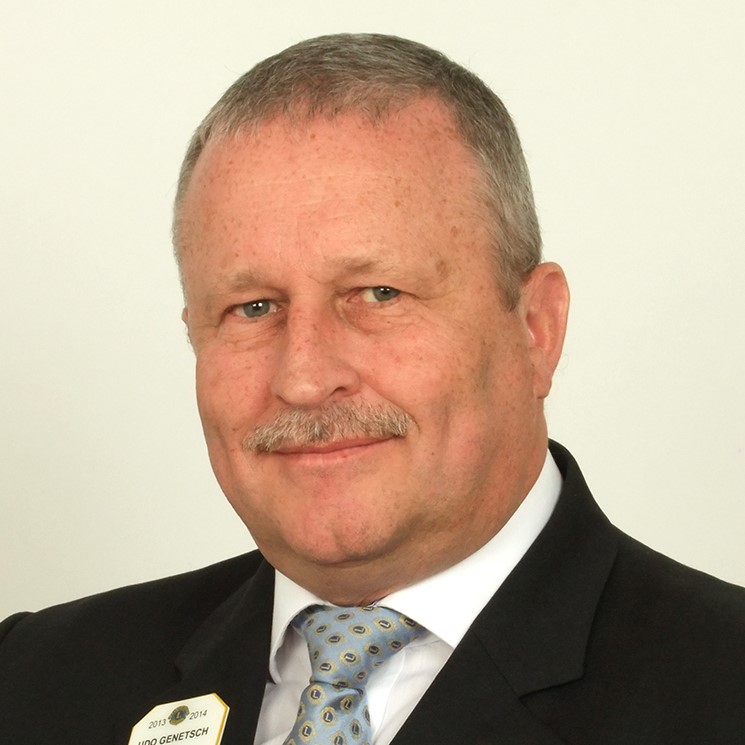 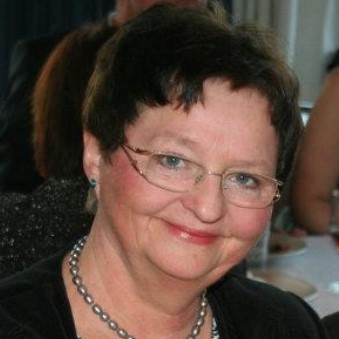 PDG Jenni Luomala
PCC Udo Genetsch
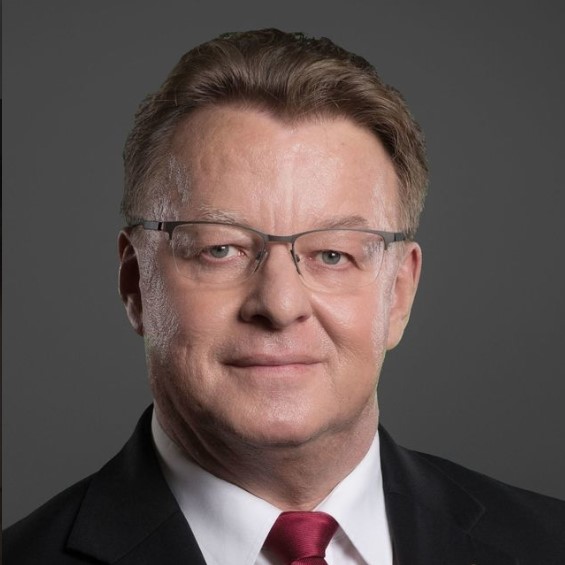 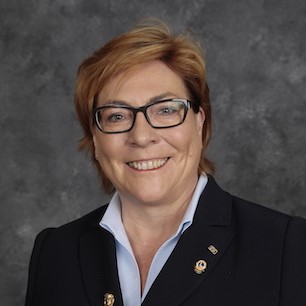 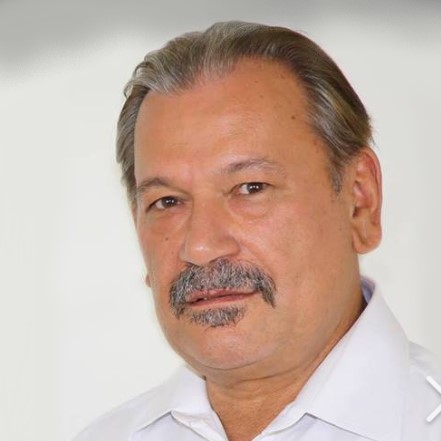 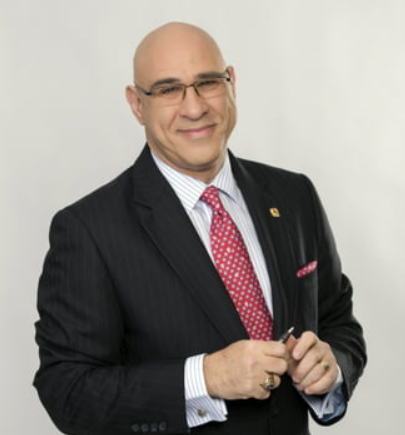 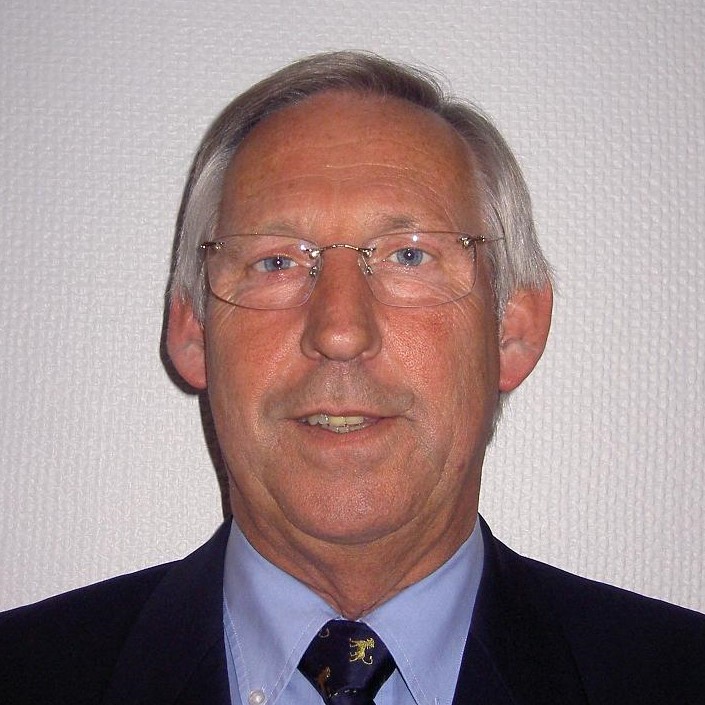 PCC Hilde Straumsheim
PDG Niels Schnecker
PID Miklos Horvath
PID Regina Risken
PDG Werner Gschwandtner
PDG Heiko Dallmann
Global Action Team Area Leaders: CA IV
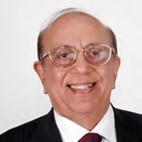 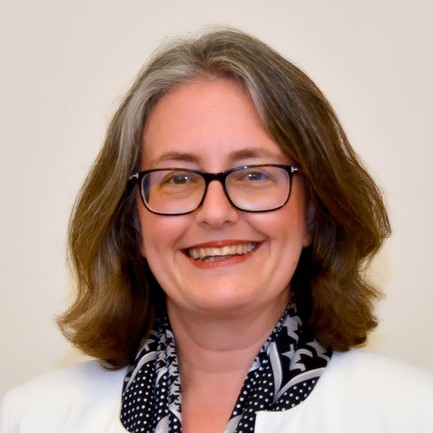 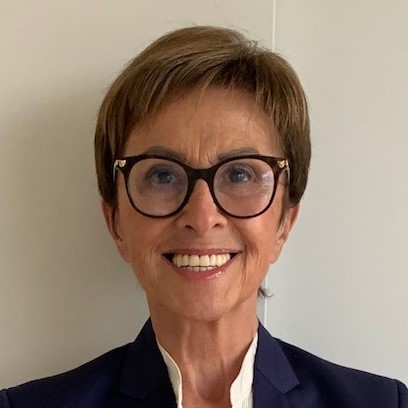 PCC Corinne Bloemendal-Kramarz
PDG Surinder "Max" Mongia
PDG Zeynep Kocasinan
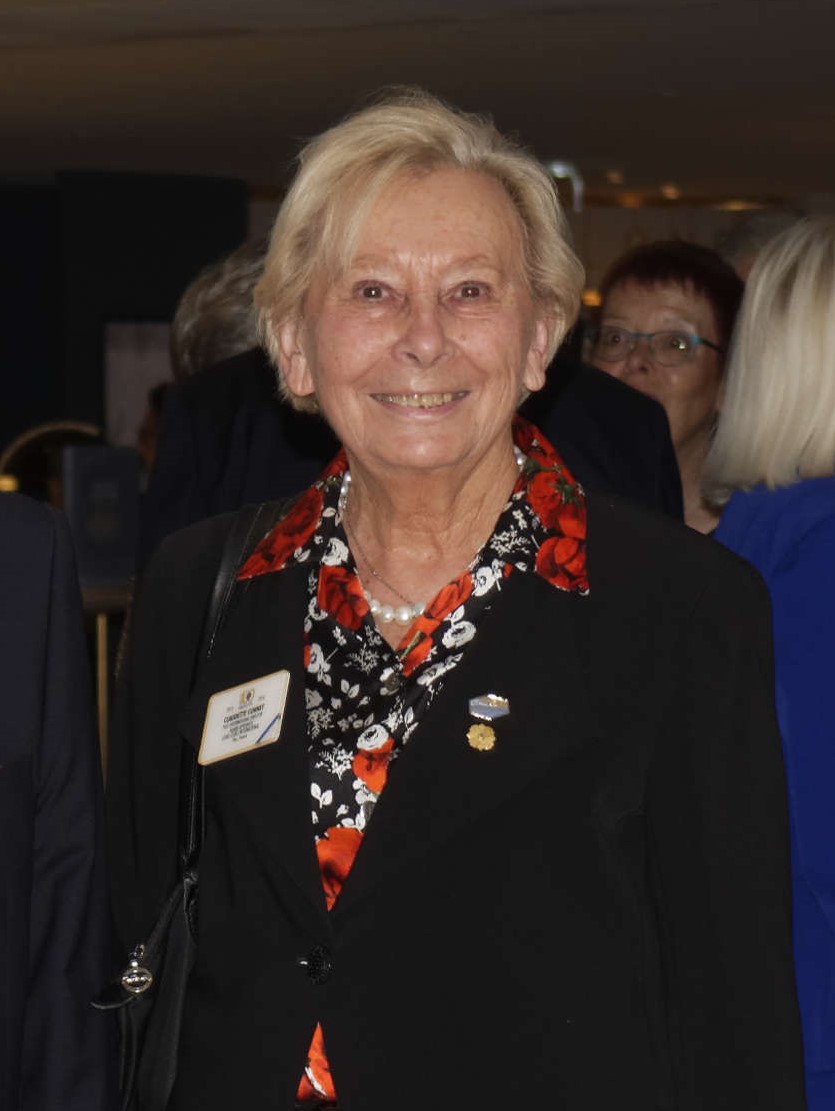 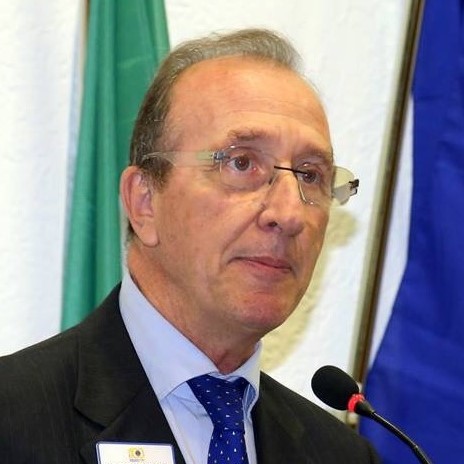 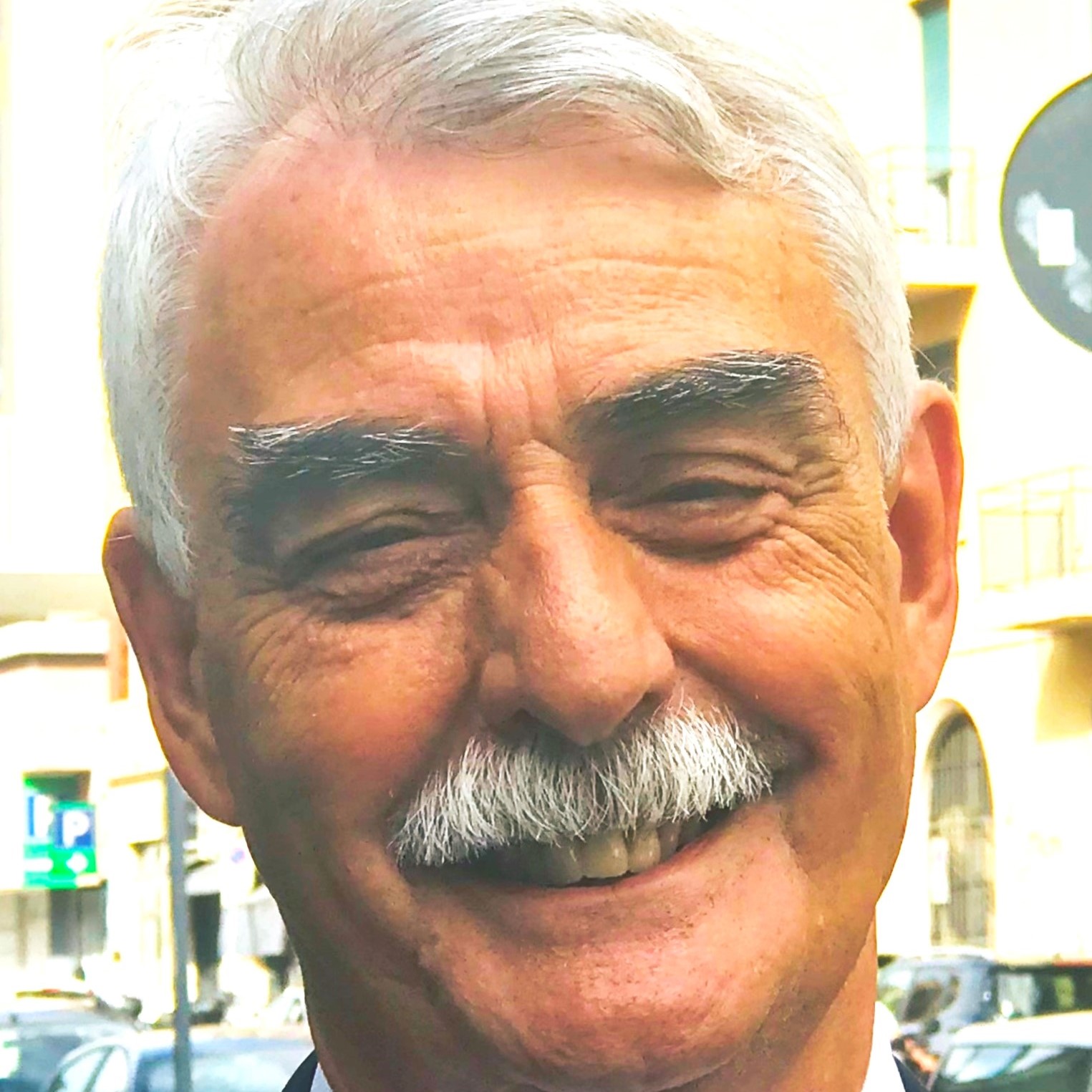 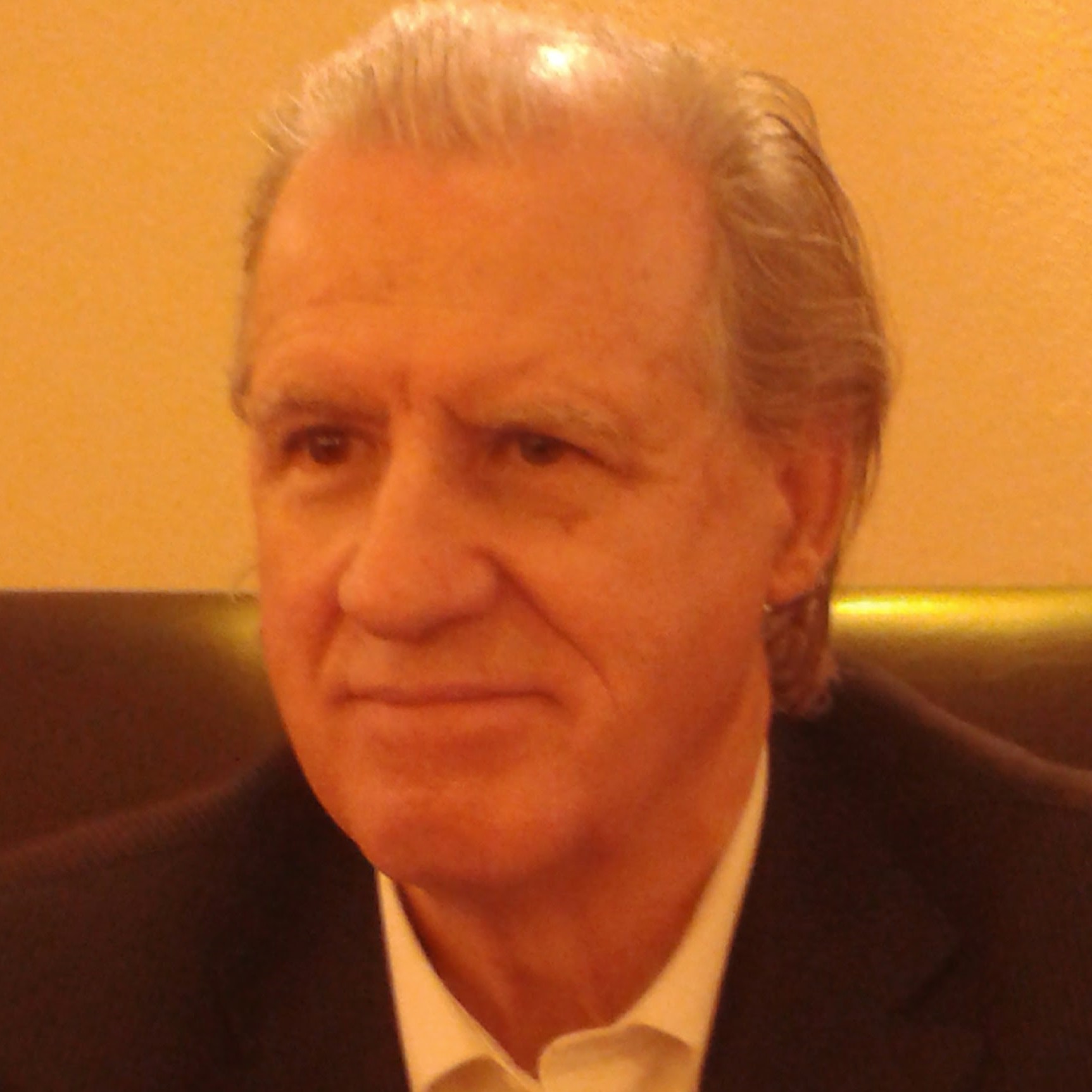 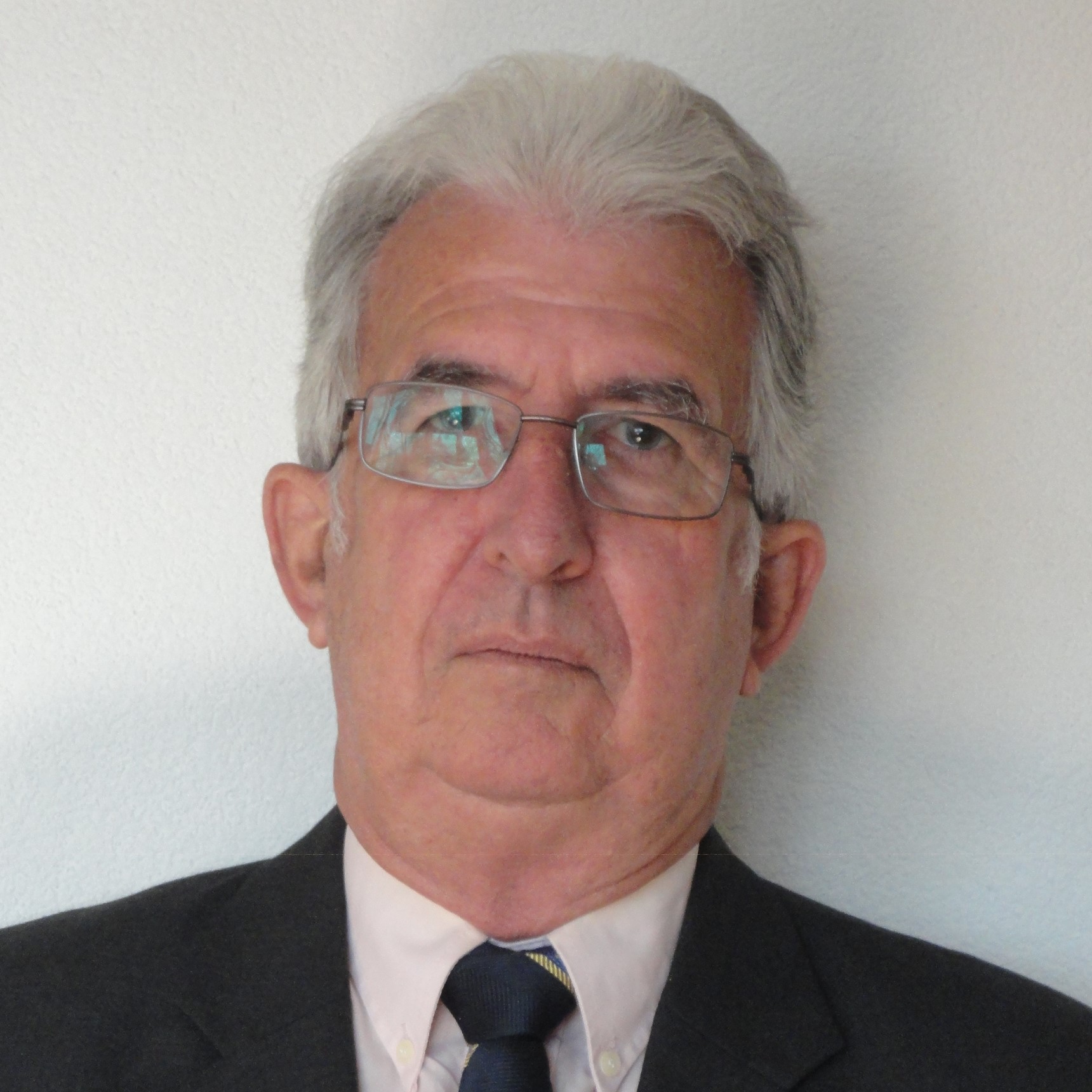 PID Claudette Cornet
PID Domenico Messina
PID Dr. José-Maria Gorgulho
PCC Pol Navarre
PID Gabriele Sabatosanti Scarpelli
Global Action Team Area Leaders: CA V
(China, China Taiwan, Japan)
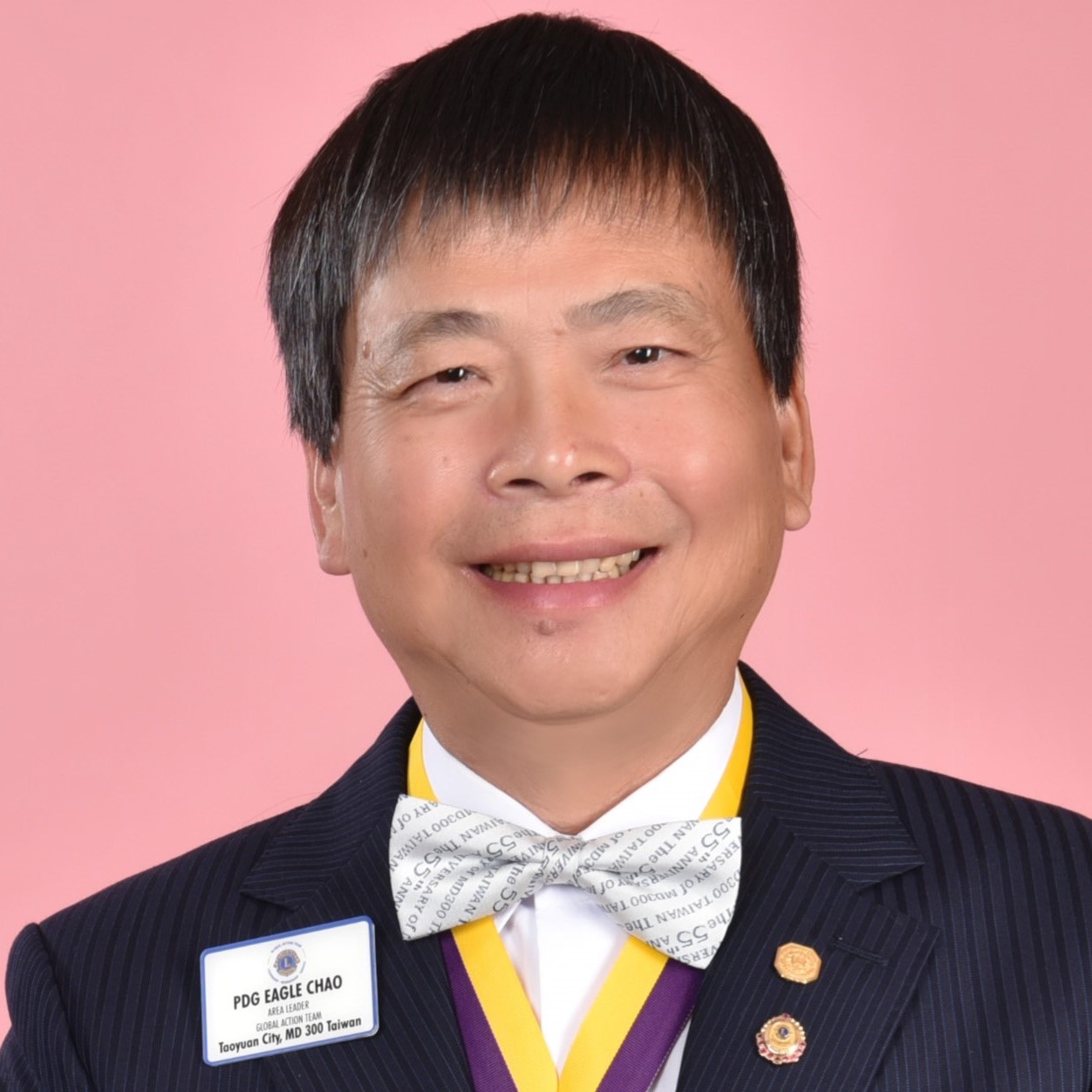 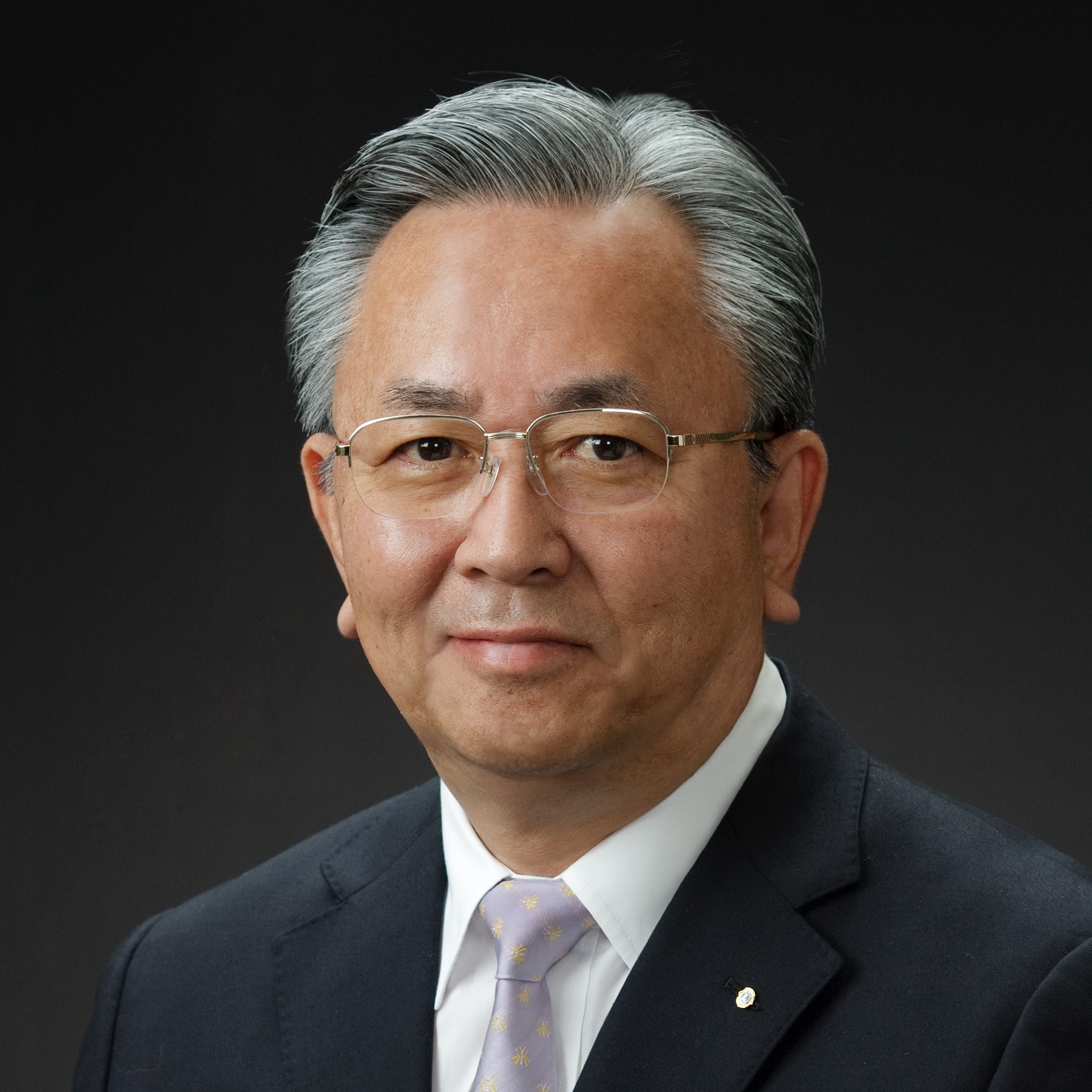 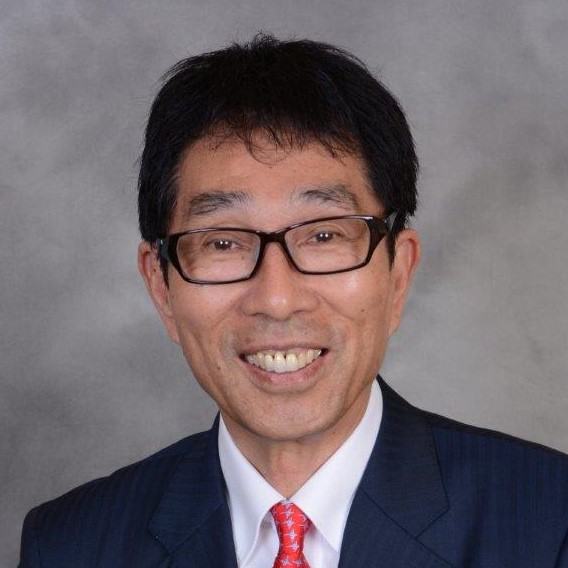 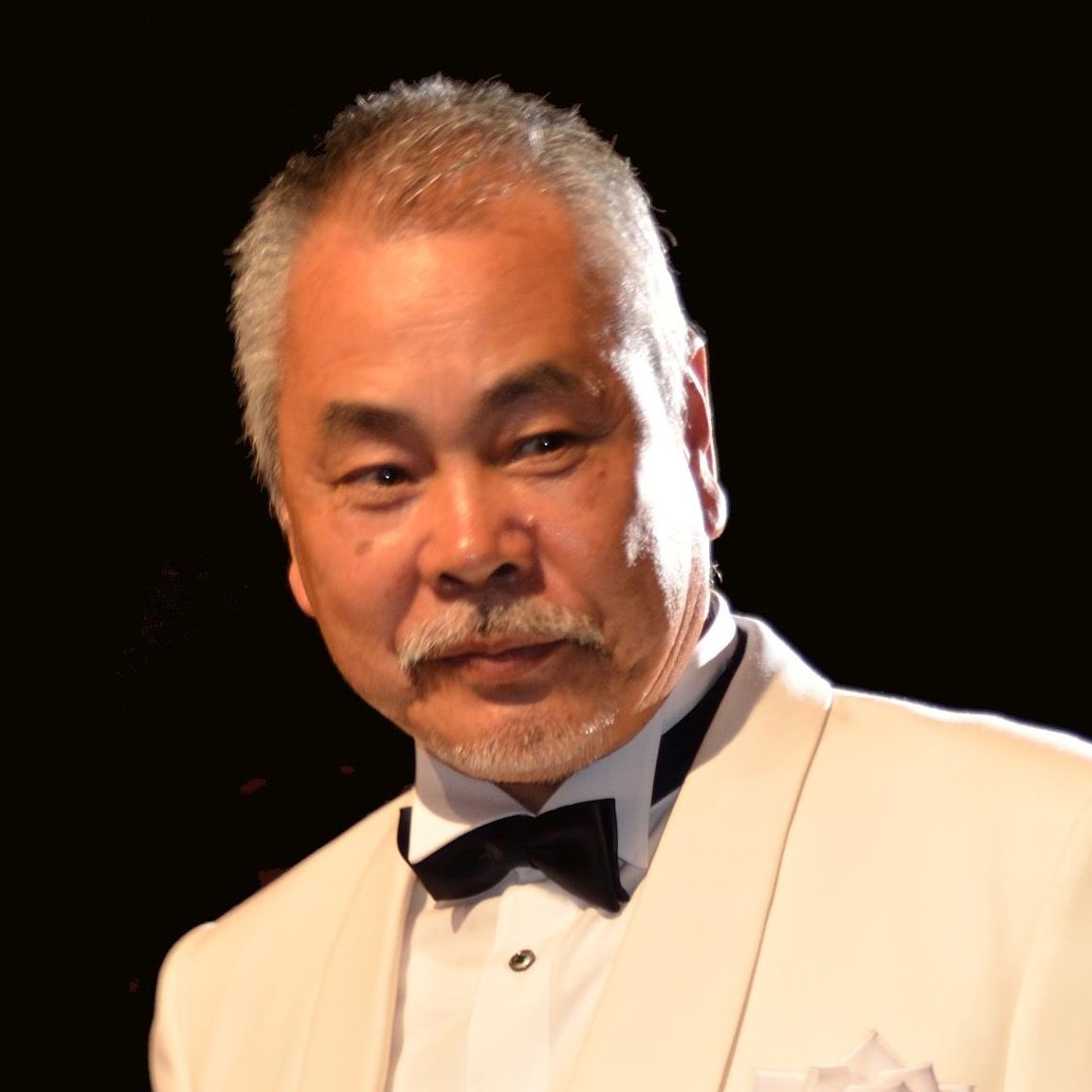 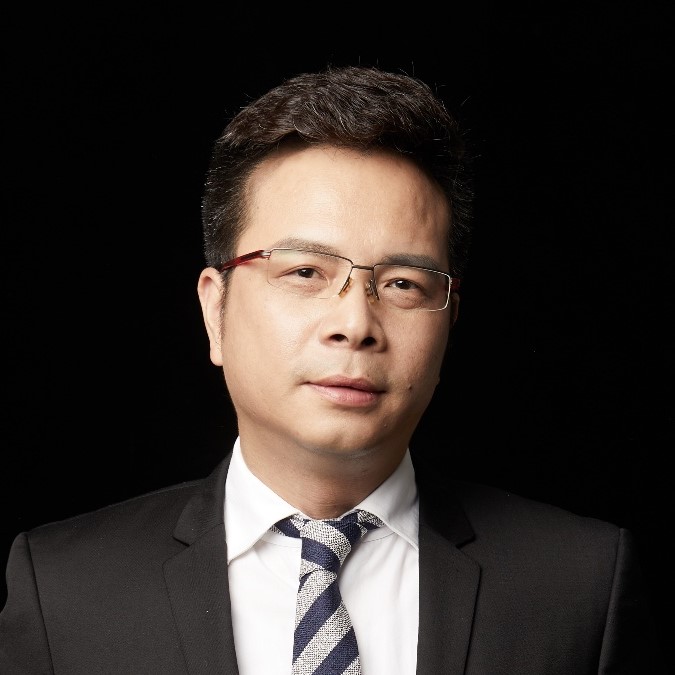 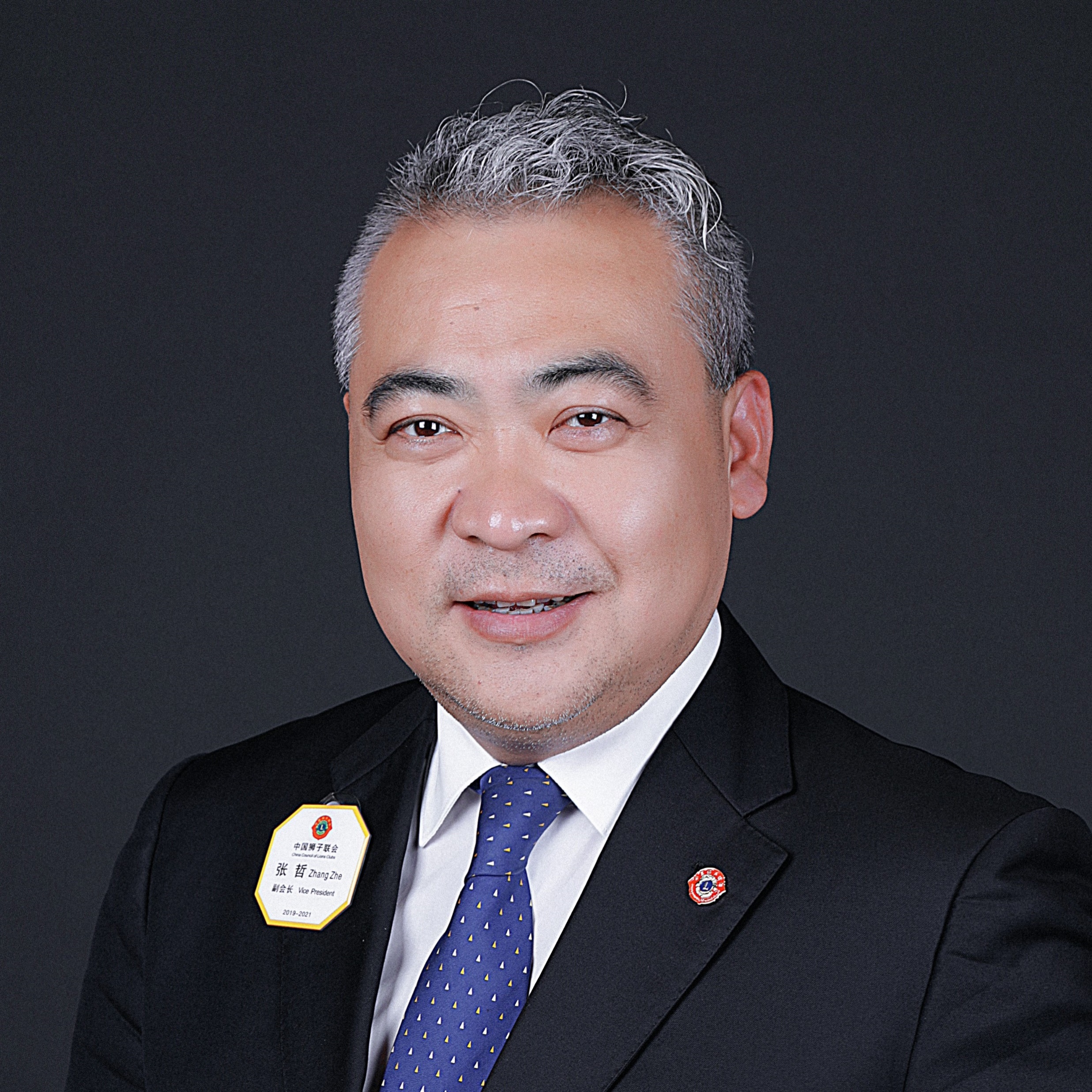 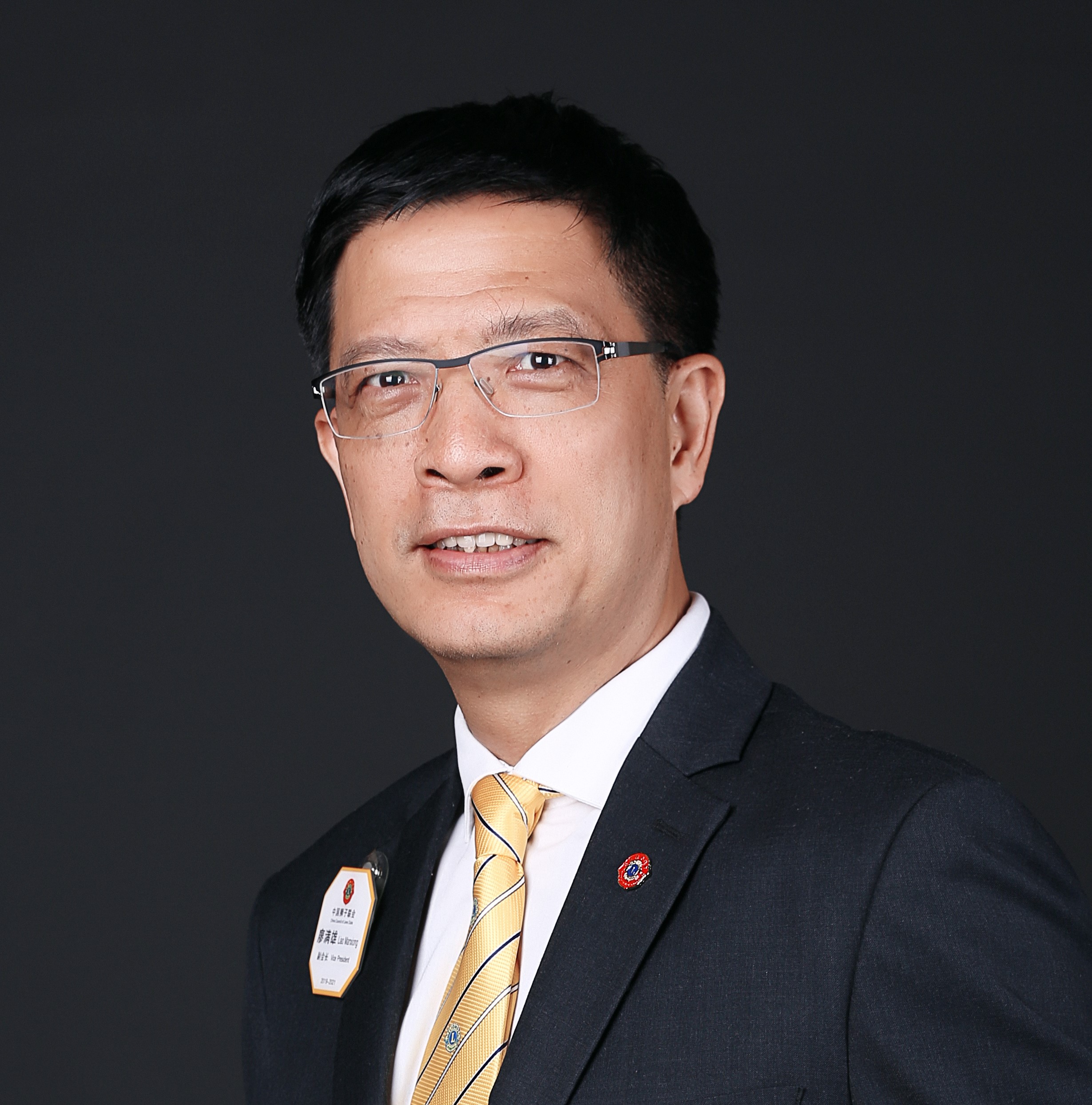 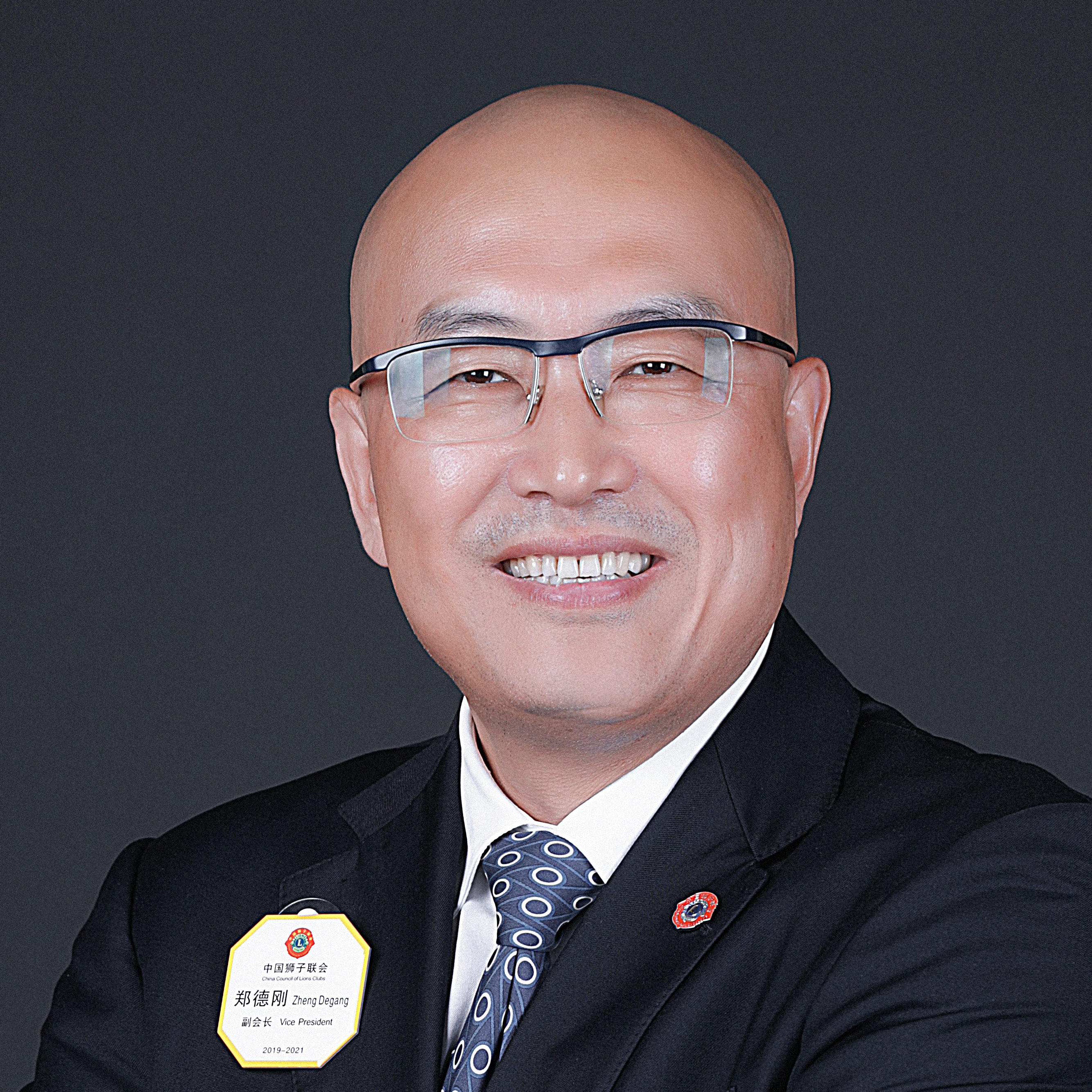 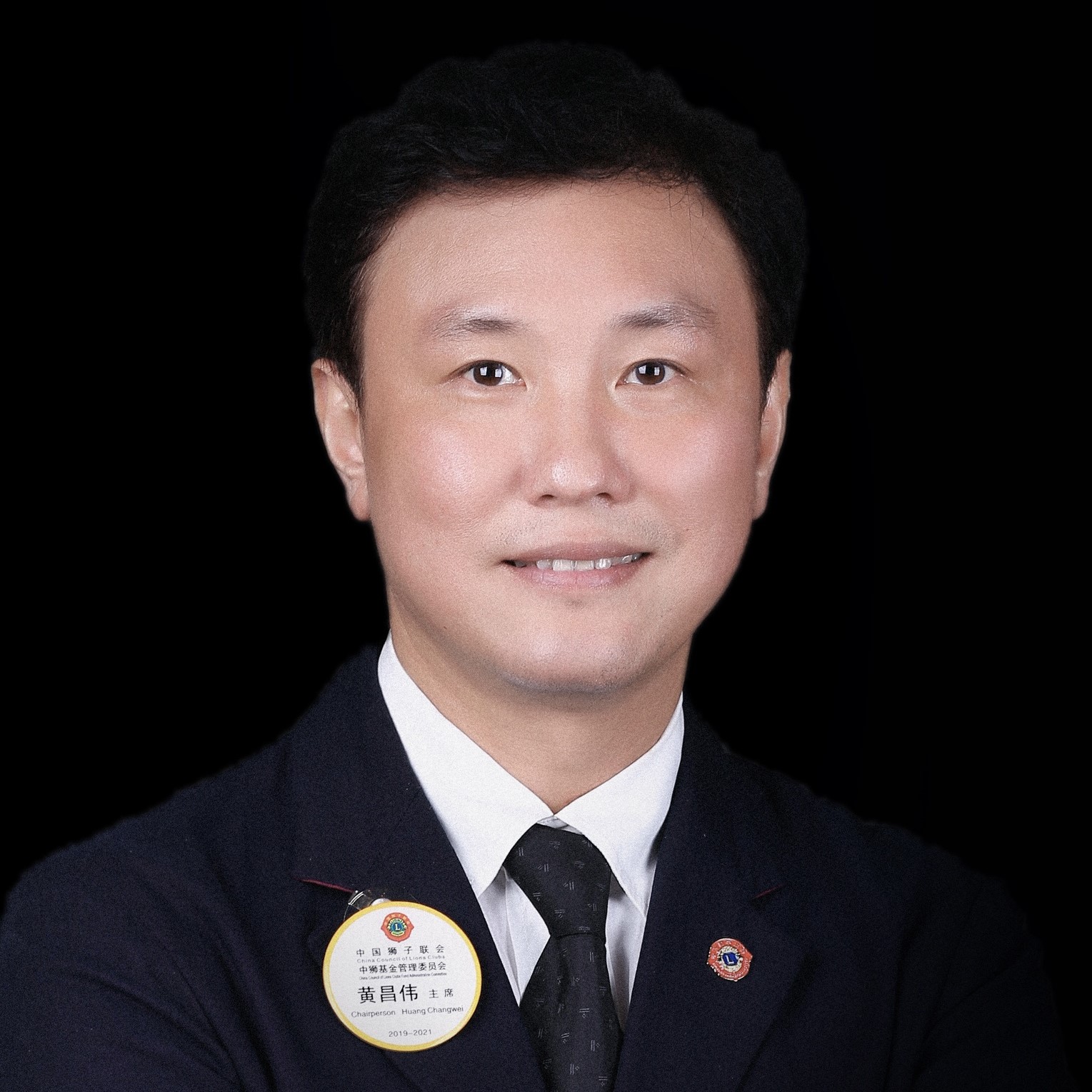 PDG Eagle Chao
PCC Katsuki Shirosaka
PDG Chikao Suzuki
PCC Yasunobu Shikina
PDG Manxiong Liao
PDG Ziqin Gao
Lion Zhe Zhang
PDG De Gang Zheng
PDG Jeff Huang
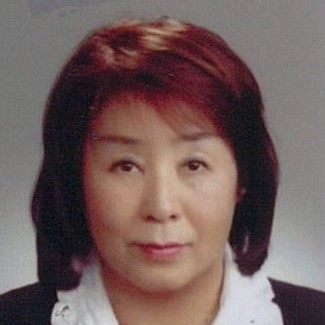 PDG Chizuko Nagasawa
Global Action Team Area Leaders: CA V
(Korea, English-Speaking Areas)
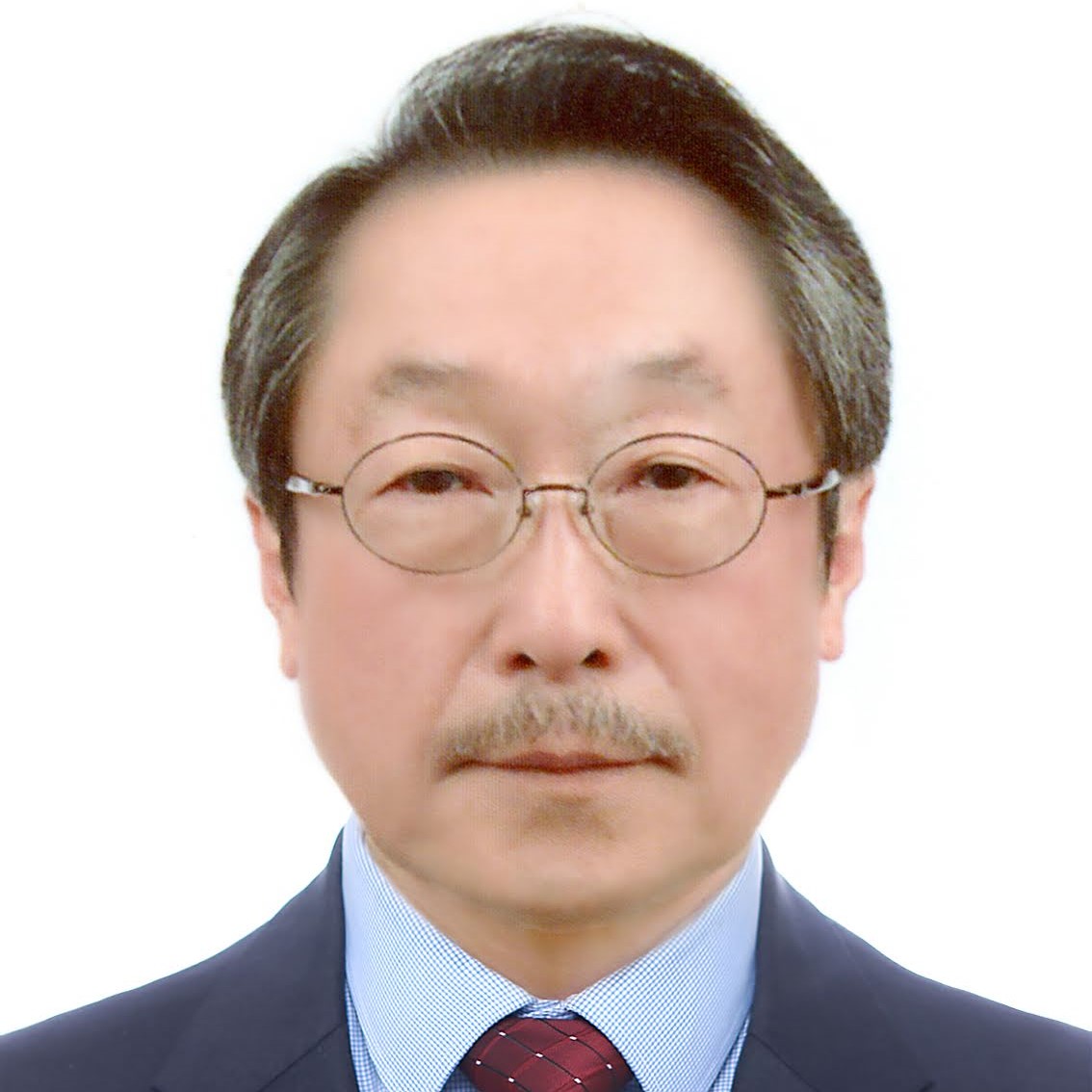 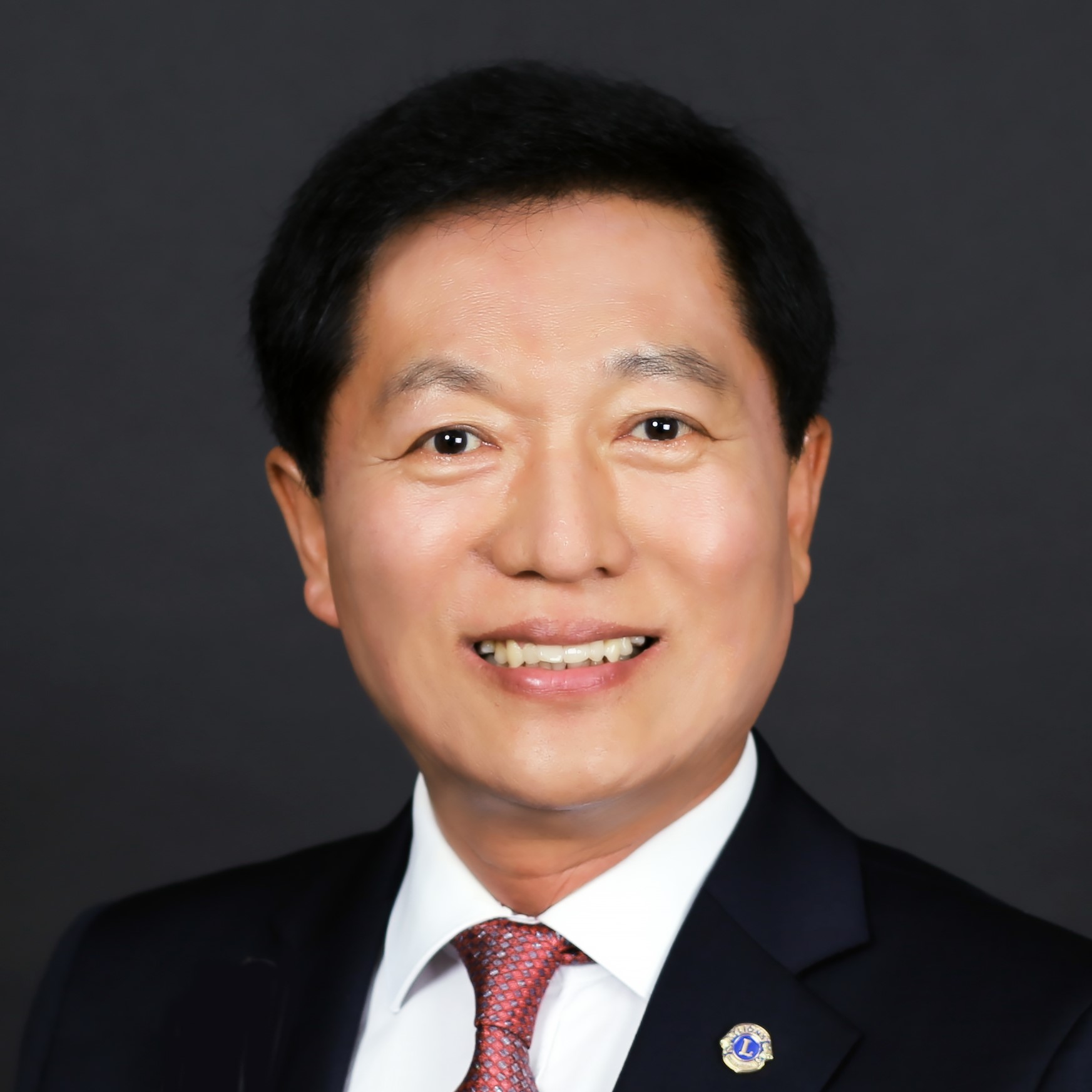 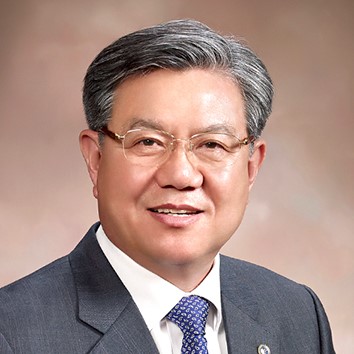 PID Byeong-Deok Kim
PCC Je-Kwan Ha
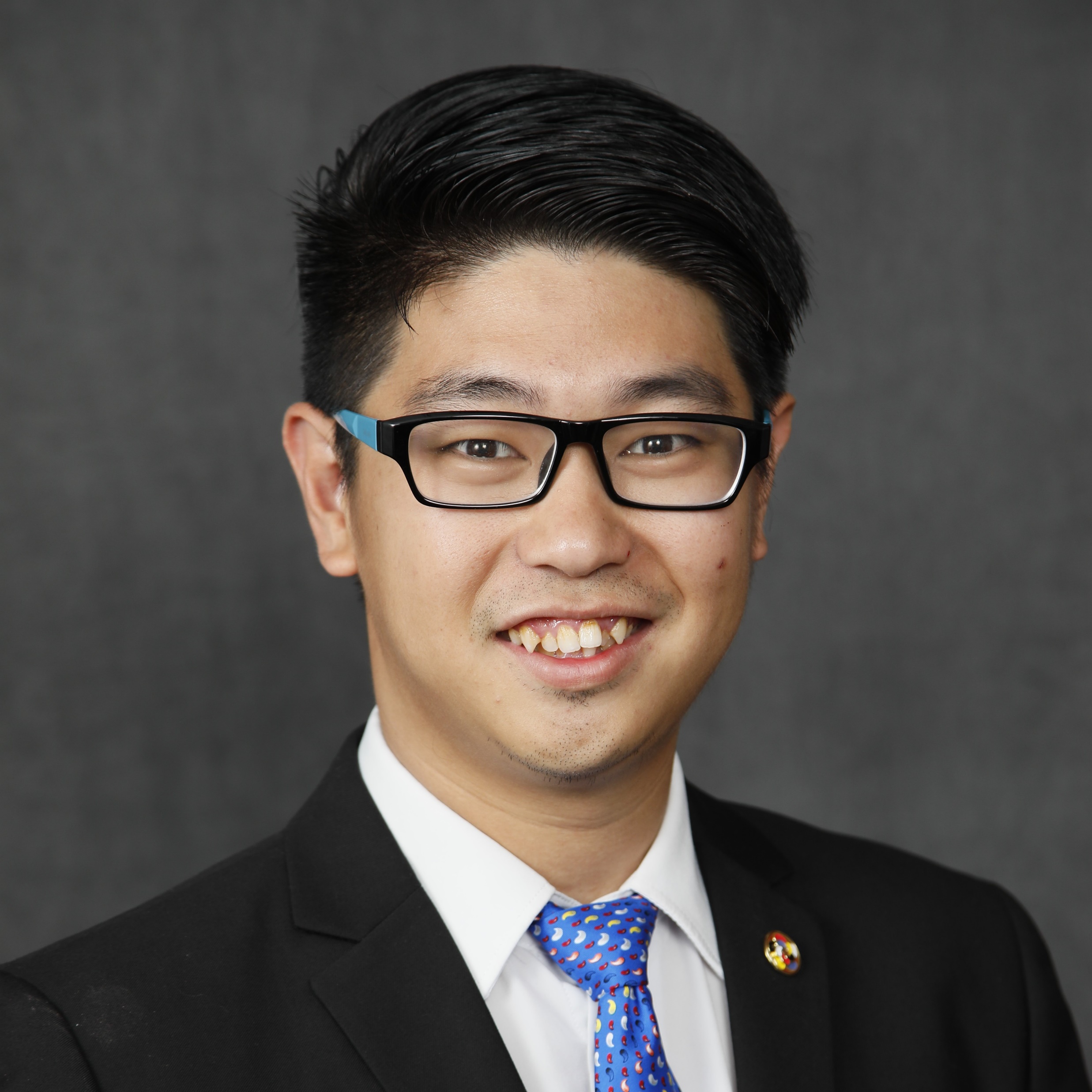 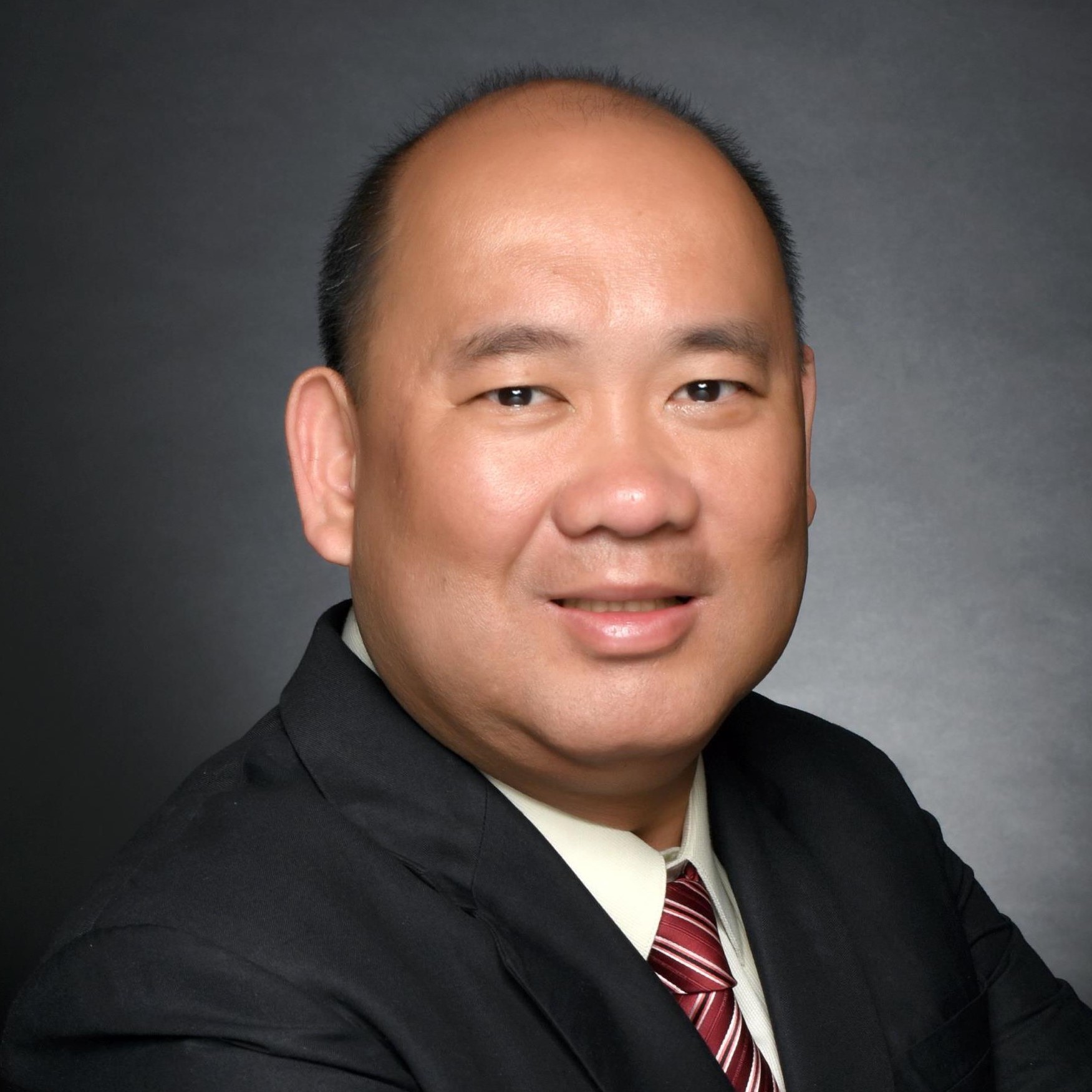 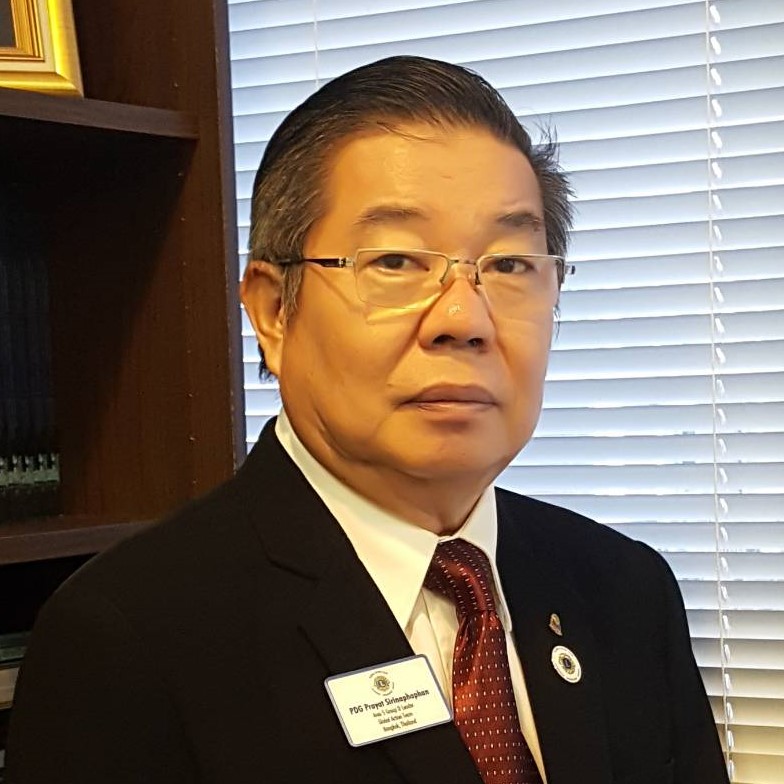 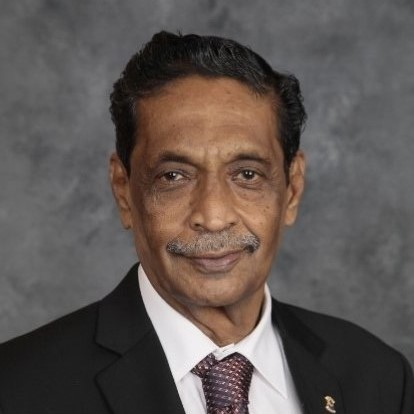 PDG Hee-Chae Park
PDG Prayat Sirinaphaphan
PCC George Ong Tan
Leo-Lion Potter Ka Kai Fong
PID Dr. Datuk Nagaratnam (Naga)
Global Action Team Area Leaders: CA VI
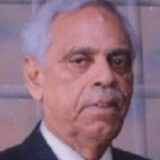 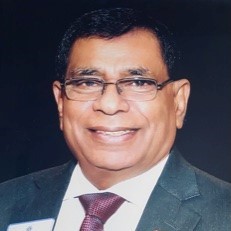 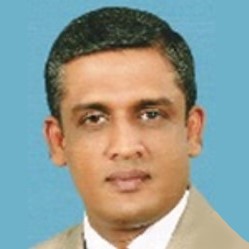 PID Malik Khuda Baksh
PDG Nazmul Haque
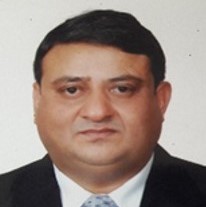 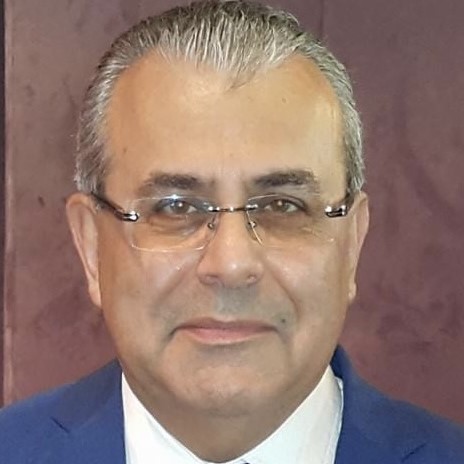 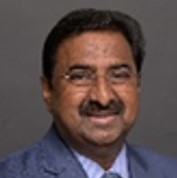 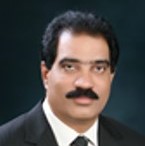 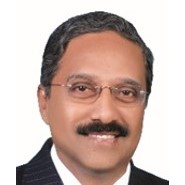 PCC Wijitha Manamperi
PID Krishna Reddy V V
PID Vijay Kumar Raju Vegesna
PDG Nabil Rousse
PCC Khagendra Sitaula
PID Murugan R.
Global Action Team Area Leaders: CA VI
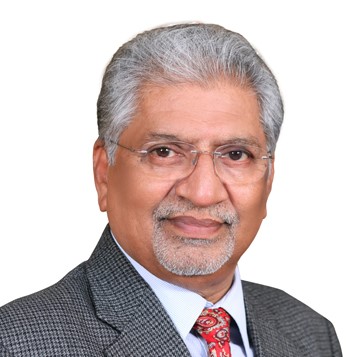 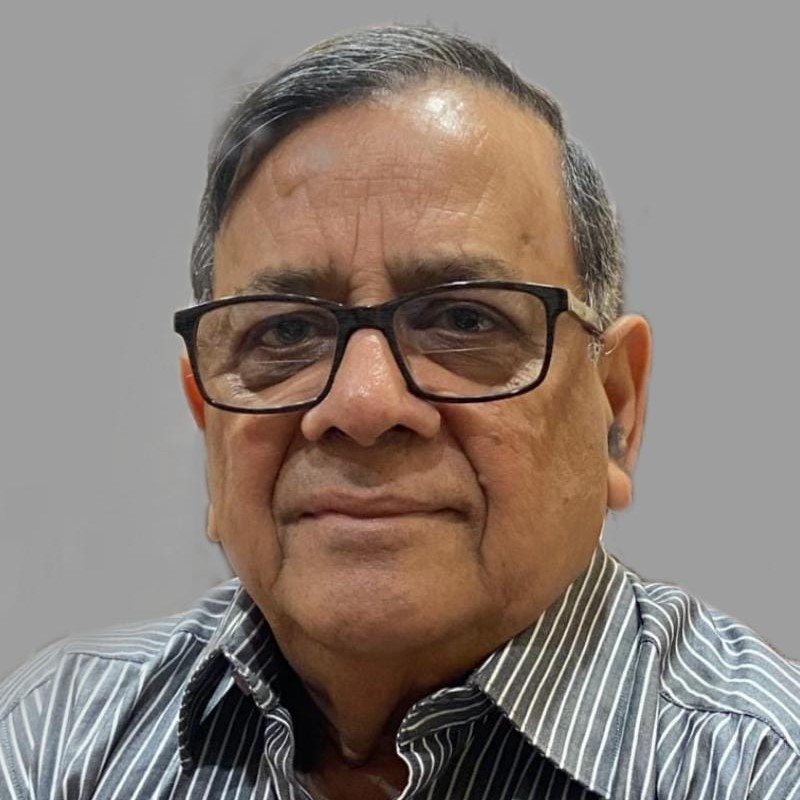 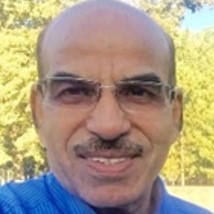 PDG Bheemaiah Jagini
PID Bishnu Bajoria
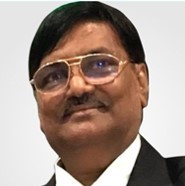 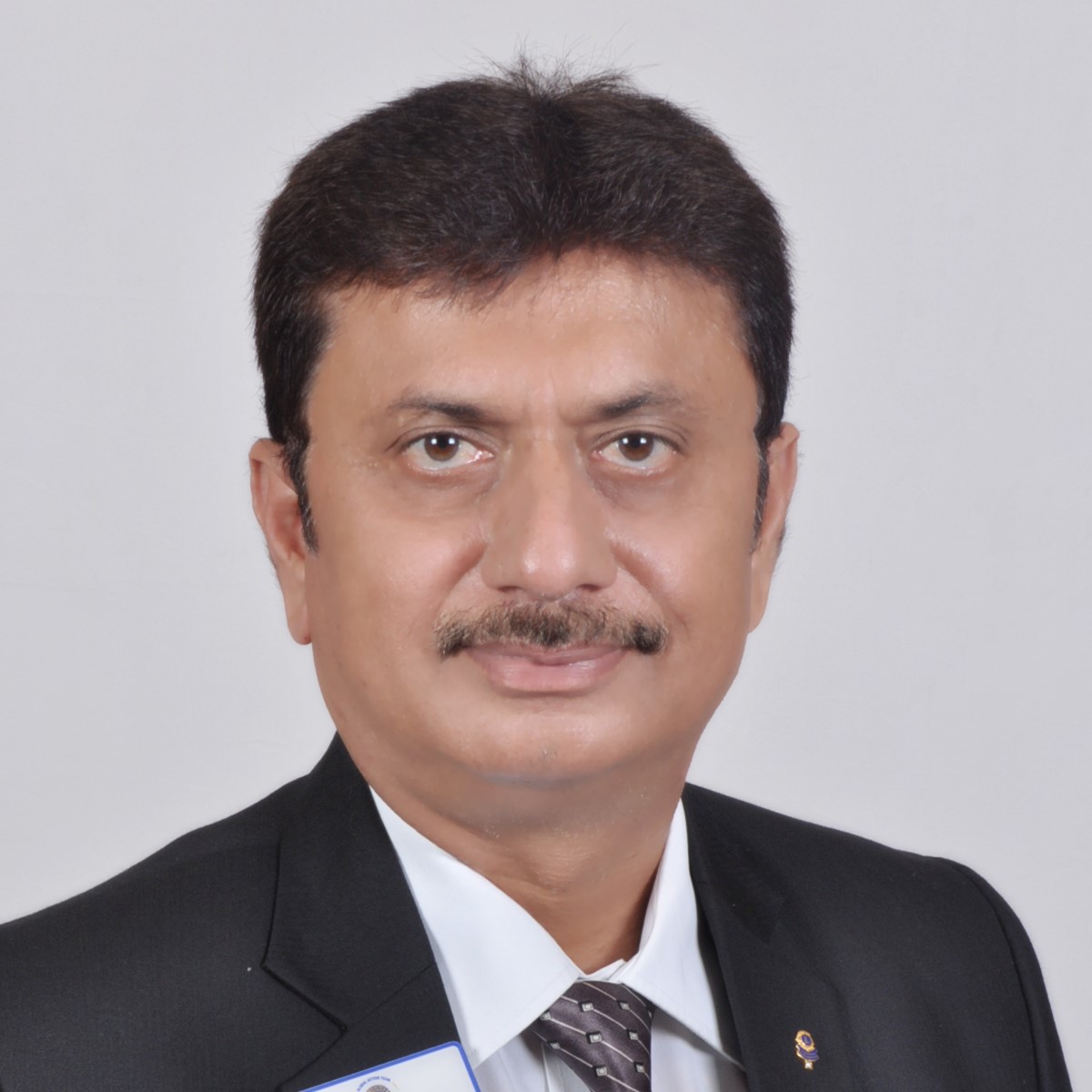 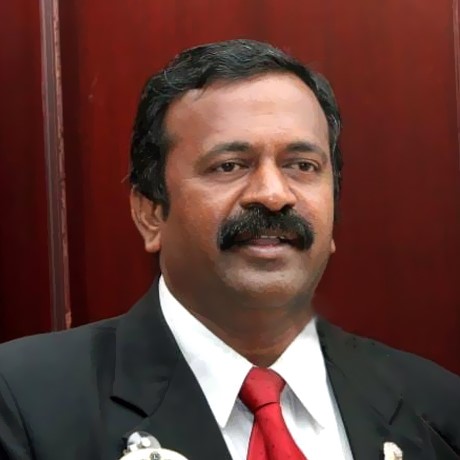 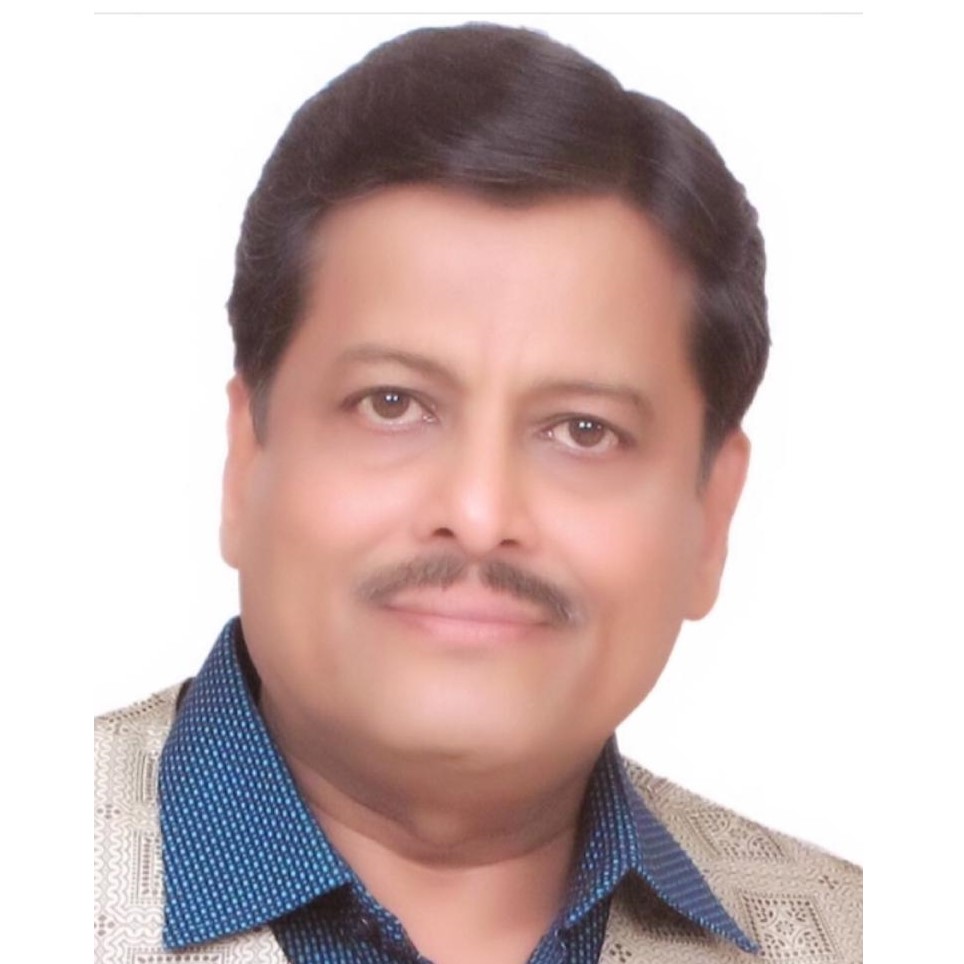 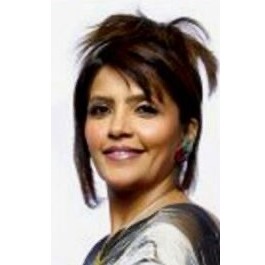 PID Jagdish Gulati
PCC Jayesh Thakkar
PDG Tilok Chand Bardia
PDG Subhash Dasani
PDG Bhavna Shah
PDG Pandiarajan Thalamuthu
Global Action Team Area Leaders: CA VII & VIII
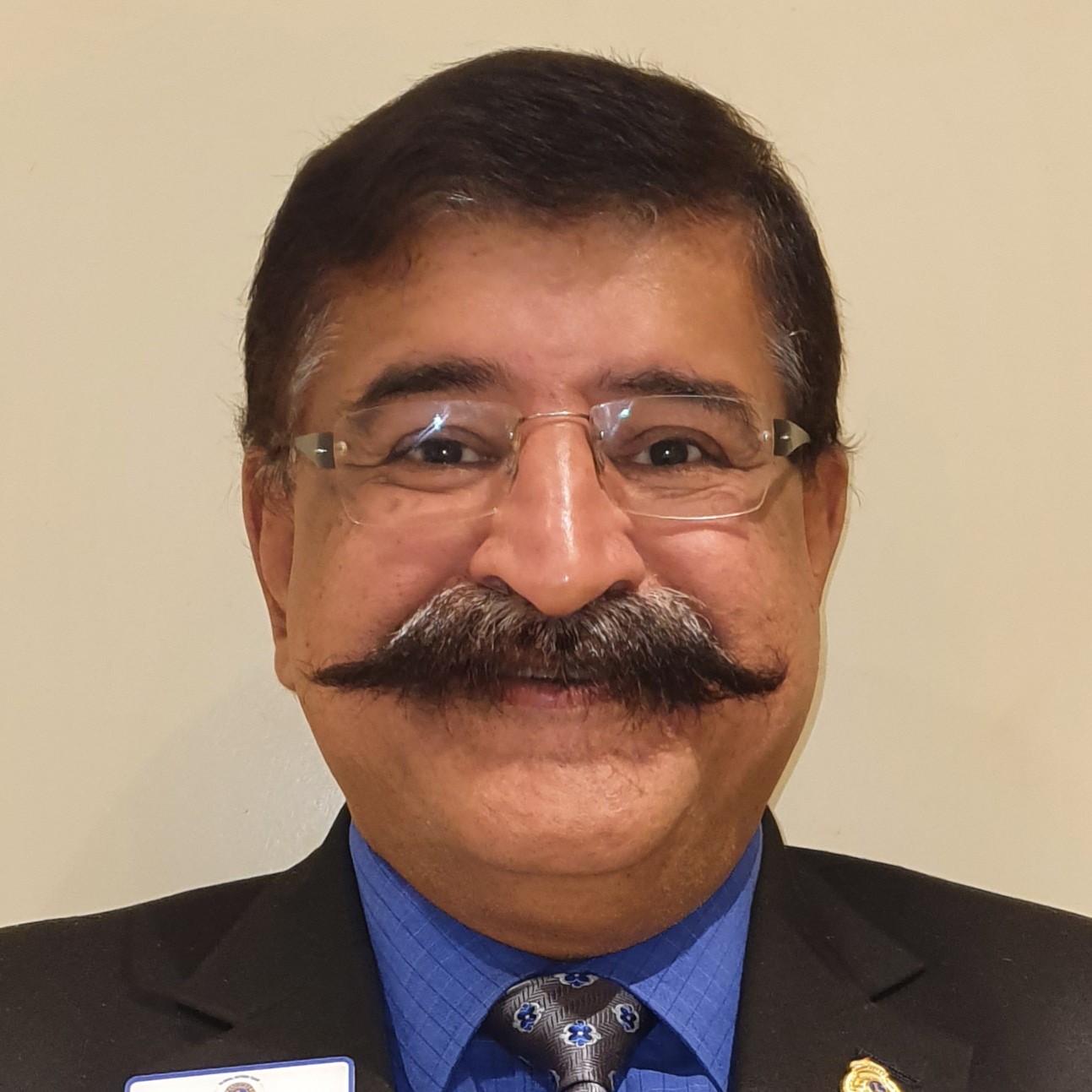 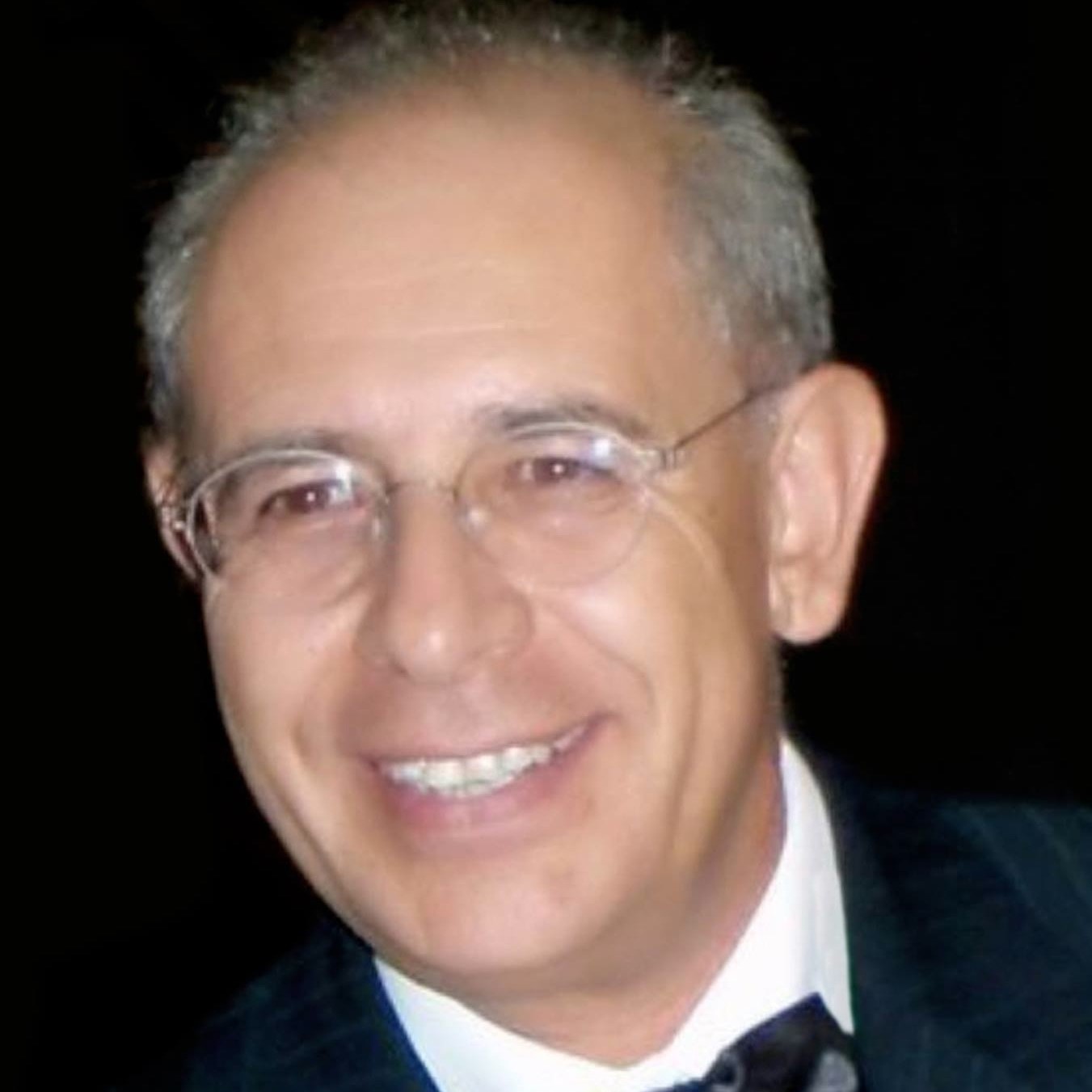 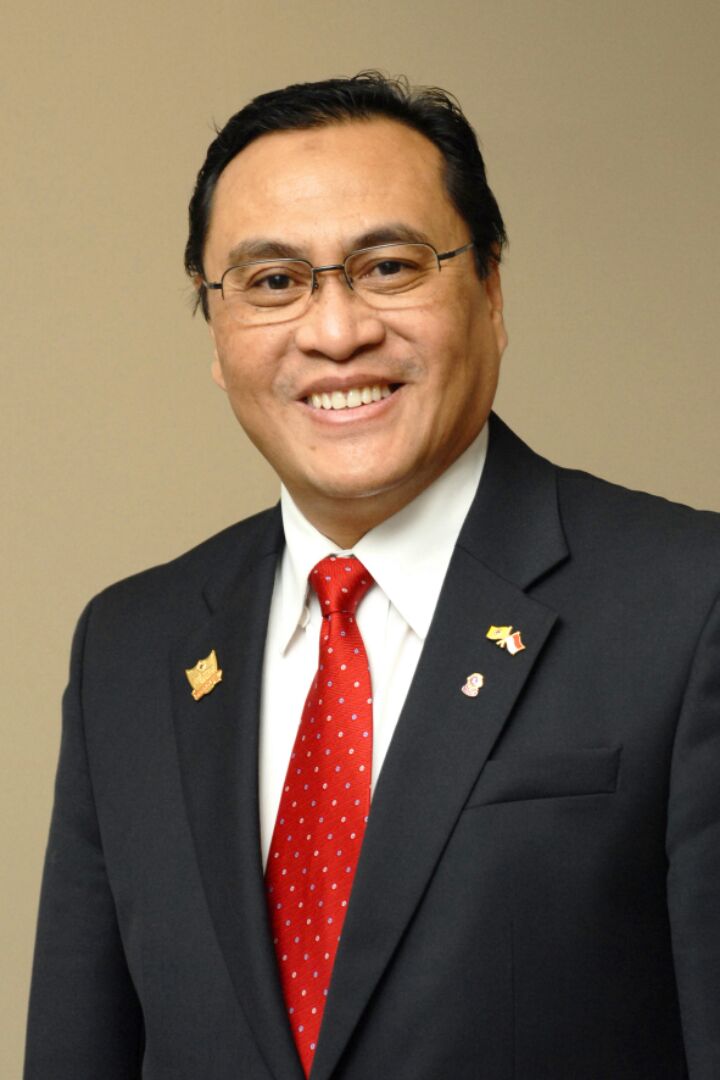 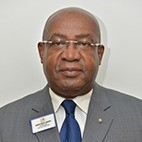 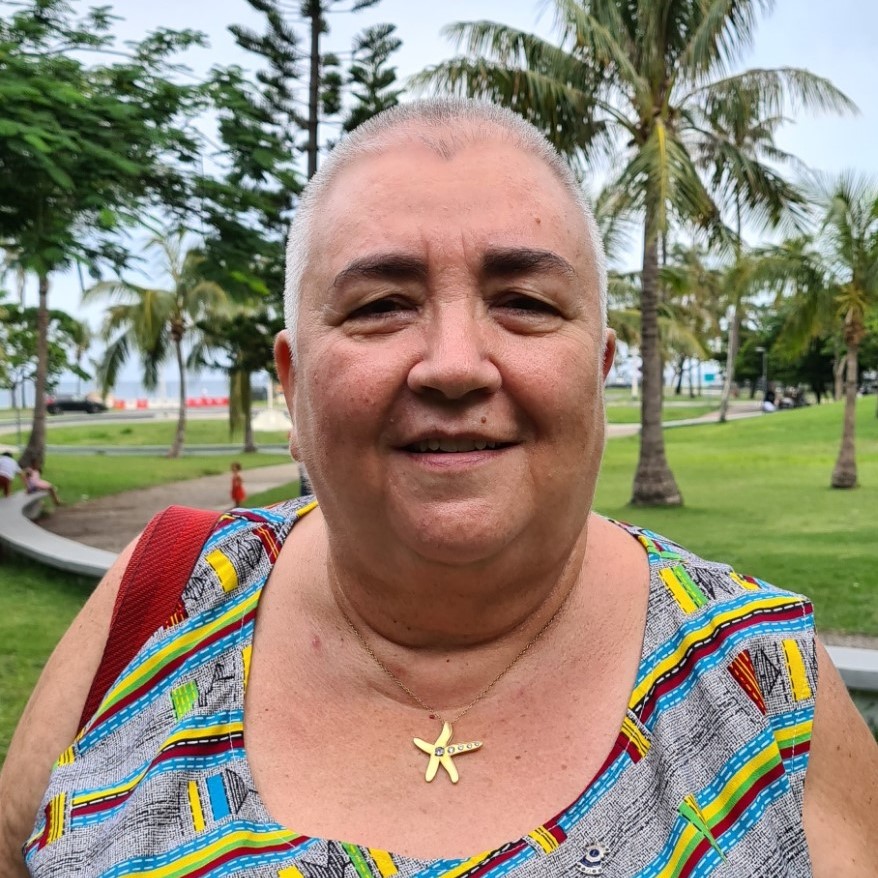 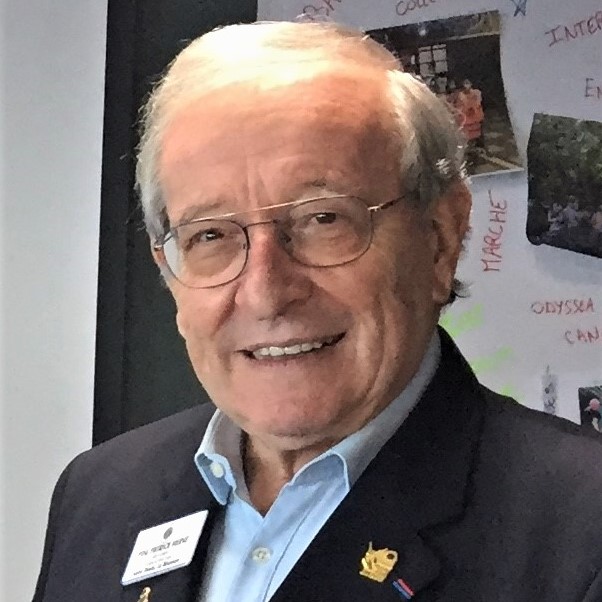 PDG Satyo Fatwan
Lion Dr. Cathy Sebat
PCC André Gbadoe
PCC Rajinder "Pape" Sembi
PDG Nejib Chaabouni
PDG Patrick Herve
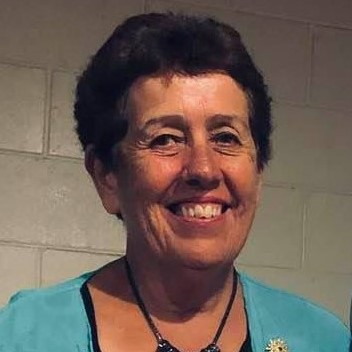 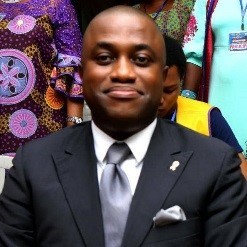 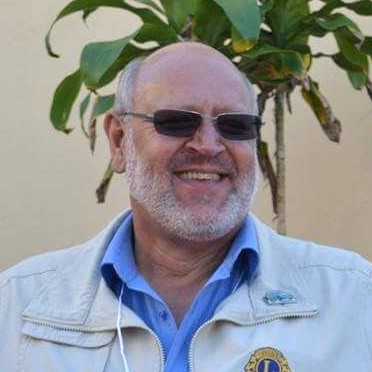 PDG Wendy Miller
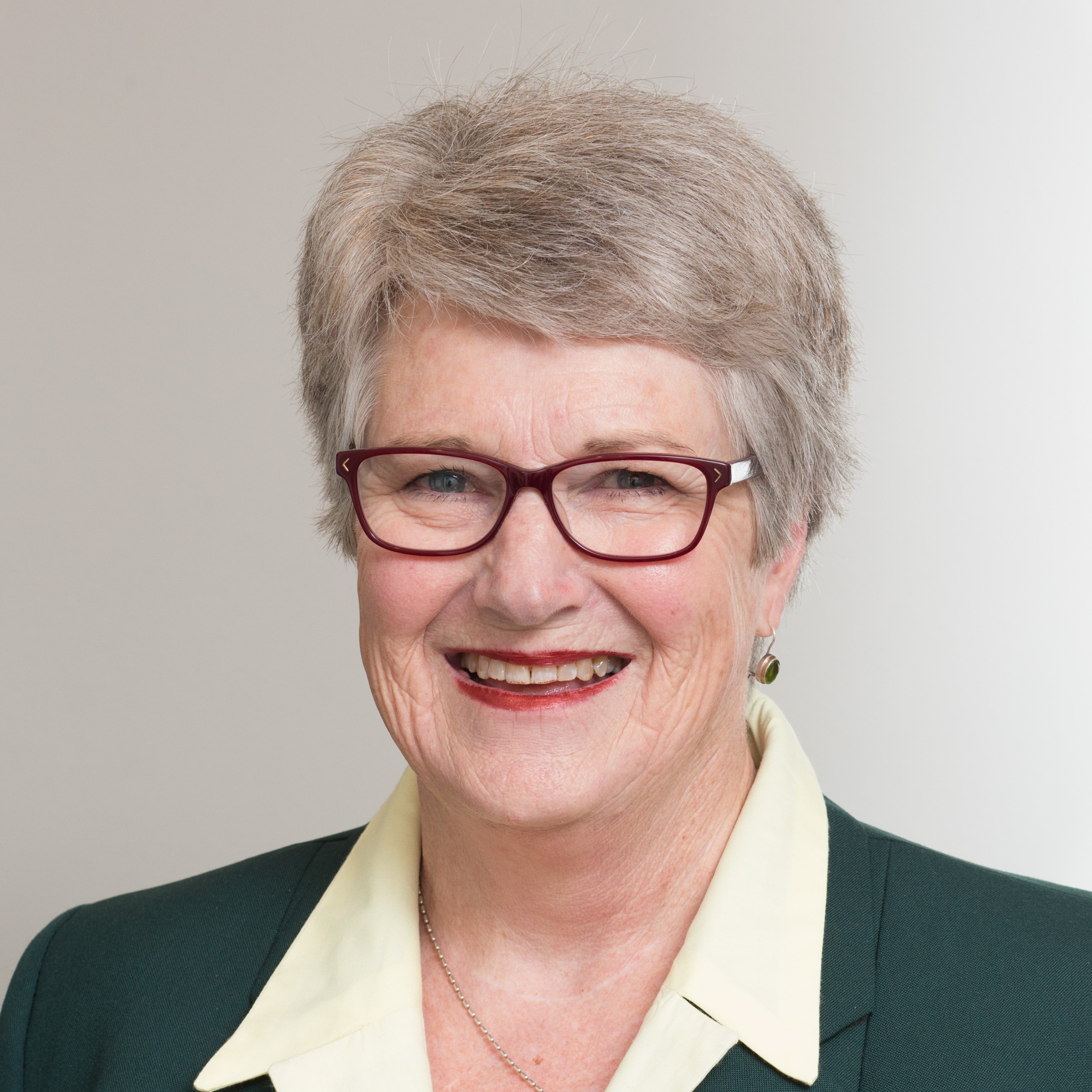 PCC Samuel Ekpuk
PCC Herman Smit
CC Delwyn Seebeck
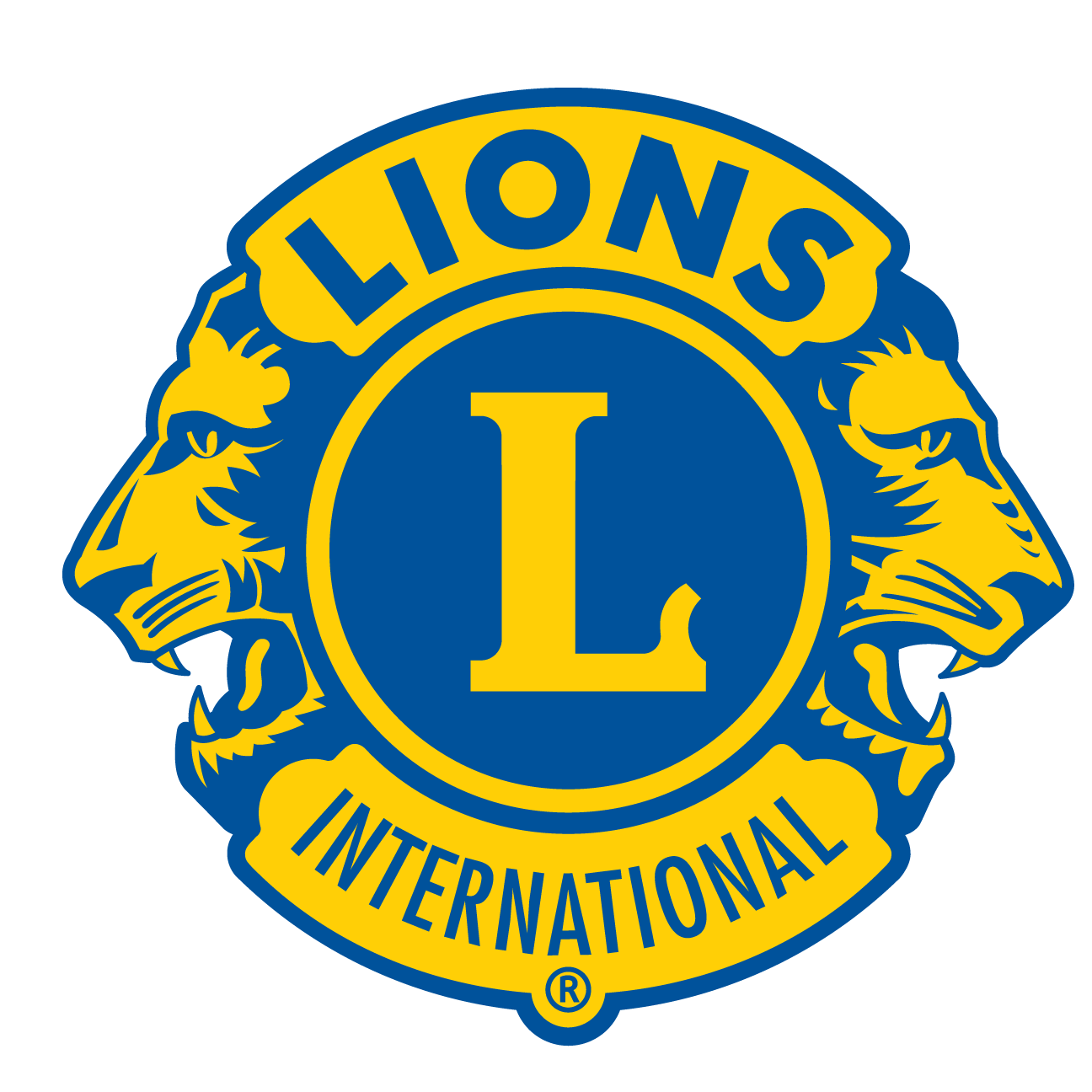 Work directly with GAT CA/RA/Area leaders
2022-2023
Objectives
Communicate vision
Gain approval/buy-in from GAT
Maintain consistent communication
Ensure worldwide expansion of the Global Membership Approach for 2022-2023 District Governors  
Begin earlier adoption with International President Alexander’s approval
Utilize GAT leaders to regionalize the Global Membership Approach
19
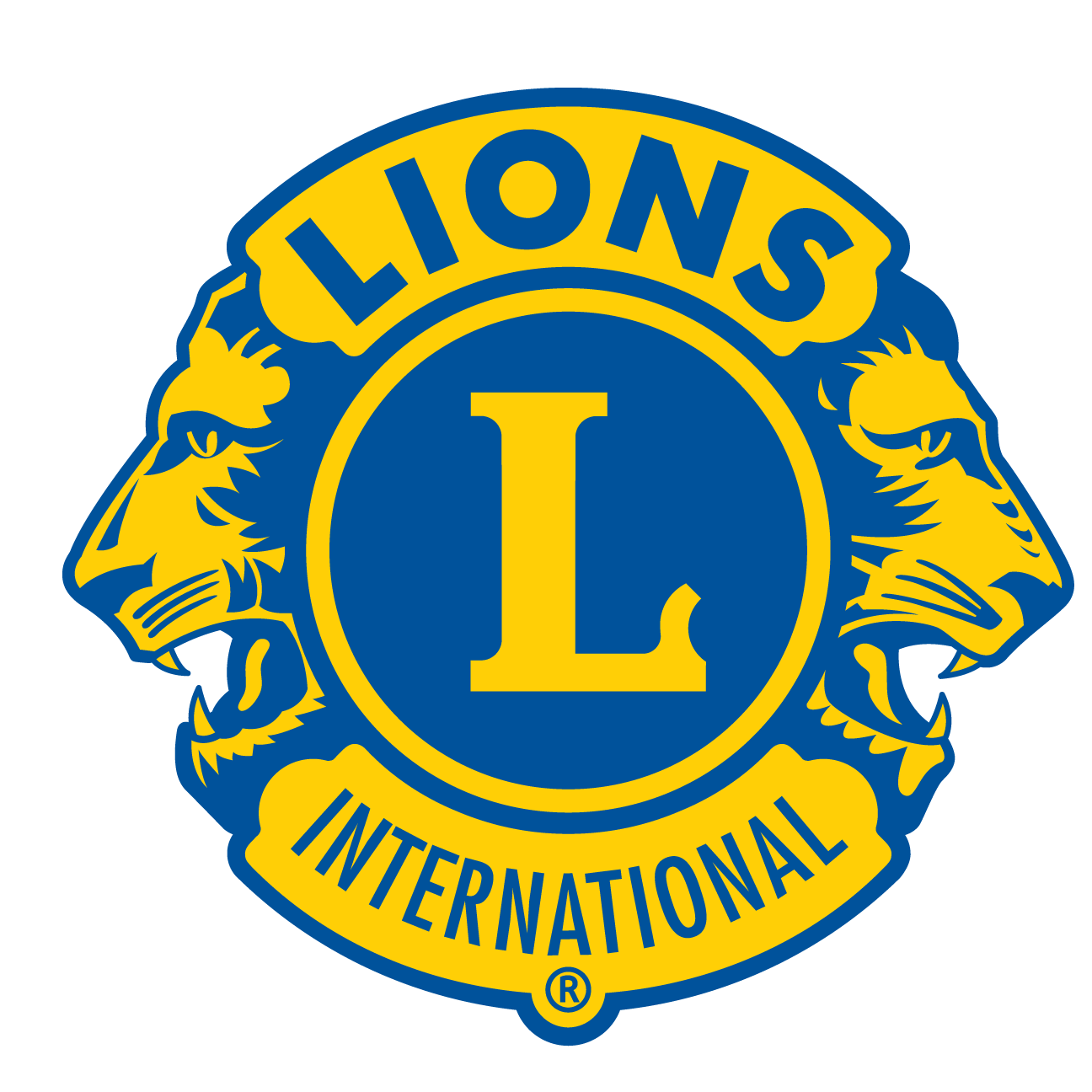 2022-2023 District Governors
Highest priority 
Guarantee they are prepared and focused
2022-2023 
Vision
Hand-selected Group Leaders
High-energy
Importance of fun/excitement
Accountability and results
20
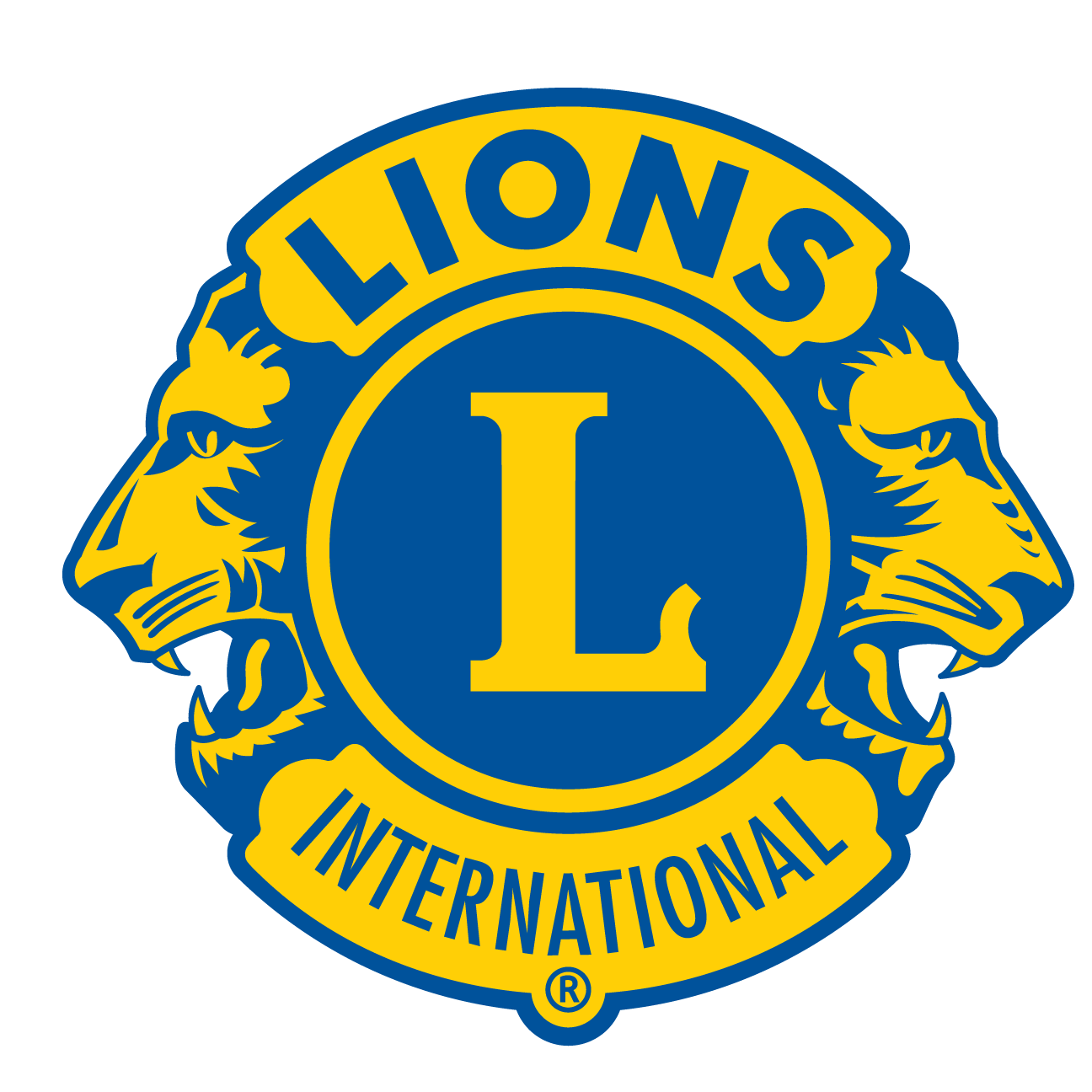 Determining Group Allocation
Group 
Composition
Mixed Groups 
Provide international learning opportunities
GAT Area Groups
Develop membership growth and teamwork
Determined to have the best of both!
21
Roles and Responsibilities Overview
GAT Area Leaders
Group Leaders
Mentor, guide and motivate FVDGs/DGEs
Facilitate leadership development training
Understand the relationship between district goals and the Global Membership Approach and attend GAT-led webinars
Host webinars with FVDGs and invite GAT area leaders to attend
Oversee, coordinate and support Global Membership Approach training and invite Group Leaders to attend
Encourage, support and monitor the development and submission of 2022-2023 S.M.A.R.T goals and action plans
Ensure communication is maintained and the global rollout is implemented successfully
22
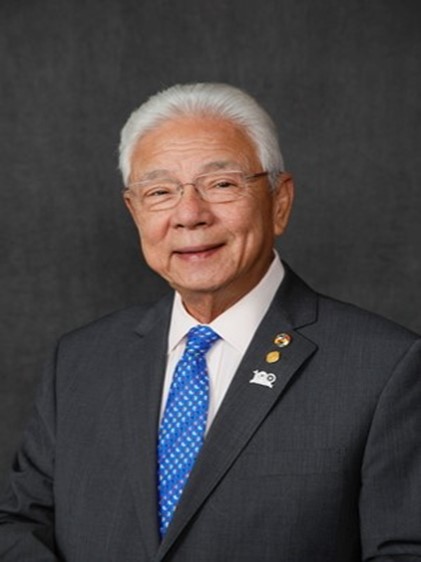 2022-2023
District Goals
PIP Kajit Habanananda
23
2022-2023 District Goals
Leadership Development
Service Activities
Membership Development
LCIF
Our district will support Lions Clubs International Foundation (LCIF) in its endeavor to achieve its fundraising goal.
Our district will increase the percentage of clubs reporting service (meet or exceed last year’s service reporting numbers).
Our district will achieve a positive membership growth (meet or exceed last year’s membership numbers).
Our district will hold training for club officers and zone chairpersons. 
The district GLT coordinator will report each training using the manage training reporting tool in Learn.
Integrating Global Membership Approach 
into District Goals
Membership Development
Membership development goal focuses on new members, new club development and member retention.
First vice district governors/ district governors-elect will complete their district membership development goal using the Global Membership Approach:
Build a Team
Build a Vision
Build a Plan 
Build Success

District leaders along with regions/zones will conduct a district strategic analysis, set realistic membership targets and build a plan to ensure a successful year ahead. 

Global Membership Approach developed goals and action plans will be submitted through the district goals submission platform once available.
Global Action Team 
Constitutional/ Regional Area Leaders
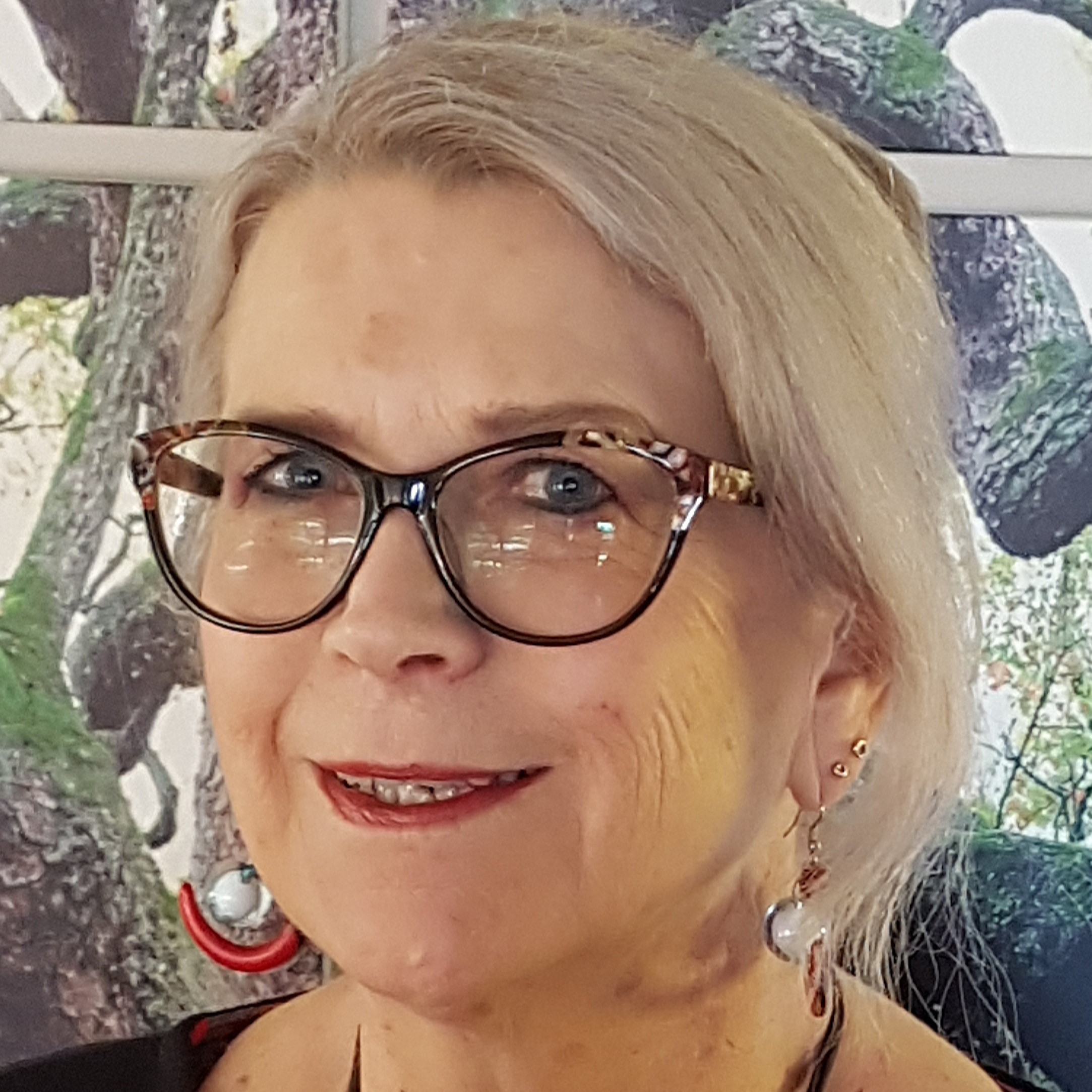 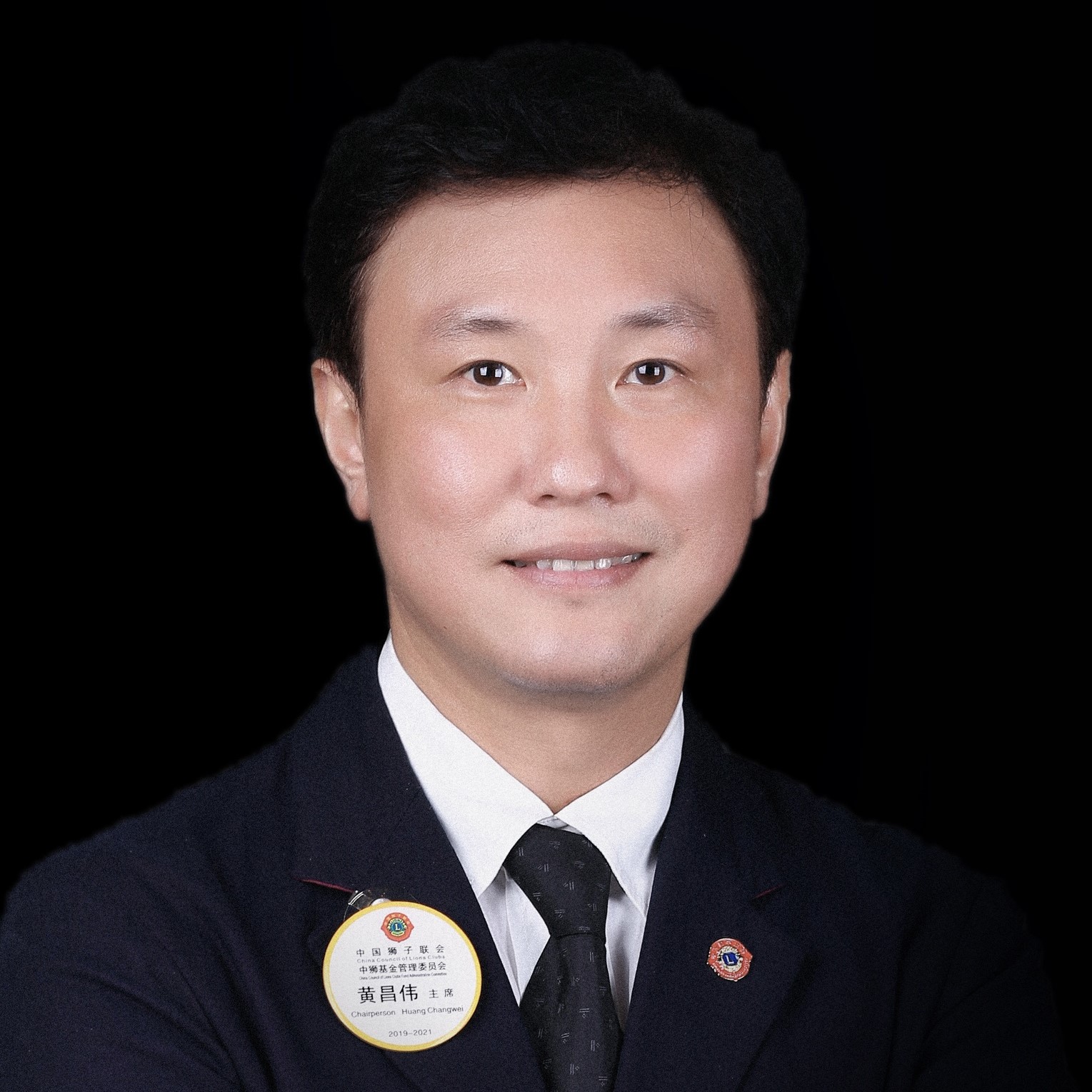 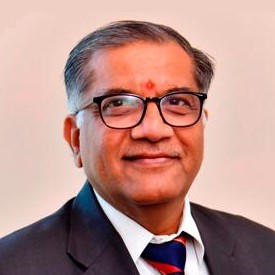 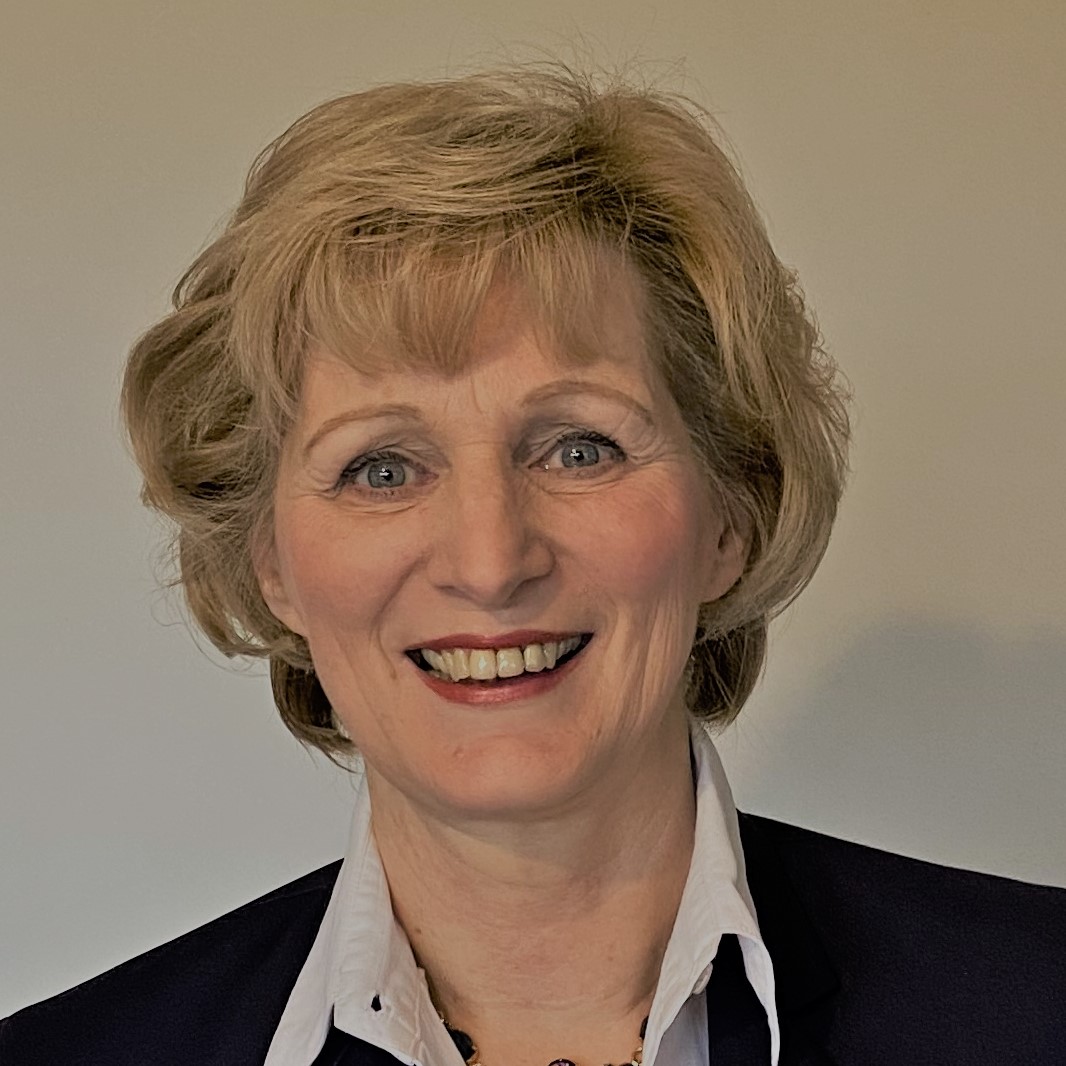 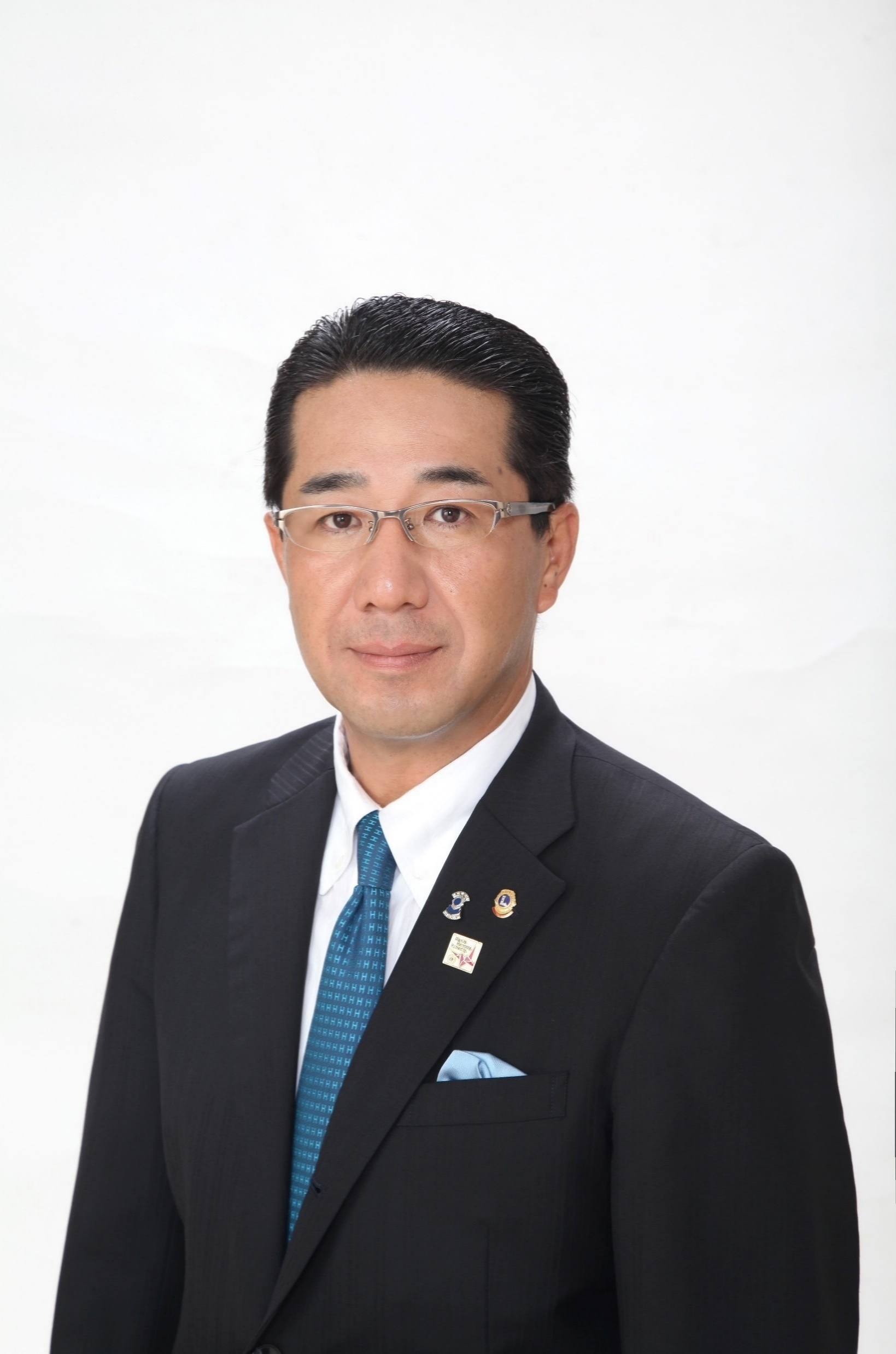 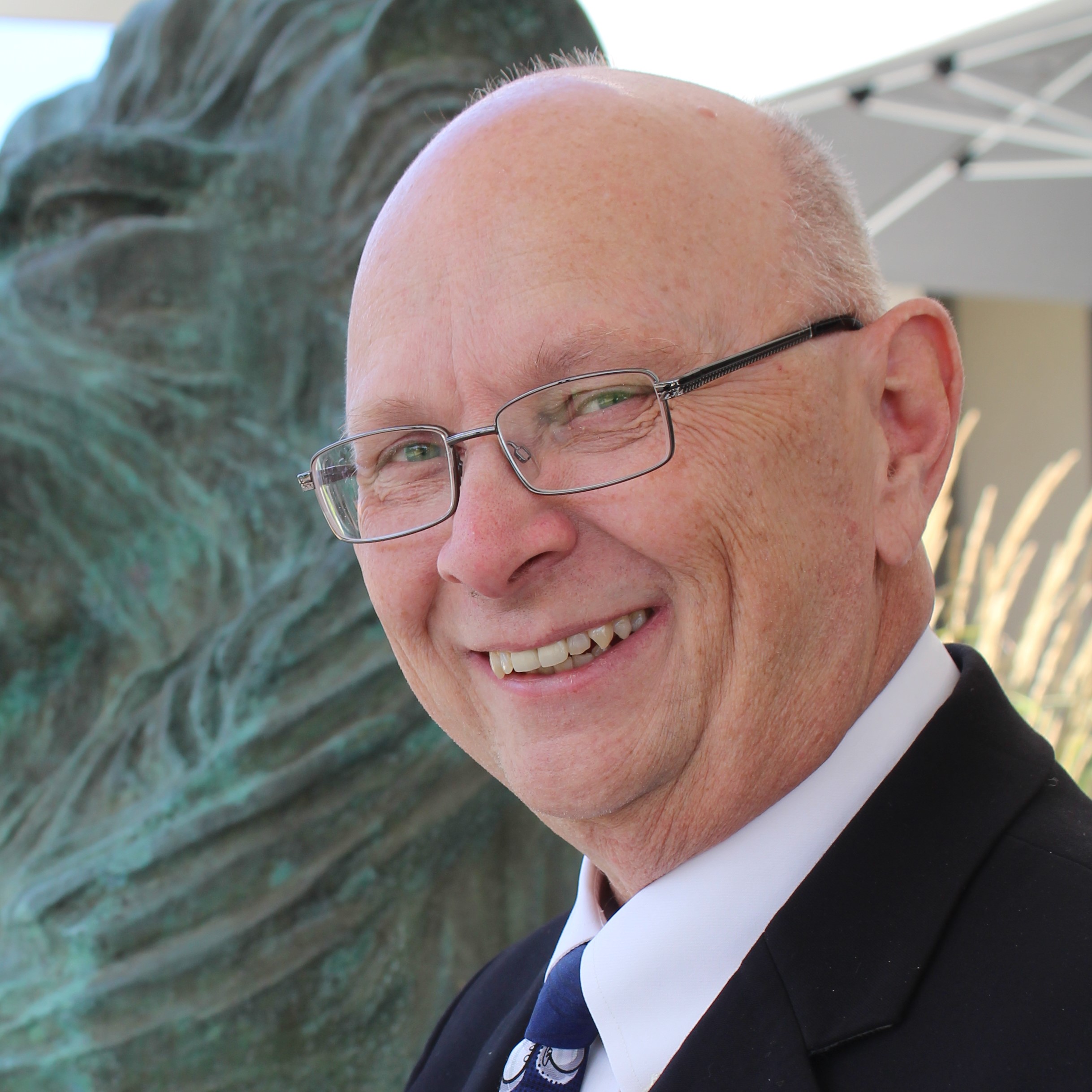 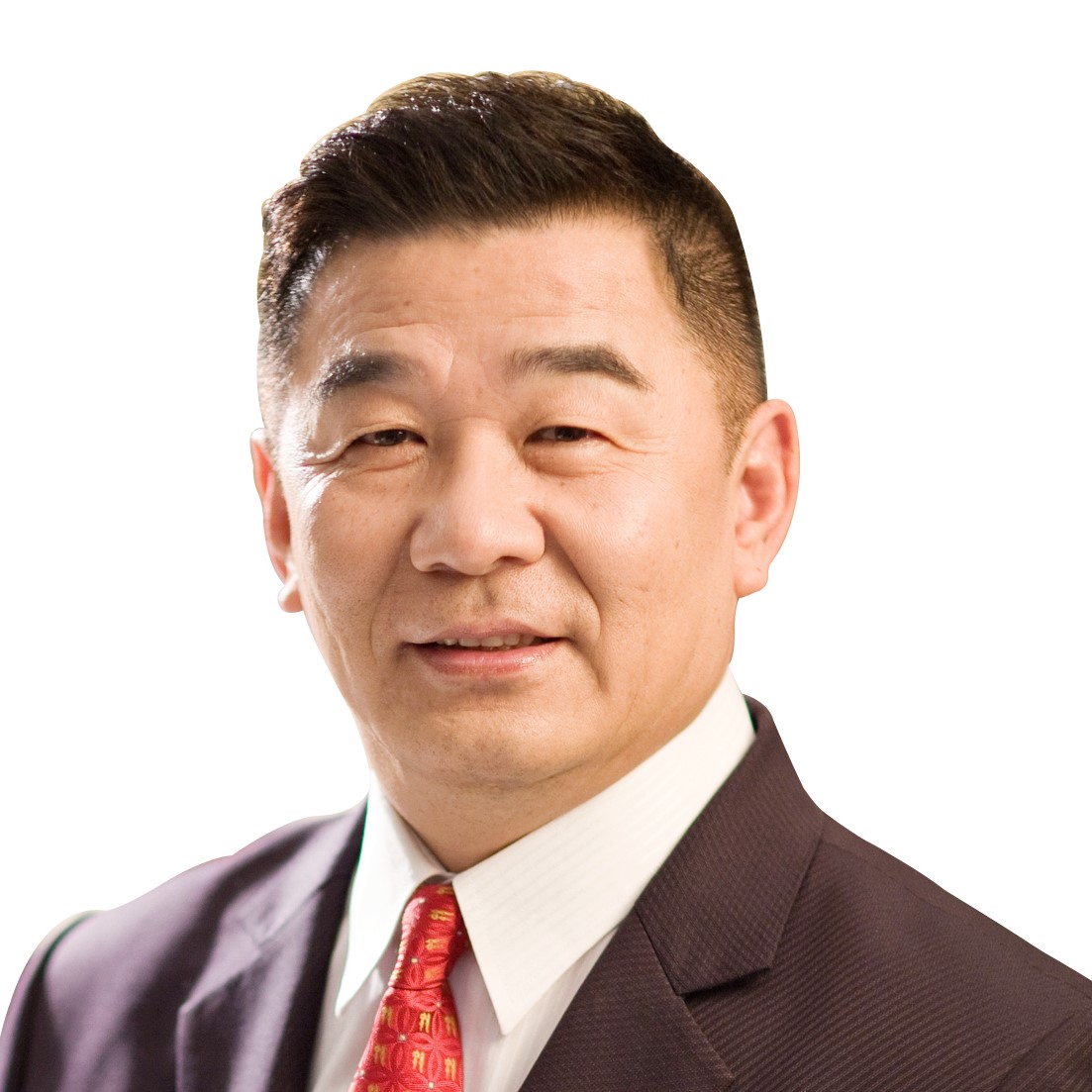 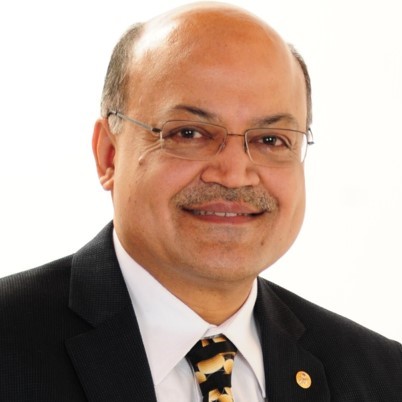 PID Yasuhisa Nakamura
PID Sheryl Jensen
PID Narendra Bhandari
PID Jerome Thompson
PDG Jeff Huang
PID Elisabeth Haderer
PID Manoj Shah
PID Magnet Lin
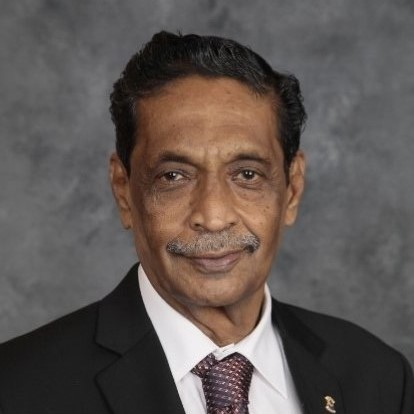 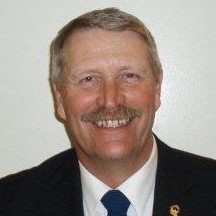 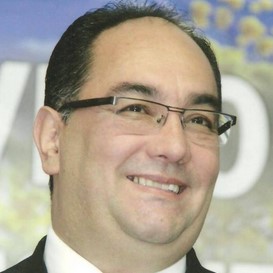 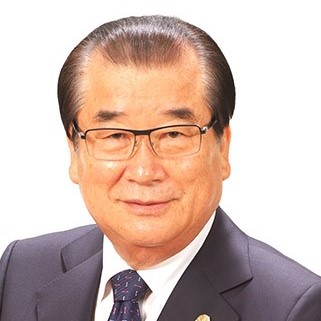 PID Doo-Hoon Ahn
PID Dr. Datuk Nagaratnam (Naga)
PDG Rob Hill
PID Jaime García Cepeda
Global Membership Approach
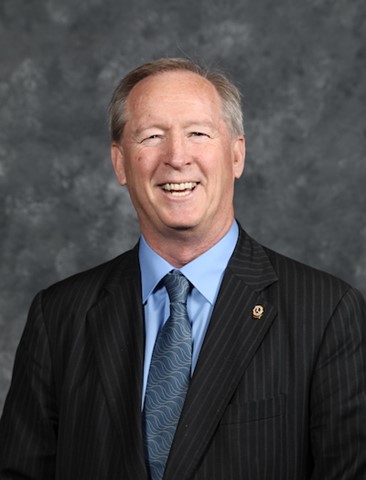 VP Brian Sheehan
27
Evolution of Global Membership Approach
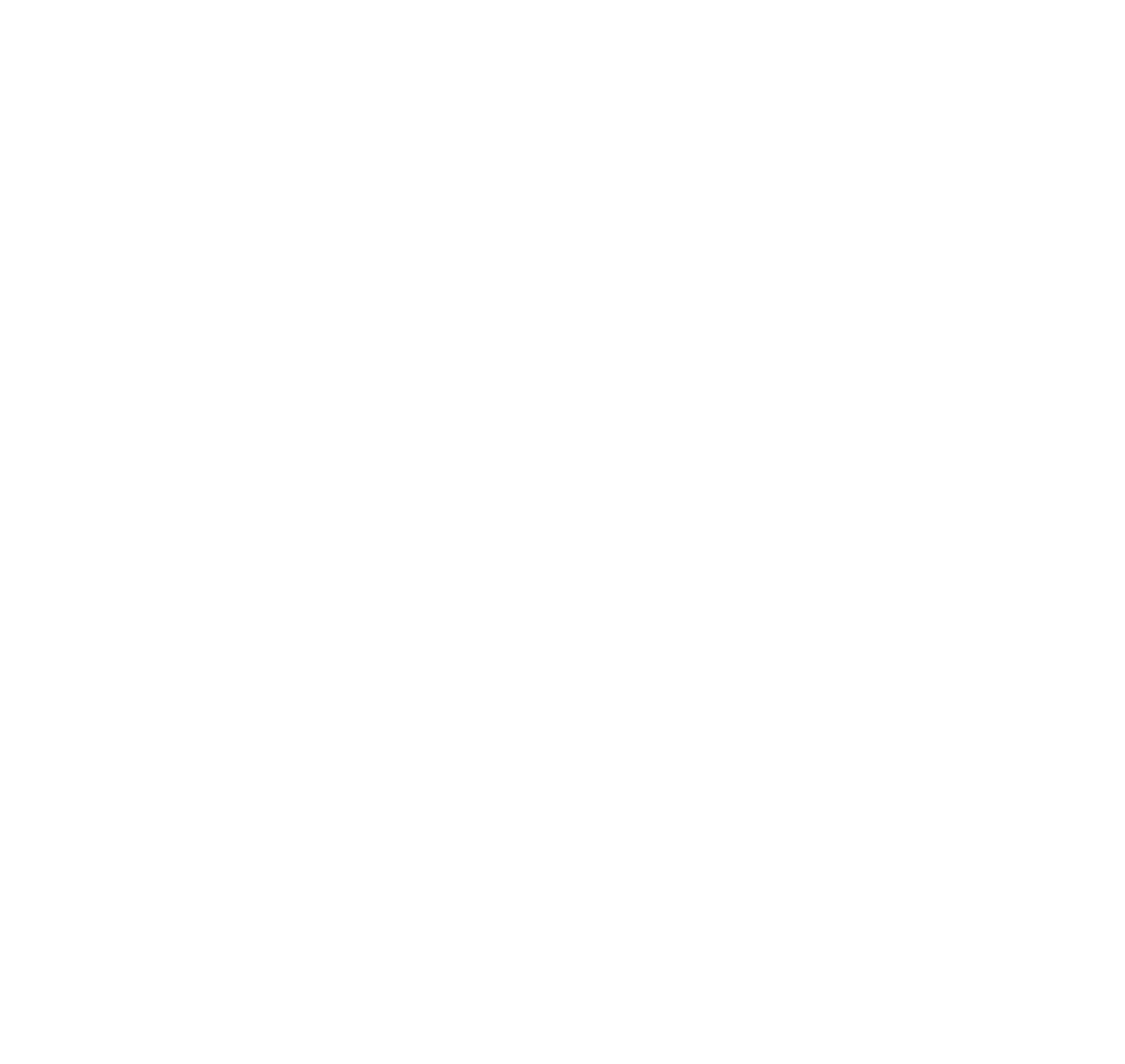 Global Membership Approach
North American Membership Initiative
June 2020, North American pilot program resulted in a new approach to membership development, to be rolled out worldwide in a phased manner as the “Global Membership Approach”
October 2018, Pilot Program “North America Membership Initiative" launched to help rejuvenate membership growth in CA1 and CA2
The Global Membership Approach will be delivered and supported by the 
Global Action Team, while the essential leadership skills that will help make the Global Membership Approach successful will be trained by Group Leaders.
28
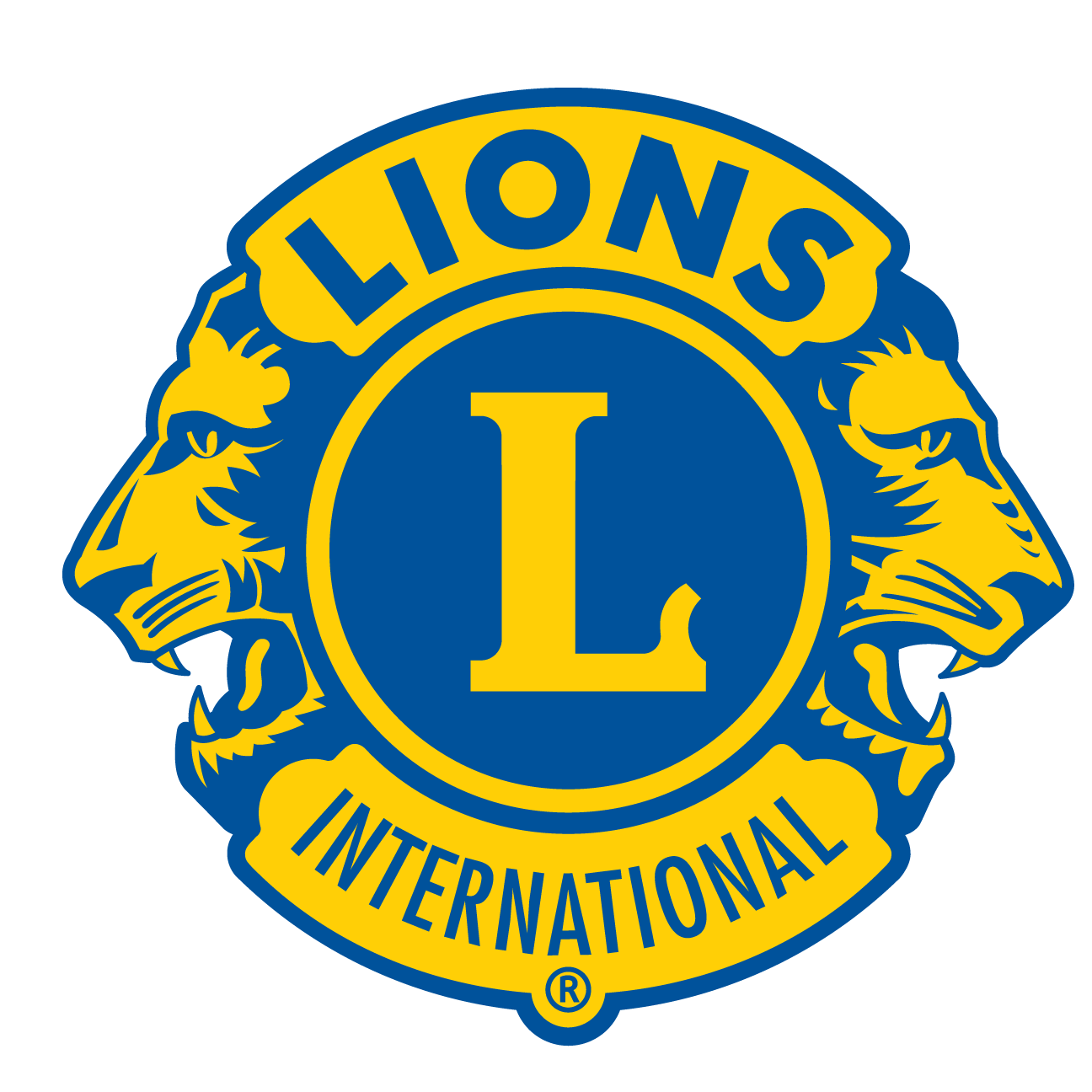 Rejuvenate
districts with 
new clubs
1
Global Membership Approach Objectives
Revitalize clubs with new members
Grow membership across all CAs
2
Re-motivate
members with
fellowship and 
exciting service
3
29
Pilot Overview
30
The Road to Success
GAT Area Leaders:
Group Leaders:
Remember to keep things fun and exciting!
31
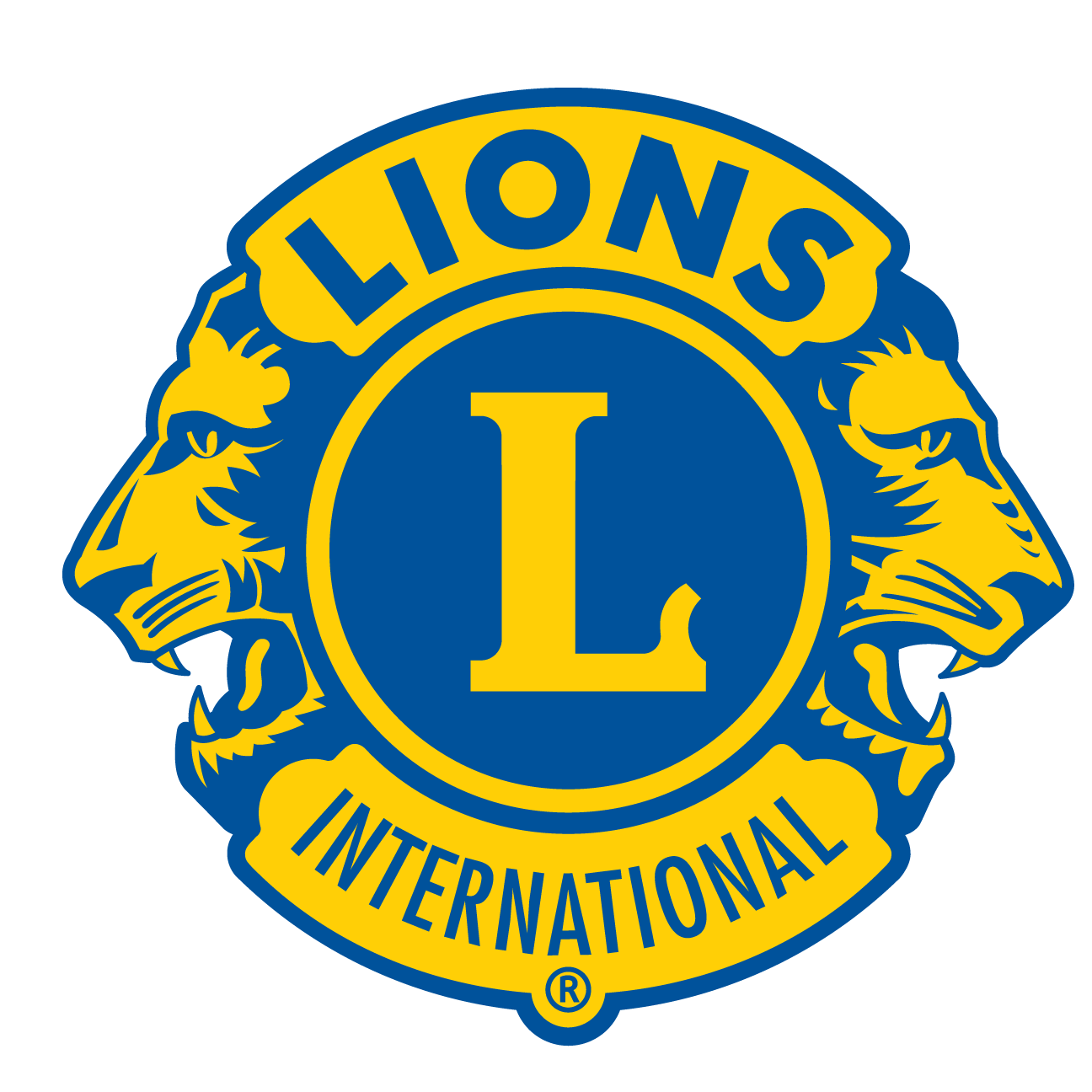 Global Membership Approach Kick-Off
August
Onboarding and Support
Timeline
* Global Membership Approach will be emphasized during  days 1-3 of the FVDG/DGE Seminar
32
Strategic Communication Channels
Group Leader/ GAT 
Support
Facebook/ WhatsApp Group
1st VP Communications
Global Membership Approach Website
Direct communication channel to FVDGs and Group Leaders
Direct communication channel between Group Leaders and GAT
Group Leader online assignment support
GAT Staff/Field onboarding and support
Alignment with global rollout timeline
Centralized location for tools and resources
33
2021-2022 FVDG/DGE Training Program
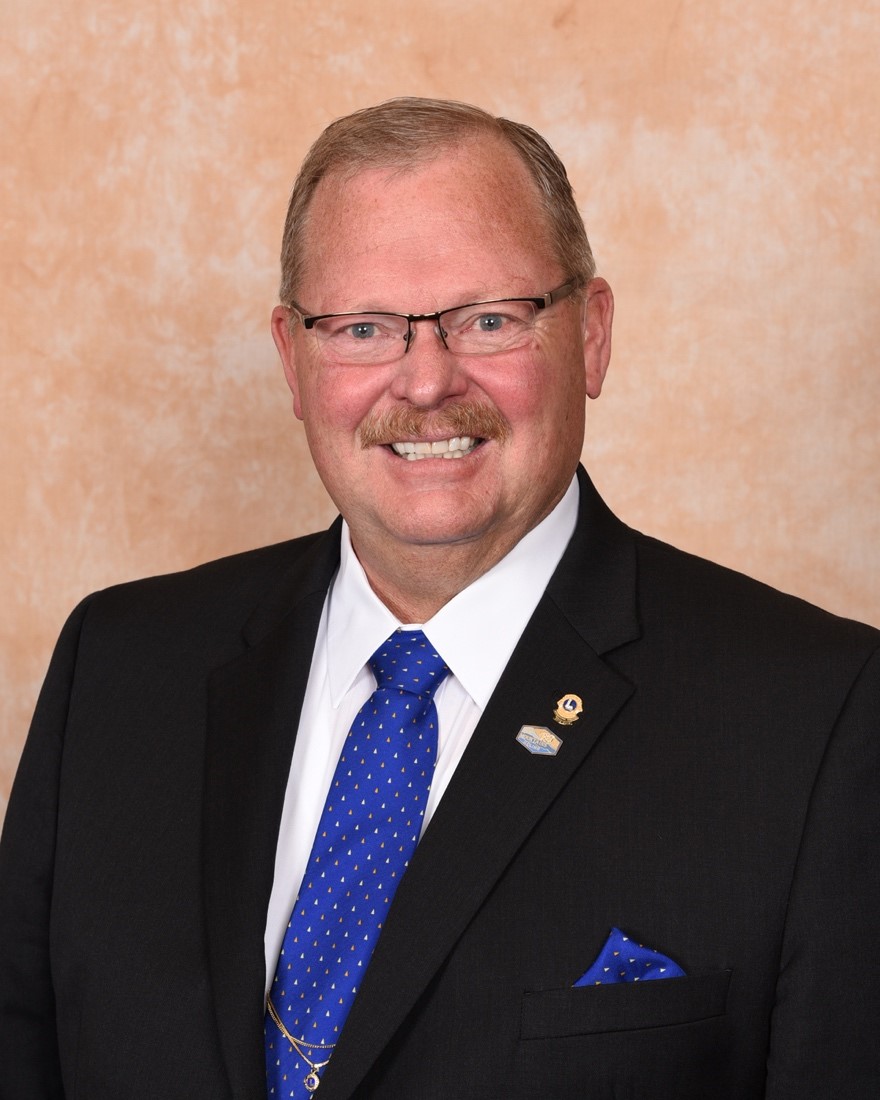 Seminar Chairperson Bruce Beck
34
FVDG/DGE Training Program Components
Multiple District Training
Online Learning and Assignments
Seminar Days 1-3
Seminar Day 4
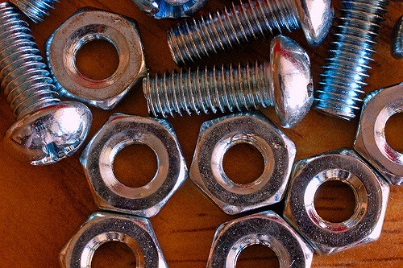 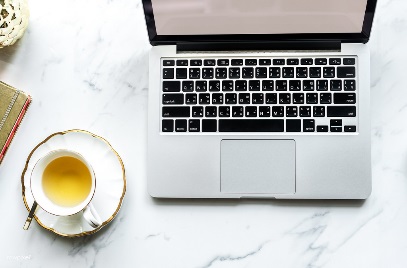 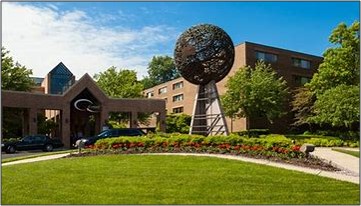 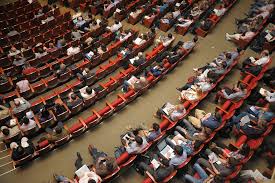 35
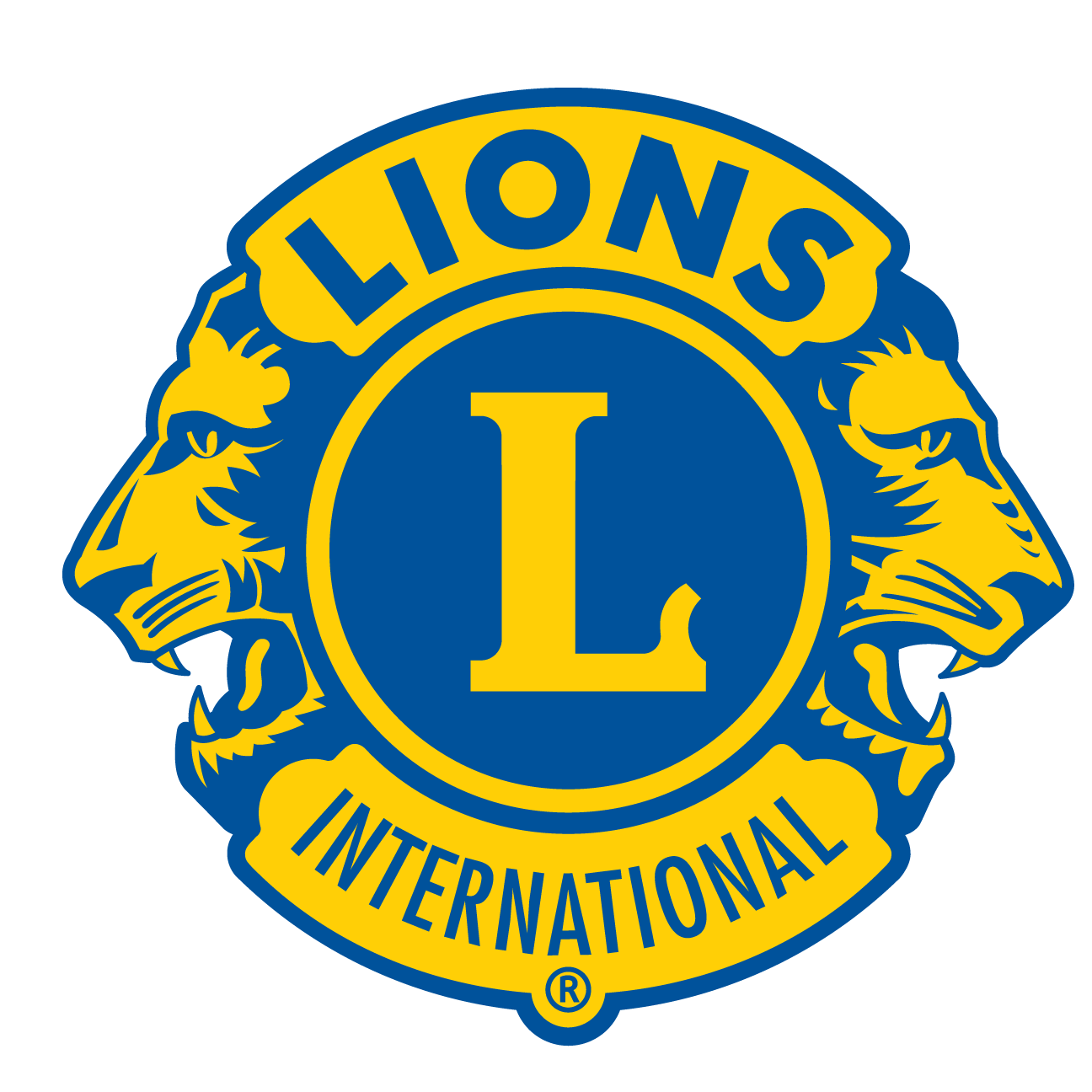 Organized by multiple district GLT coordinators
GAT area leaders and LCIF multiple district coordinators support

Topics:
District Governor Orientation
LCIF
Public Speaking
Effective Listening
Promoting Service Journey Resources
Local topics, as needed
Multiple District Training
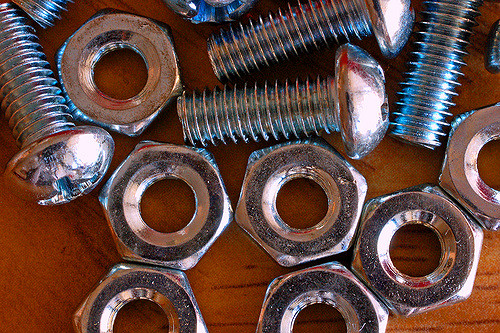 36
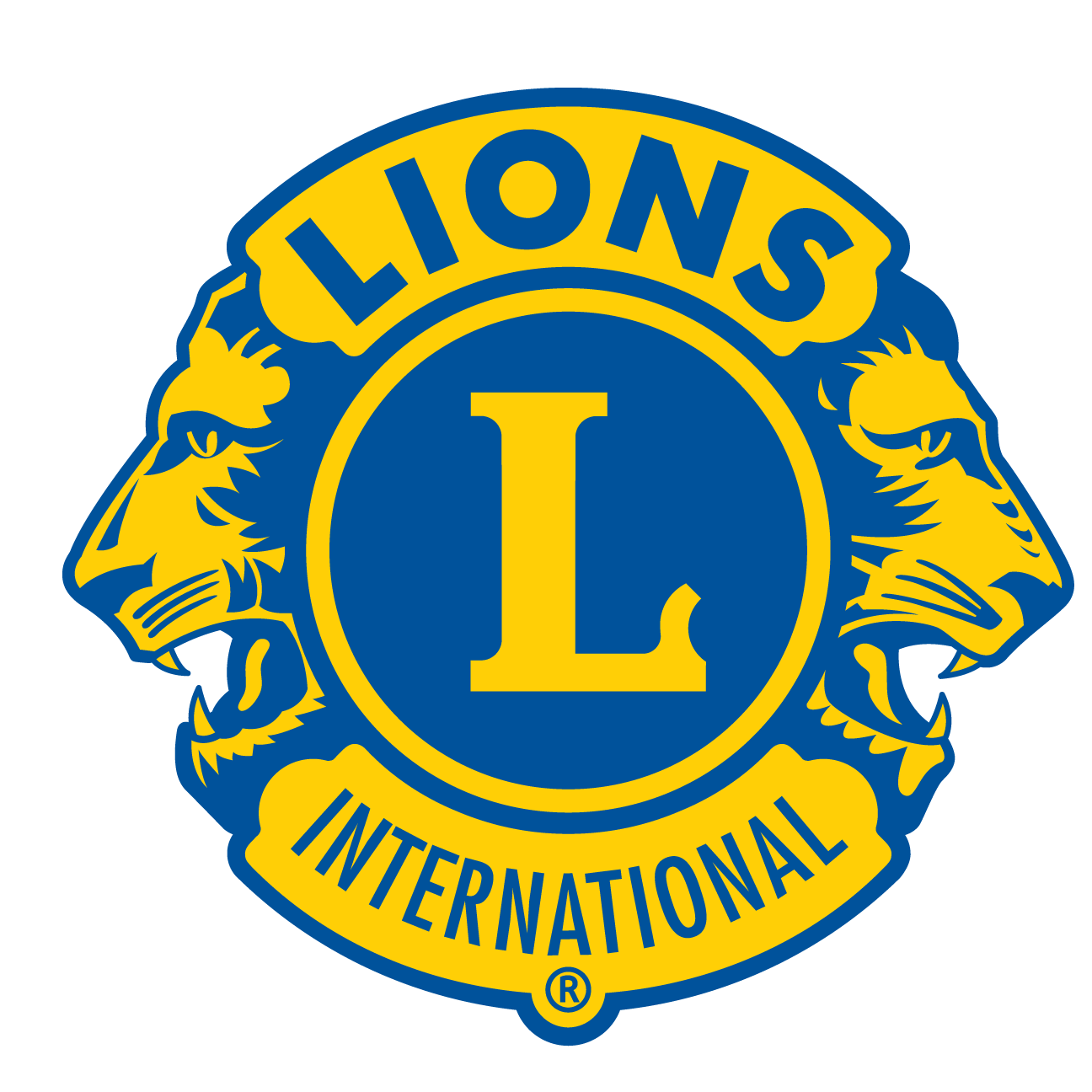 Group leaders and district team provide support.

Assignments:
Various elearning courses
District goals assignment
Pre-assignments booklet
Online Learning and Assignments
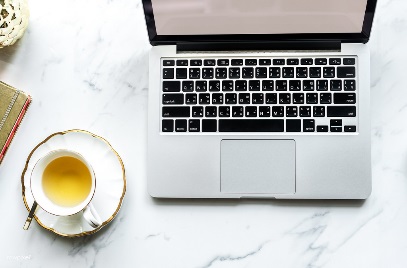 37
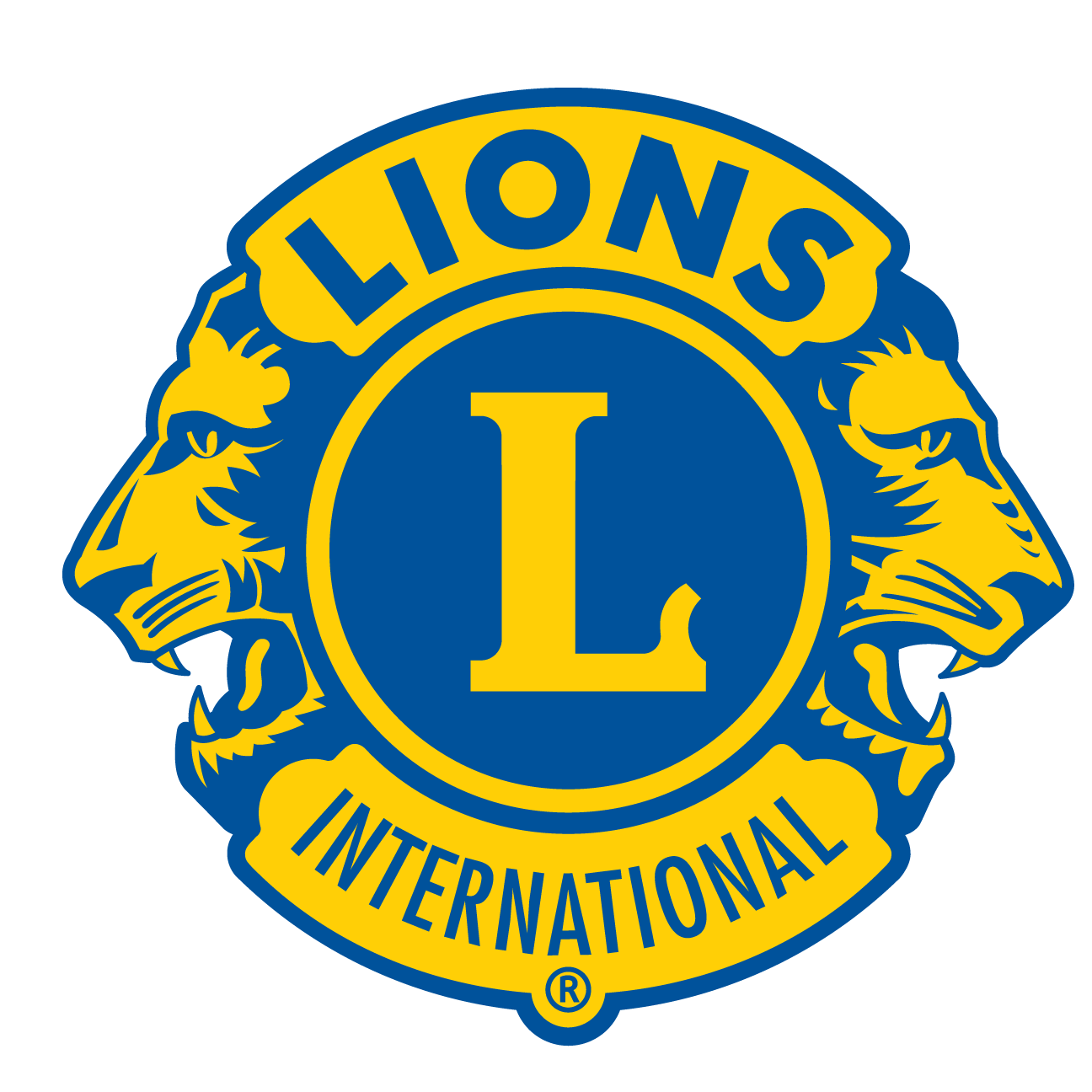 FVDGs/DGEs attend
Interactive classroom sessions facilitated by group leaders
Seminar focus:
develop leadership skills
action planning workshop
promote LCI and LCIF priorities
General session topics:
2022-2023 global priorities
Global Membership Approach
Other session and convention topics
FVDG/DGE Seminar Days 1-3
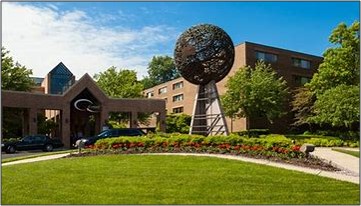 38
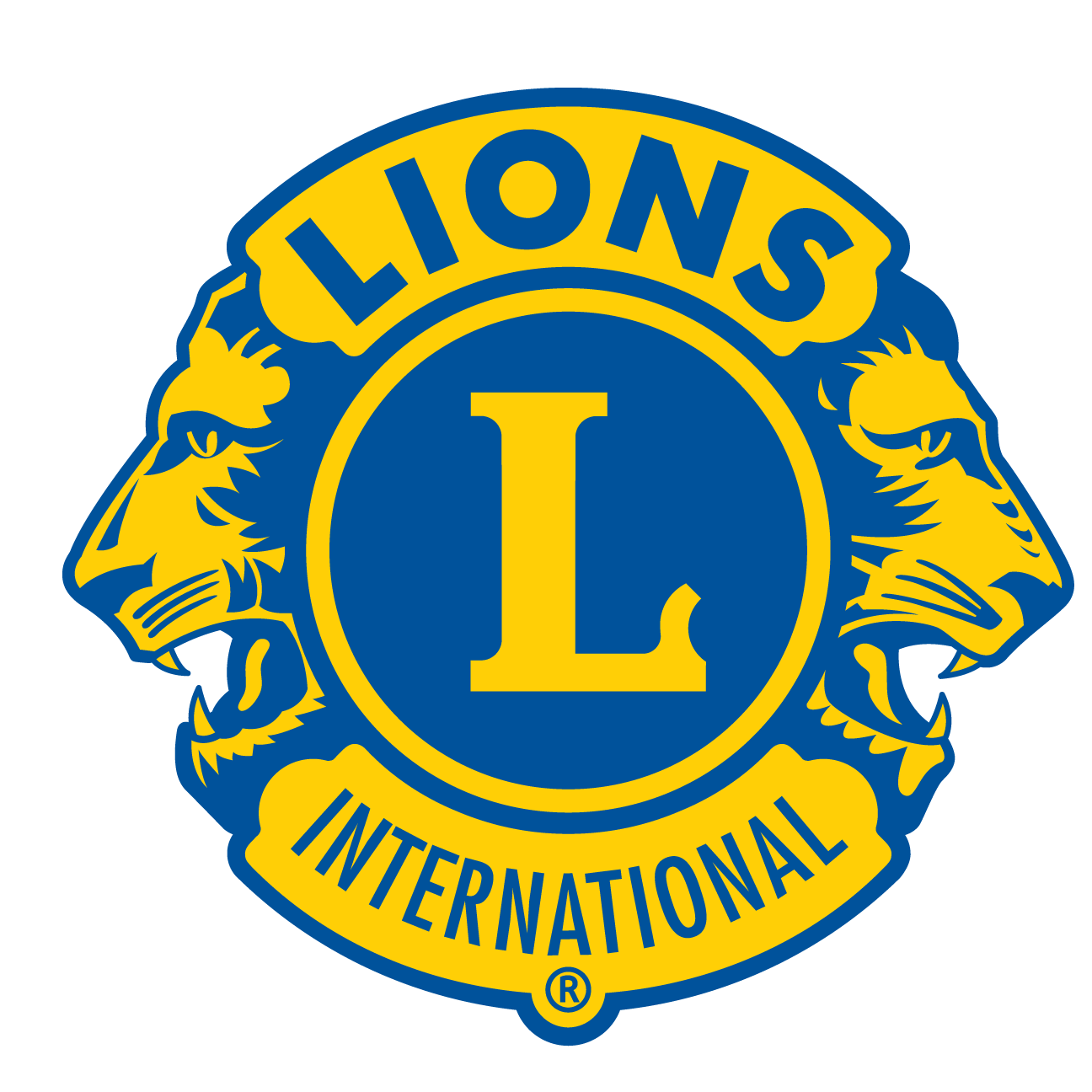 Day 4:
DGEs and spouses/companions attend
Presentations by Lions, LCI/LCIF staff and guests
Seminar focuses on the latest news and updates from LCI and LCIF 
Concludes with a celebration banquet
FVDG/DGE Seminar Day 4
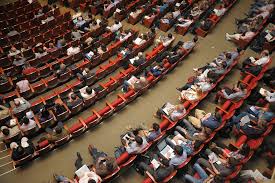 39
Supporting the Global Membership Approach
Build a Team
Selecting Your Team
Communication Skills for District Governors 
Becoming a Whole Leader
Managing Your Team
Conflict Management
Supporting Membership
Leading Change
Build a Vision
Introduction to SWOT Analysis 
District Goals Assignment
Supporting Membership
Build a Plan
Introduction to SWOT Analysis 
Goal Setting 
Action Planning to Achieve District Goals
District Goals Assignment
Managing Your Team
Conflict Management
Action Planning workshop
Supporting Membership
Leading Change
Build Success
Succession Planning 
Becoming a Whole Leader
Managing Your Team
Conflict Management
Supporting Membership
Leading Change
40
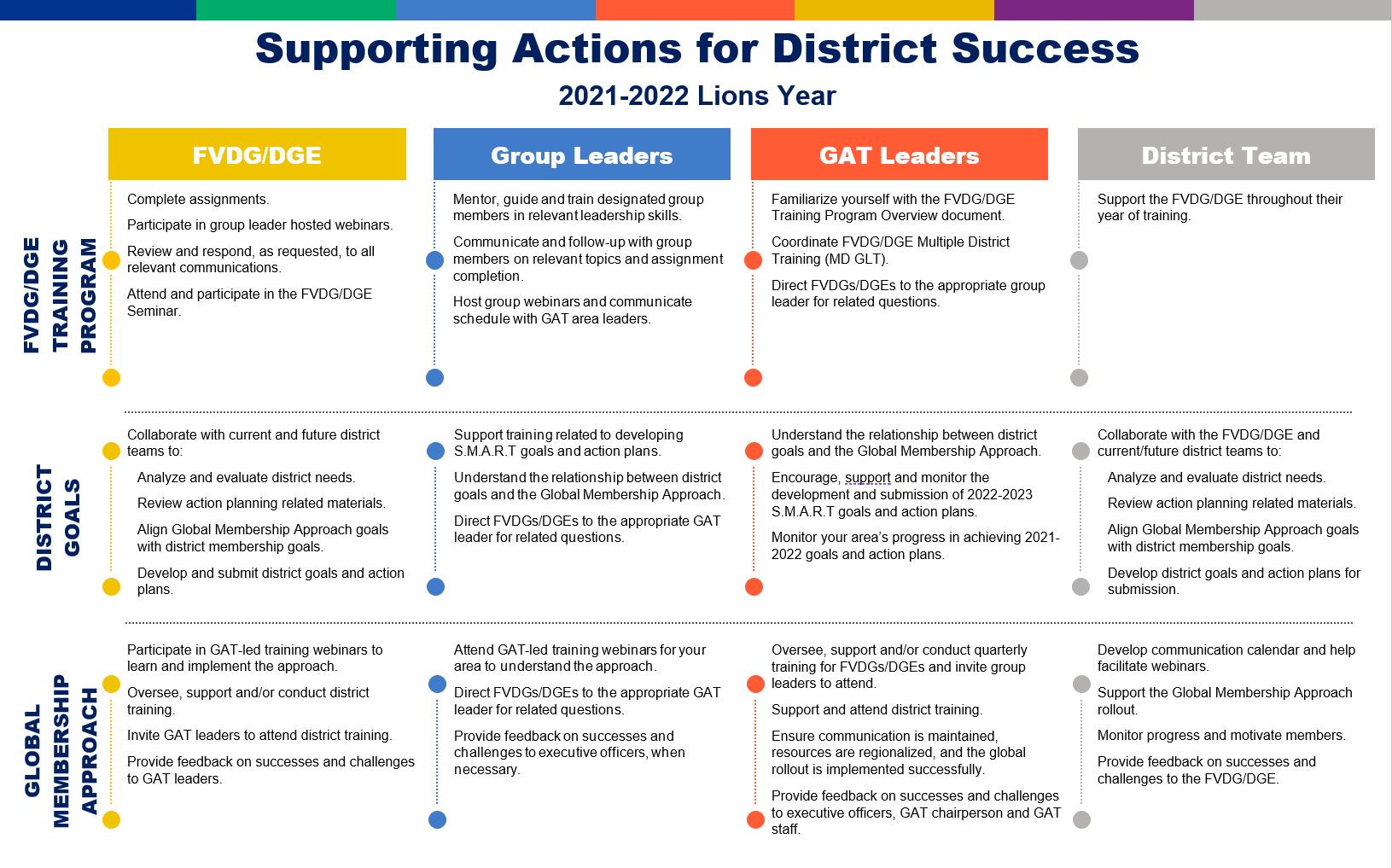 41
Questions
42
Closing Comments
43
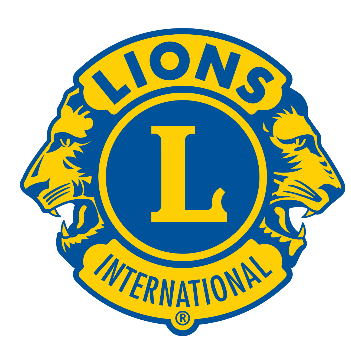 Thank You
44